GEHIRNKERNE,KERNGEBIETE,GEHIRNNERVEN III., IV., VI., XI., XII. (NERVI CRANIALES)
Andrea Heinzlmann
Universität für Veterinärmedizin
Lehrstuhl für Anatomie und Histologie
16. Oktober 2018
GEHIRNNERVEN (Nervi craniales)
DEFINITION DER HINNERVEN:
 1. Nerven, die nicht aus den Spinalnerven hervorgehen
2. sondern direkt aus spezialisierten Nervenzellansammlungen (Hirnnervenkernen) im Bereich des Gehirns
entspringen
3. besitzen immer mindestens eine Durchtrittstelle innerhalb der knöchernen Struktur des Schädels
die rostrale 12 Nervenpaare
ihre Äste verbreiten sich vorwiegend im Bereich des Kopfes
SPINAL – und GEHIRNNERVEN
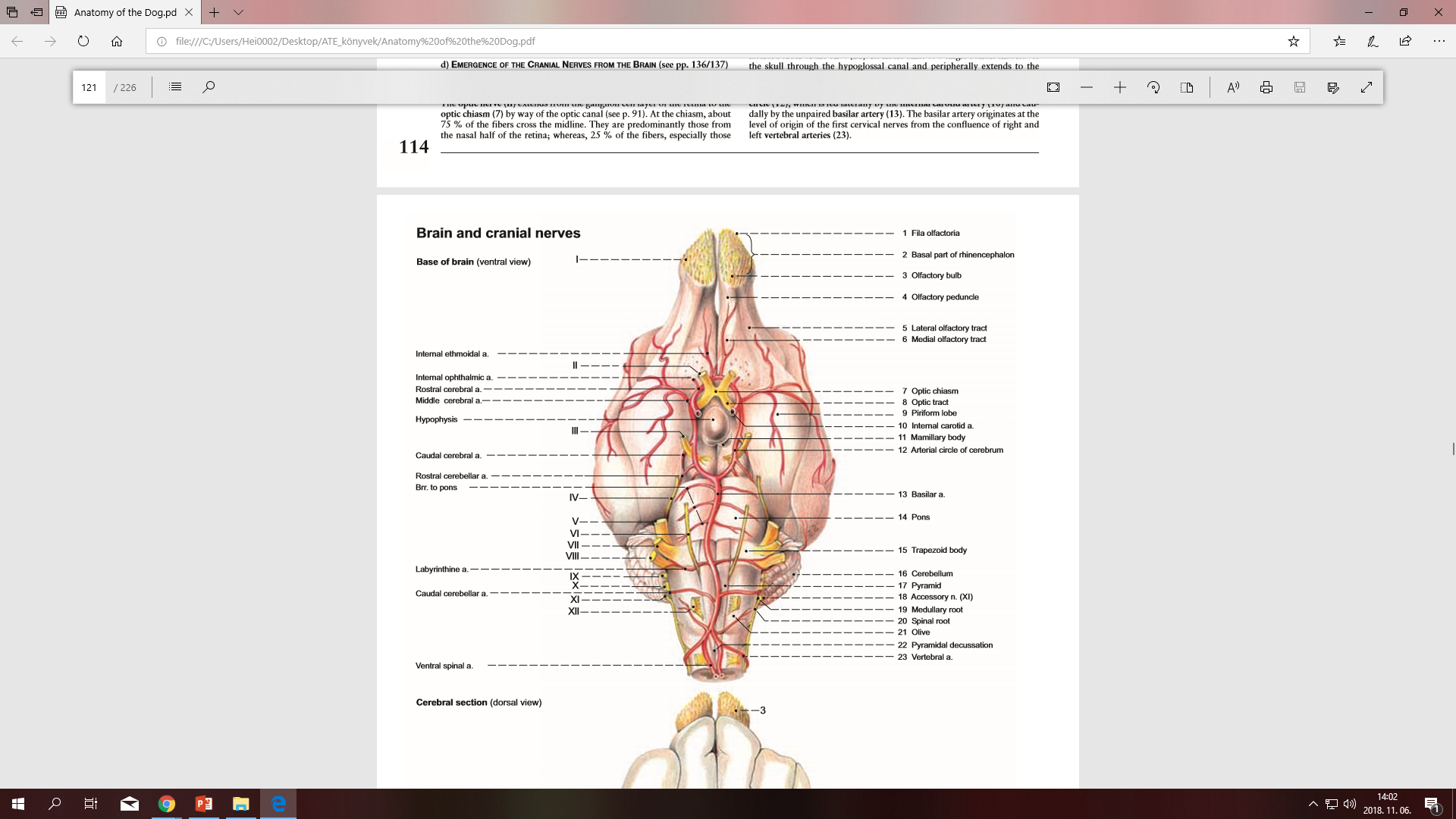 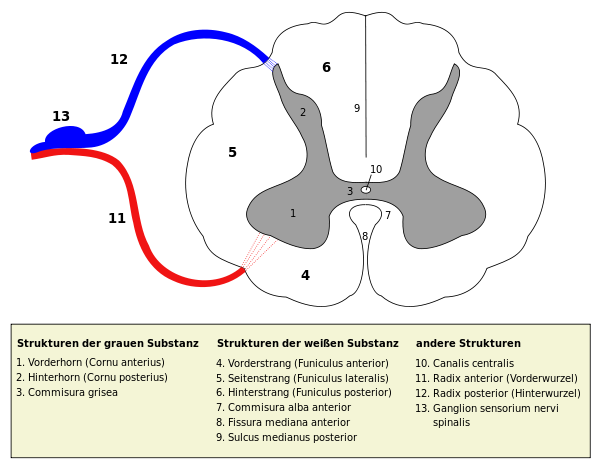 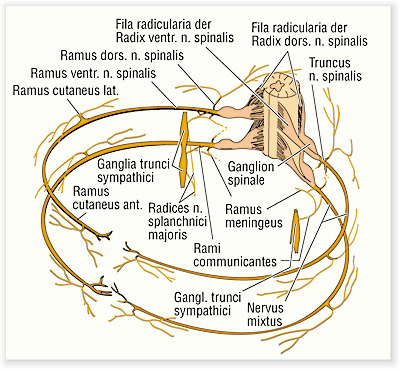 https://de.wikipedia.org/wiki/Spinalnerv
https://www.gesundheit.de/lexika/medizin-lexikon/radix-dorsalis-nervorum-spinalium
Sheep brain
GEHIRNNERVEN (Nervi craniales)
von rostral nach kaudal mit römischen Ziffern bezeichnet werden
Nervus olfactorius (Riechnerv)
Nervus opticus (Sehnerv)
Nervus oculomotorius (Augenbewegungsnerv)
Nervus trochlearis (Augenrollnerv)
Nervus trigeminus (Drillingsnerv)
Nervus abducens (Augenabziehnerv)
Nervus facialis (Gesichtsnerv)
Nervus vestibulocochlearis (Hör- und Gleichgewichtsnerv)
Nervus glossopharyngeus (Zungen-Rachen-Nerv)
Nervus vagus („umherschweifender“ Nerv)
Nervus accessorius (Willisii) (Beinerv)
Nervus hypoglossus (Unterzungennerv)
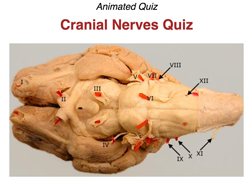 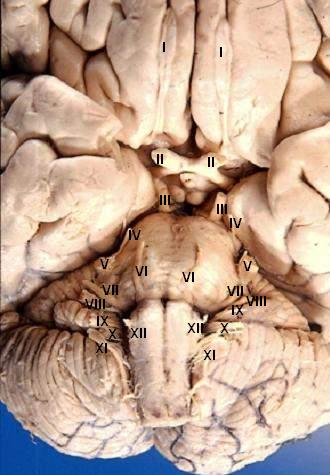 http://vanat.cvm.umn.edu/grossbrain/Pages
/CranNPgs/CranNShp.html
https://de.wikipedia.org/wiki/Hirnnerv#/media/File:Human_brain_anterior-inferior_view_description.JPG
GEHIRNNERVEN (Nervi craniales)
FUNKTIONELLE KOMPONENTEN BEI DEN HIRNNERVEN:
A. MOTORSICHE FASERN:
ALLGEMEIN SOMATOMOTORISCH (SOMATOEFFERENT)
ALLGEMEIN VISZEROMOTORISCH (ALLG. VISCEROEFFERENT, PRÄGANGLIONARE PARASIMPATISCH)
SPEZIELL VISZEROMOTORISCH (SPEZIELLVISCEROEFFERENT, KIEMENBOGENNERVEN, BRANCHIALMOTORISCH)

B. SENSORISCHE FASERN:
ALLGEMEIN VISZEROSENSORISCH (ALLG. VISCEROAFFERENT)
SPEZIELL VISCEROSENSORISCH  (ALLG. VISCEROAFFERENT = GESCHMACK, GERUCHSINN)
ALLGEMEIN SOMATOSENSORISCH (ALLG. SOMATOAFFERENT)
SPEZIELL SOMATOSENSORISCH (SPEZIELL SOMATOAFFERENT = GESICHTS, - GEHÖR, - GLEICHGEWICHTSSINN)
GEHIRNNERVEN (Nervi craniales)
ALLGEMEIN SOMATOMOTORISCH (SOMATOEFFERENT):
die Bewegungen der willkürlichen Muskulatur (Skelettmuskulatur)
Nervenfasern , welche die Muskeln steuern, die für Bewegungsabläufe verantwortlich sind
AUGENMUSKELNERVEN: 
N. oculomotorius (N. III.)
N. trochlearis (N.IV.)
N. abducens (N. VI.)
N. hypoglossus (N.XII.)
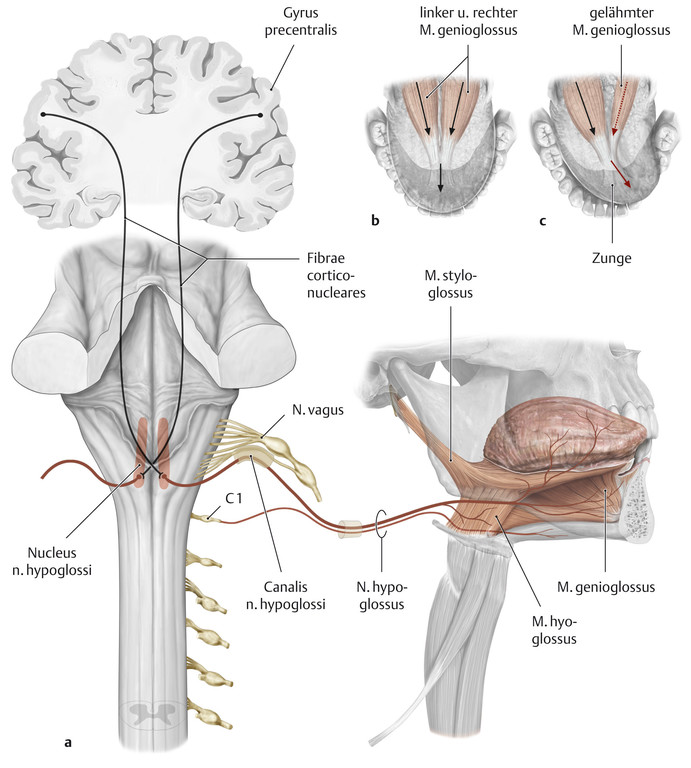 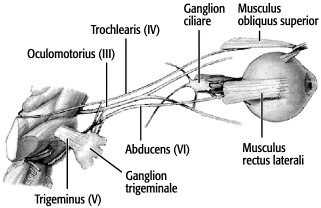 https://www.spektrum.de/lexika/showpopup.php?lexikon_id=3&art_id=1102&nummer=174
https://eref.thieme.de/cockpits/clAna0001/0/coAna00082/4-10157
GEHIRNNERVEN (Nervi craniales)
VISCEROMOTORISCH:
bedeutet die Bewegungen der unwillkürlichen Muskulatur  
im engeren Sinn die Bewegung der Eingeweide 
1. Nerven, die für die vegetativ - autonome (unwillkürliche) Steuerung der:
 glatten Muskulatur 
Drüsen des Gastrointestinaltrakts
Drüsen des Gesichtsschädels verantwortlich sind
2. die Gefäßmuskulatur ist viszeromotorisch innerviert
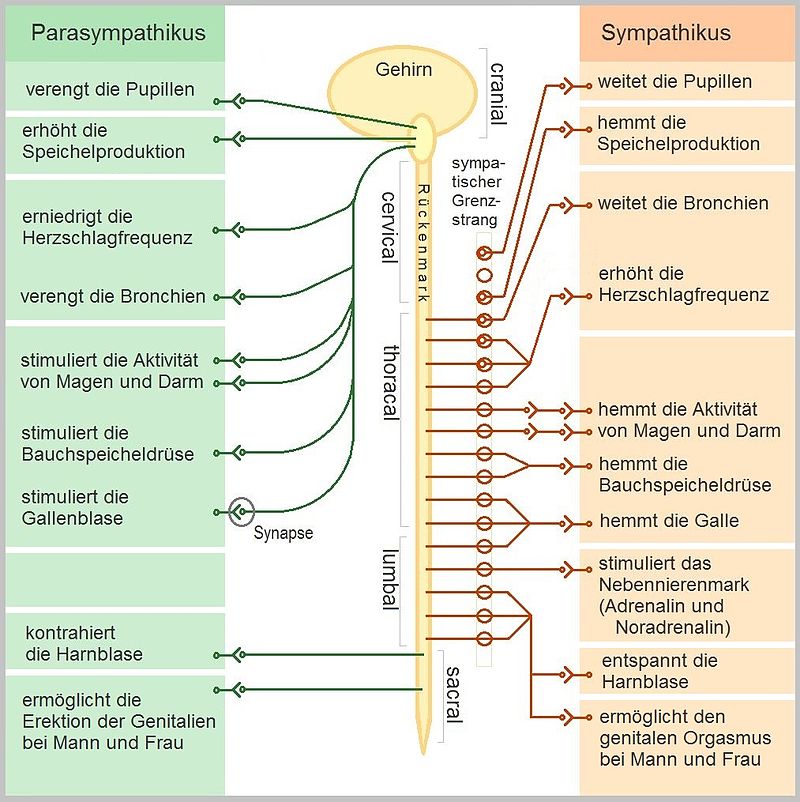 https://de.wikipedia.org/wiki/Vegetatives_Nervensystem#/media/File:Das_vegetative_Nervensystem.jpg
GEHIRNNERVEN (Nervi craniales)
2. ALLGEMEIN VISZEROMOTORISCH (ALLG. VISCEROEFFERENT, PRÄGANGLIONARE PARASIMPATISCH)
die autonomen Fasern des kranialen Parasympathikus
die glatte Muskulatur versorgen und für die sekretorische Innervation der Kopfdrüsen und der Drüsen der Schleimhaut des Verdauungstraktes verantwortlich sind
diese Fasern findet man bei folgenden Hirnnerven:
N. OCULOMOTORIUS (N.III.)
N. FACIALIS (N. VII.)
N. GLOSSOPHARYNGEUS (N.IX.)
N. VAGUS (N. X.)
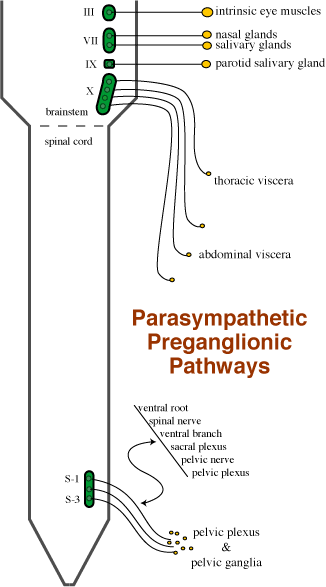 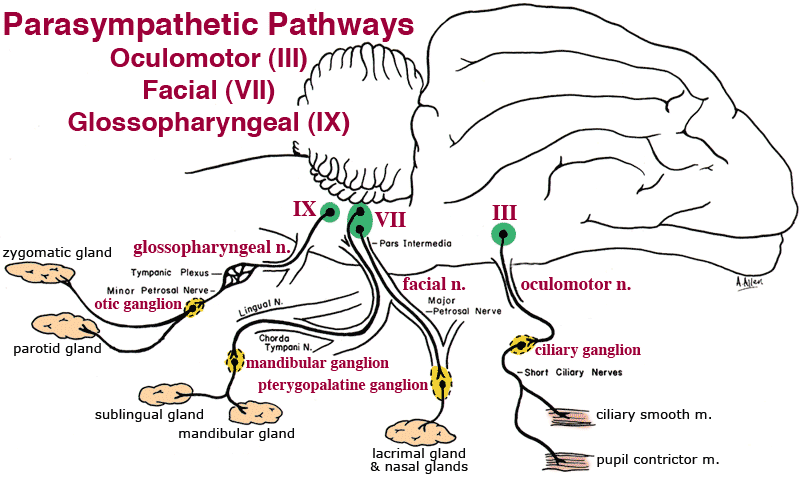 http://genesisventures.us/diagram-of-cranial-nerve-7.html
http://vanat.cvm.umn.edu/ans/pages/ParaDivAll.html
GEHIRNNERVEN (Nervi craniales)
3. SPEZIELL VISZEROMOTORISCH (SPEZIELL VISCEROEFFERENT, KIEMENBOGENNERVEN, BRANCHIALMOTORISCH)
Fasern, die zu den Teilen der quergestreiften Muskulatur ziehen, die aus den Kiemenbögen hervorgegangen sind
Diese Fasern findet man im:
N. TRIGEMINUS (N.V.) 
N. FACIALIS (N. VII.)
N. GLOSSOPHARYNGEUS (N. IX.)
N. VAGUS (N. X.)
N. ACCESSORIUS (N. XI.)
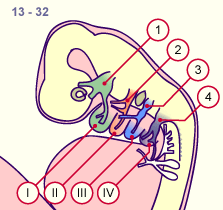 GEHIRNNERVEN (Nervi craniales)
VISCEROSENSORISCH:
bedeutet:
empfindungsfähig (sensibel) für Körperempfindungen, die von den Eingeweiden ausgehen
in der Regel handelt es sich dabei um unbewusste Empfindungen
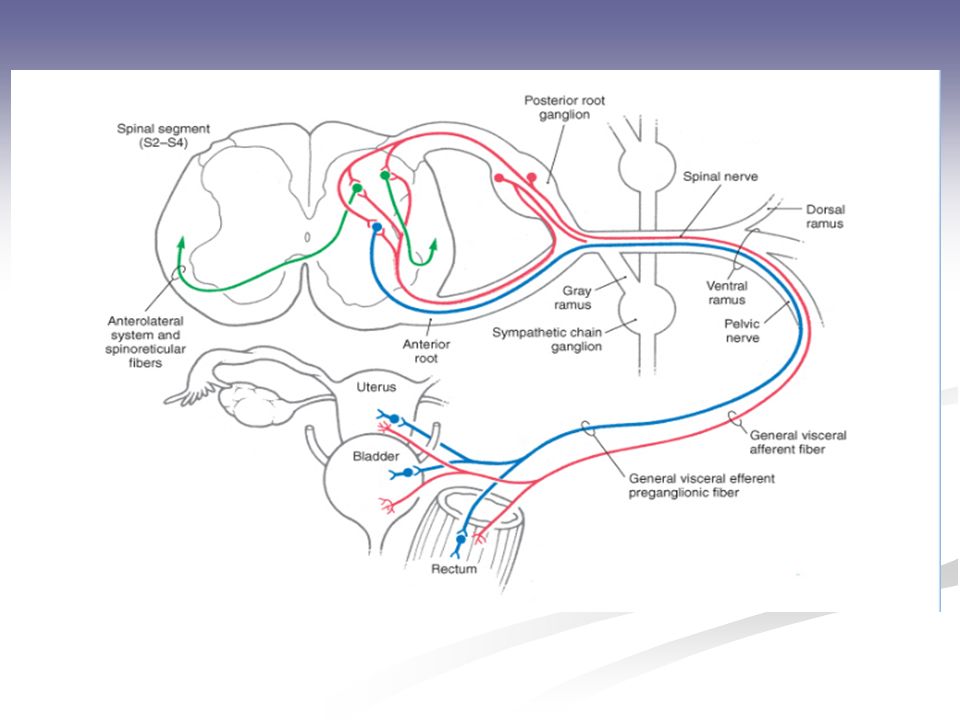 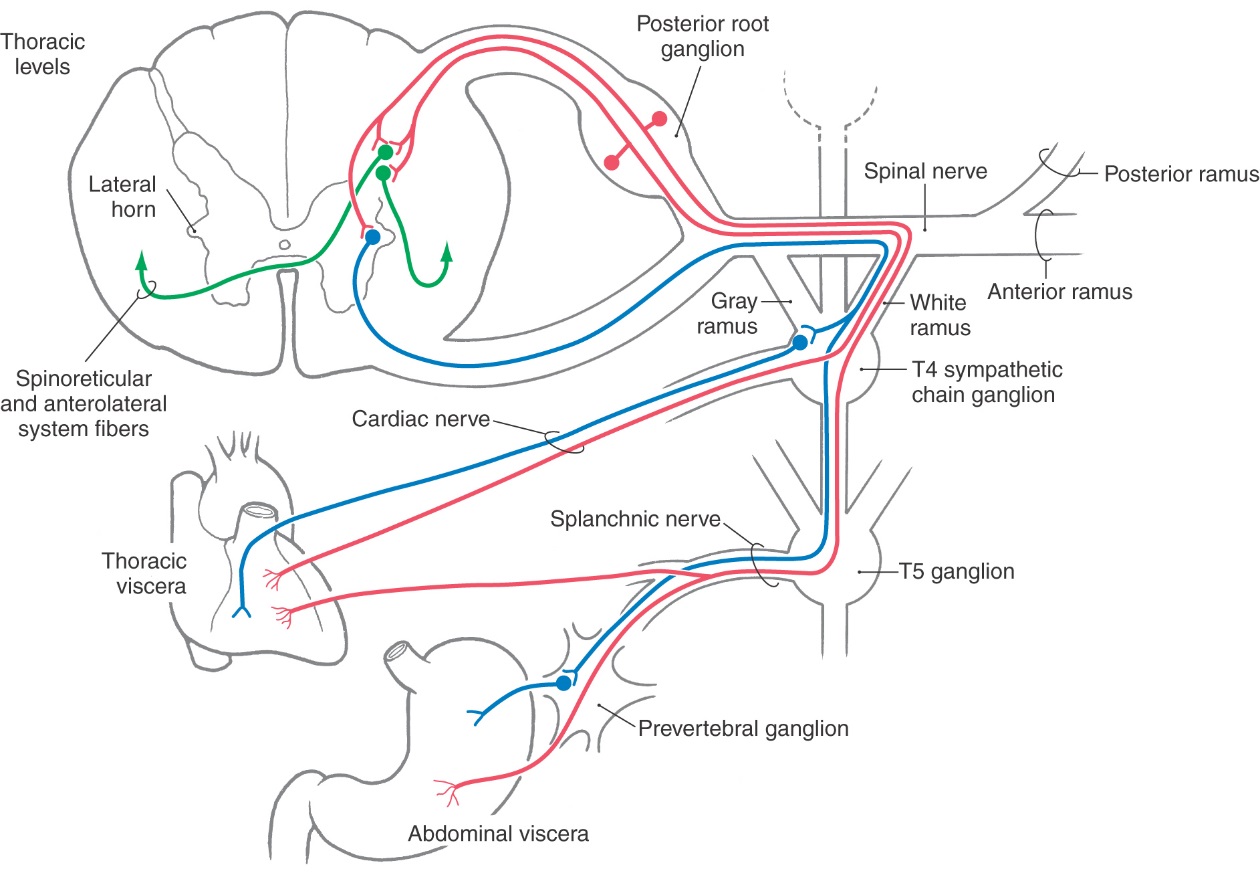 Figure 19-2. Primary sensory sympathetic afferent fibers (red) shown in relation to posterior horn tract cells (green) conveying visceral information to the thalamus and to general visceral efferent neurons (blue).
https://clinicalgate.com/viscerosensory-pathways/
GEHIRNNERVEN (Nervi craniales)
ALLGEMEIN VISZEROSENSORISCH (ALLG. VISCEROAFFERENT)
die autonomen, afferenten Fasern des kranialen Parasympathikus, welche die allgemeinen Empfindungen aus den Eingeweiden vermitteln
diese Fasern enden im Nucleus solitarius
man findet sie bei folgenden Hirnnerven:
N. GLOSSOPHARYNGEUS (N.IX.)
N. VAGUS (N.X.)
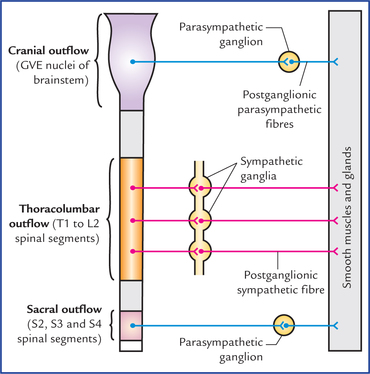 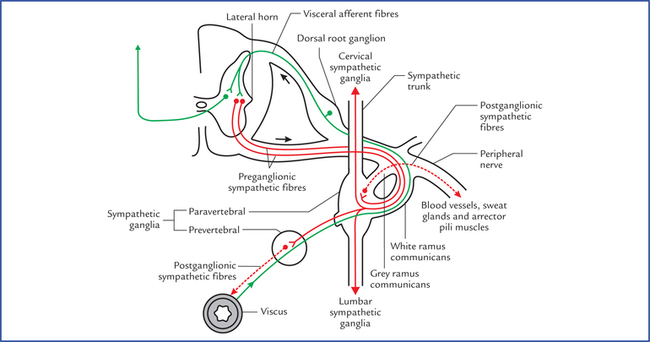 https://neupsykey.com/autonomic-nervous-system-5/
GEHIRNNERVEN (Nervi craniales)
SPEZIELL VISCEROSENSORISCH  (ALLG. VISCEROAFFERENT = GESCHMACK, GERUCHSINN)
die Fasern, die Impulse von den Geschmacksknospen der Zunge und von der Riechschleimhaut vermitteln
enden ebenfalls im Nucleus solitarius


diese Fasern  findet man im
N. OLFACTORIUS (N.I.)
N. FACIALIS (über Chorda tympani)
N. GLOSSOPHARYNGEUS  (zur Versorgung des hinteren Zungendrittels)
N. VAGUS
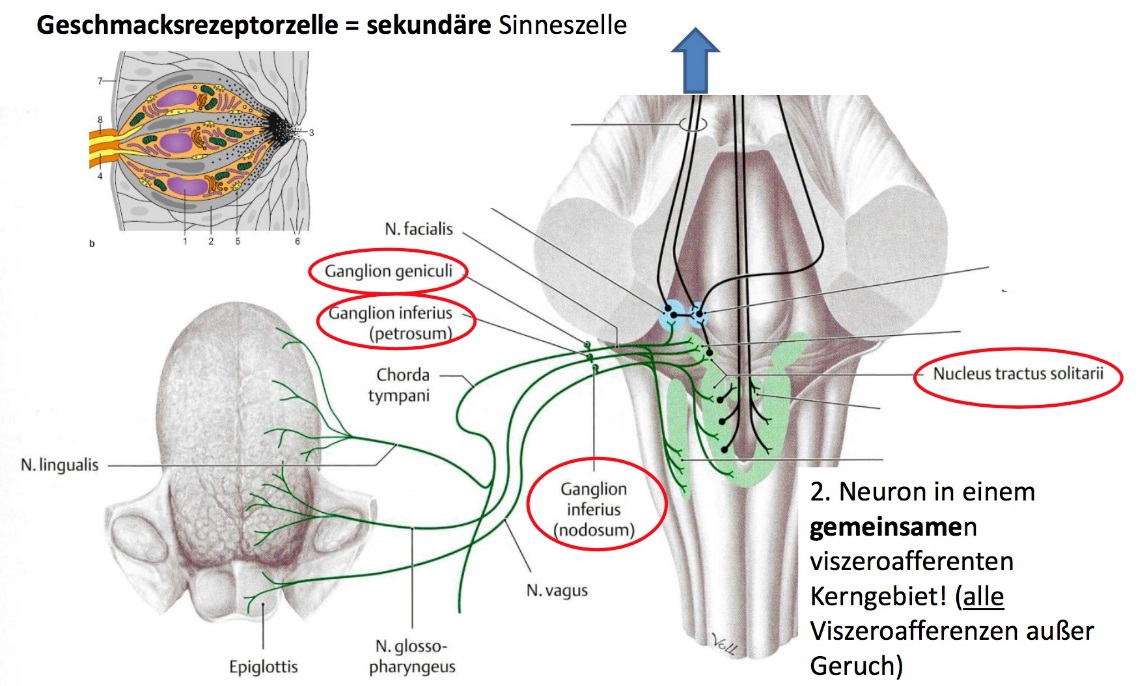 https://www.repetico.de/card-66349228
GESCHMAKSBAHNEN
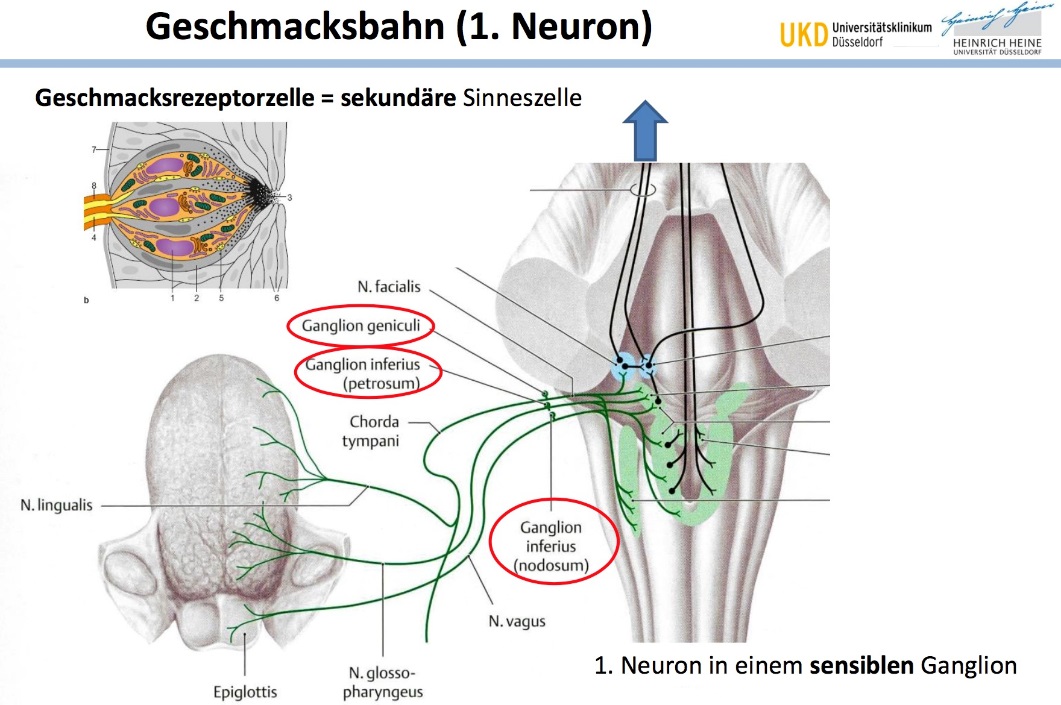 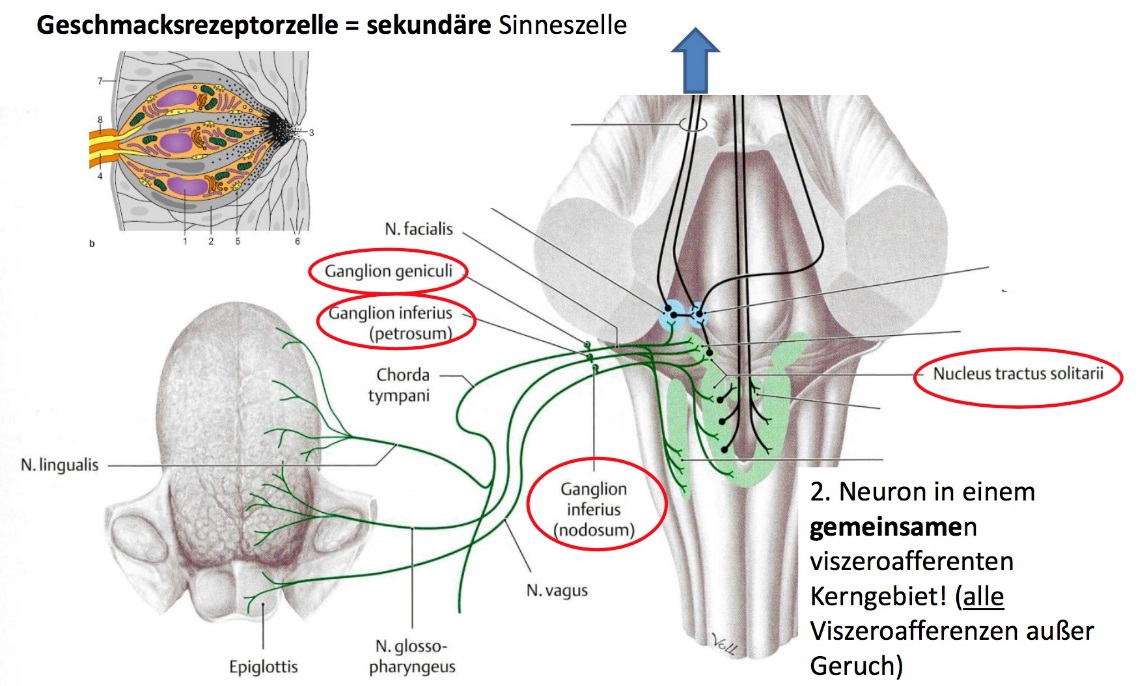 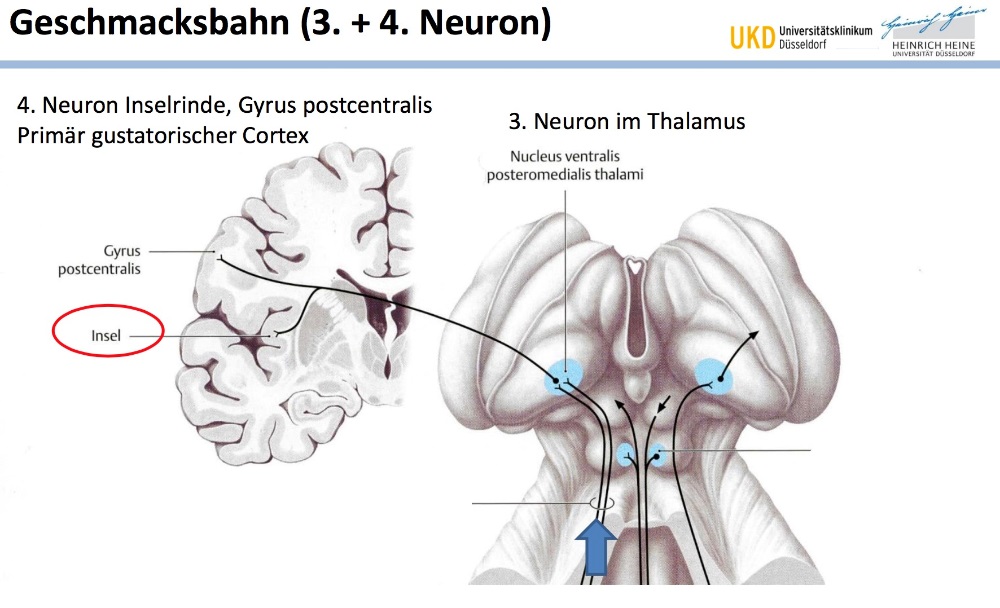 https://www.repetico.de/card-66349228
GEHIRNNERVEN (Nervi craniales)
SOMATOSENSORISCH:
bedeutet empfindungsfähig (sensibel) für bewusste Körperempfindungen
EINTEILUNG:
ALLGEMEIN SOMATOSENSORICH
SPEZIELL SOMATOSENSORISCH
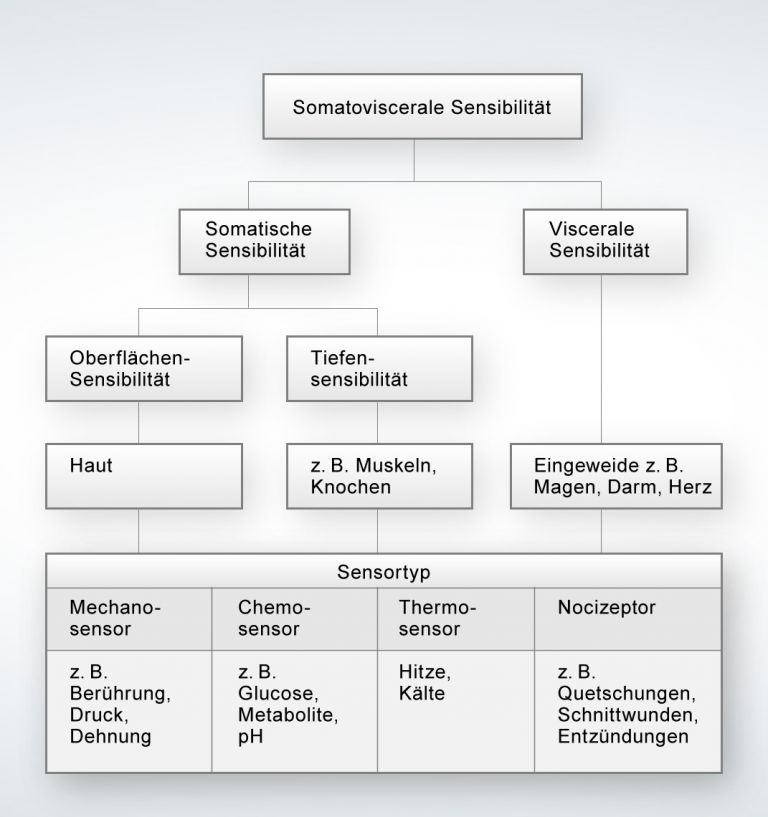 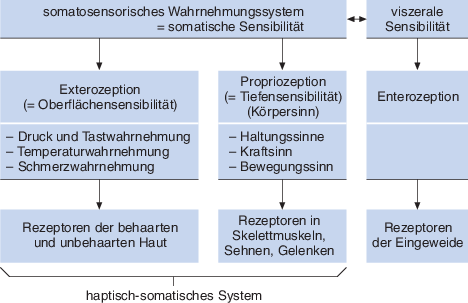 https://www.dasgehirn.info/wahrnehmen/fuehlen/bild-schematischer-ueberblick
-ueber-das-somatosensorische-system
https://link.springer.com/chapter/10.1007/978-3-662-53006-1_4
GEHIRNNERVEN (Nervi craniales)
ALLGEMEIN SOMATOSENSORISCH (ALLG. SOMATOAFFERENT)
 bedeutet "die Körperwahrnehmung betreffend„
damit ist die Wahrnehmung gemeint, die durch die propriozeptiven und taktilen Empfindungen der Haut, der Organe, der Muskeln und der Gelenke vermittelt wird
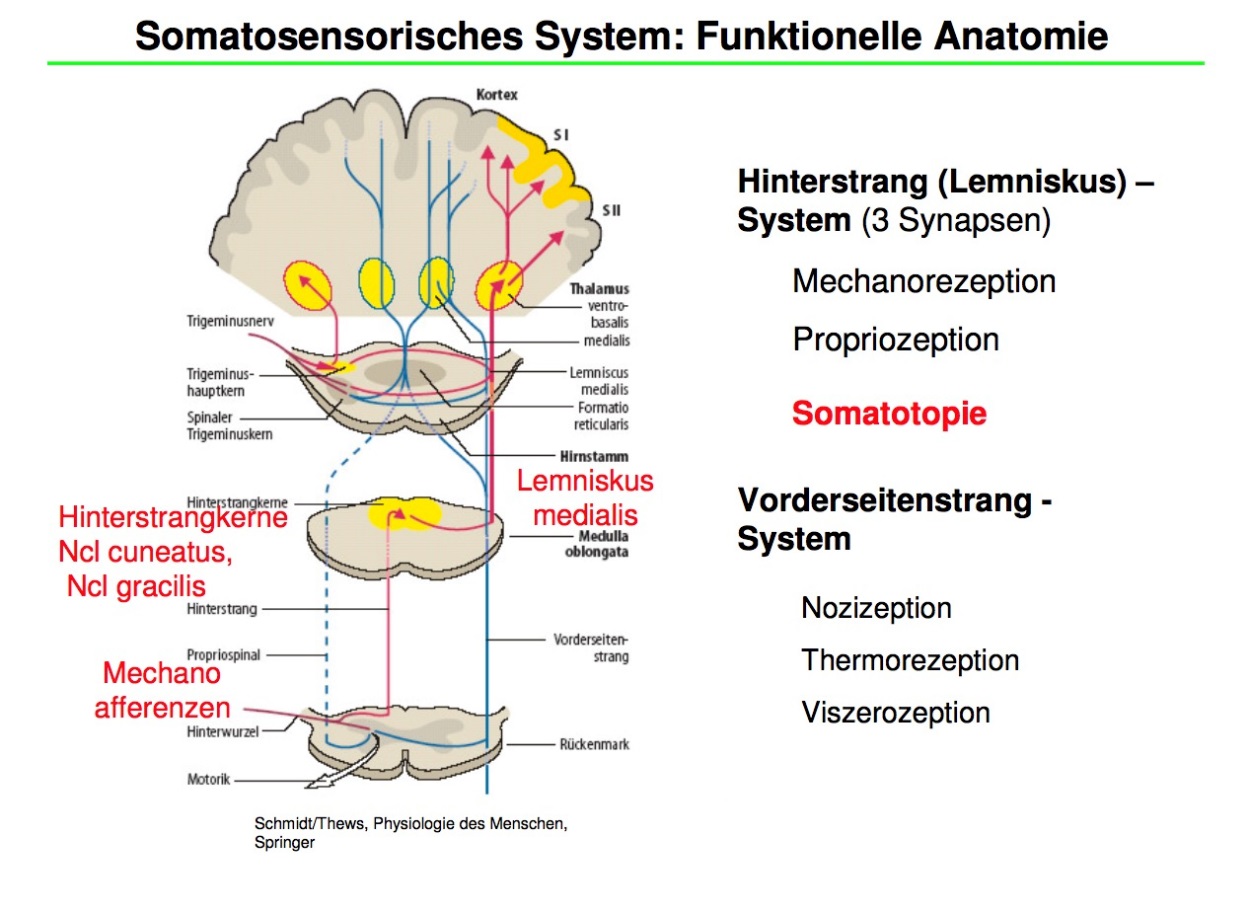 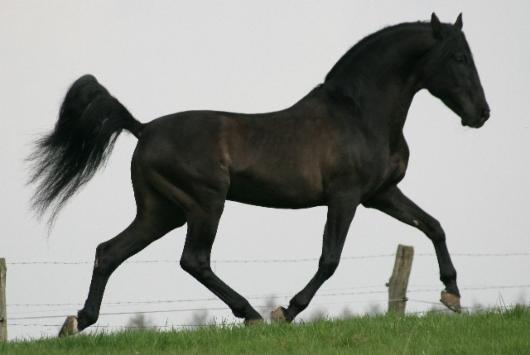 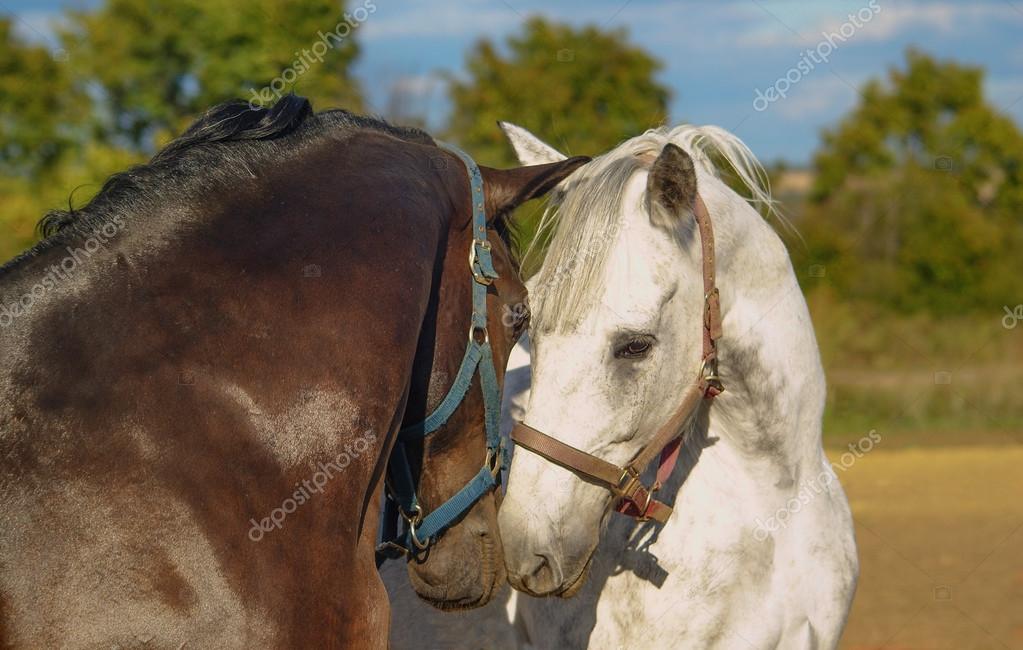 proriozetive Empfindung
Lagesinn, 
Tiefensensibilität
taktile Empfindung
https://www.repetico.de/card-66911170
GEHIRNNERVEN (Nervi craniales)
ALLGEMEIN SOMATOSENSORISCH (ALLG. SOMATOAFFERENT)
PROPRIOZEPTIVE (Tiefensensibilität): 
bezeichnet die Wahrnehmung von Körperbewegung und - Lage im Raum oder der Lage einzelner Körperteile zueinander
es handelt sich somit um eine Eigenempfindung
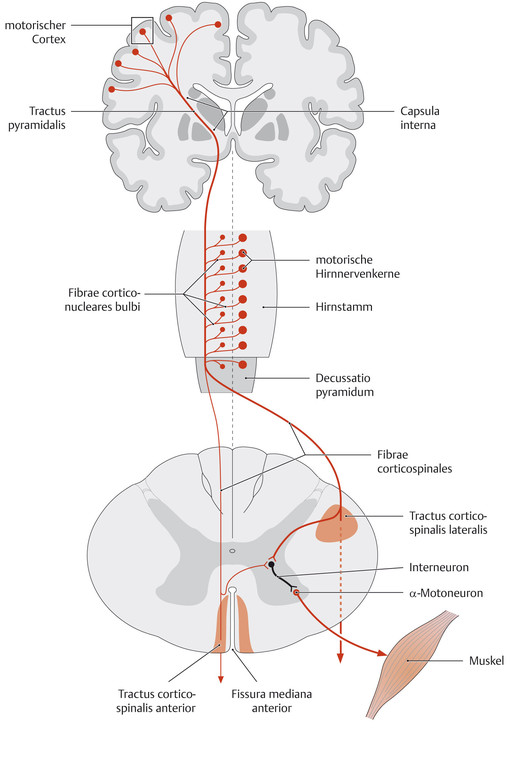 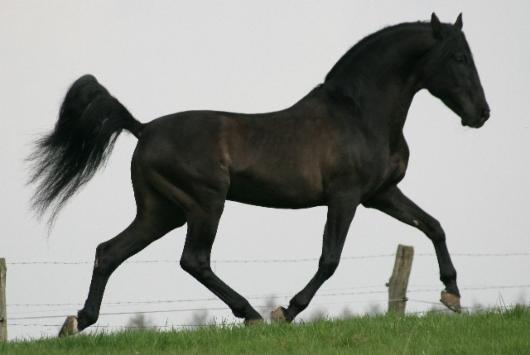 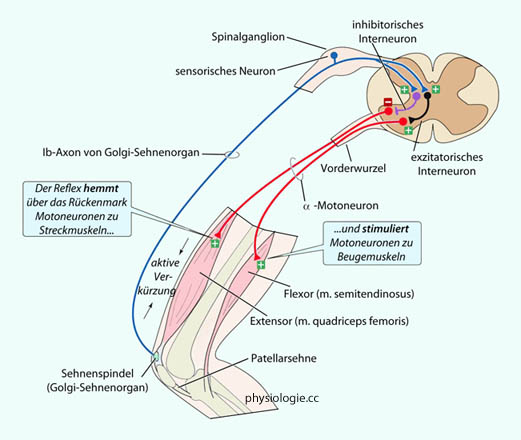 proriozetive Empfindung
Lagesinn, 
Tiefensensibilität
http://physiologie.cc/XV.3.htm
GEHIRNNERVEN (Nervi craniales)
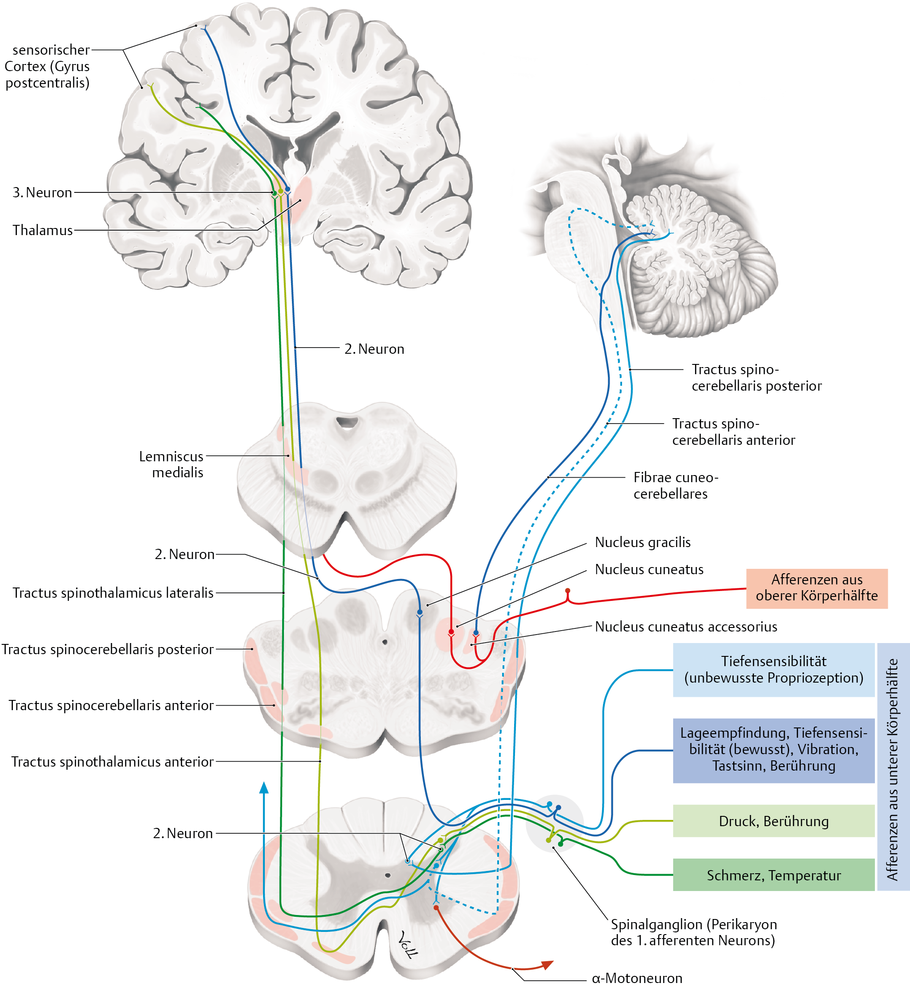 ALLGEMEIN SOMATOSENSORISCH (ALLG. SOMATOAFFERENT)
TAKTILE WAHRNEHMUNG (TASTSINN):
Berührungen wahrzunehmen
 Grundlage des Tastsinns ist der mechanische Anteil 
der Oberflächensensibilität
N. TRIGEMINUS
N. FACIALIS
N. GLOSSOPHARYNGEUS
N. VAGUS
https://viamedici.thieme.de/lernmodule/anatomie/sensibles+system?langtext=true
GEHIRNNERVEN (Nervi craniales)
SPEZIELL SOMATOSENSORISCH (ALLG. SOMATOAFFERENT = GESICHTS, - GEHÖR, - GLEICHGEWICHTSSINN):
die Wahrnehmung der primären Sinnesorganen (Auge, Ohr)
für spezielle Sinneswahrnehmungen - Gehör, Sehen
N. OPTICUS (N. II.)
N. VESTIBULOCOCHLEARIS (N. VIII.)
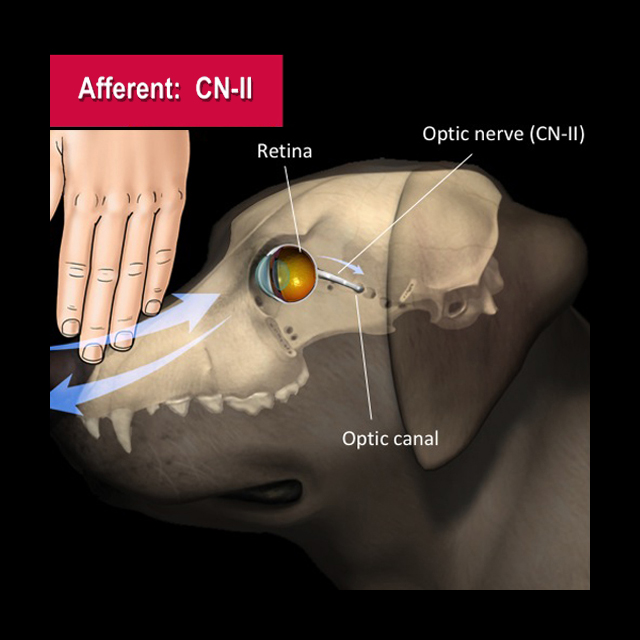 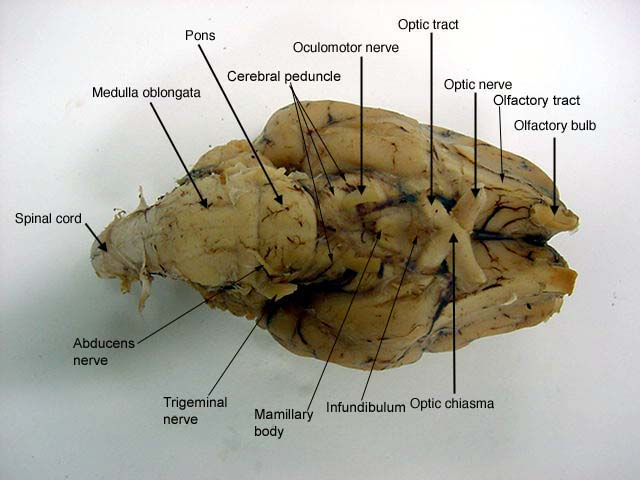 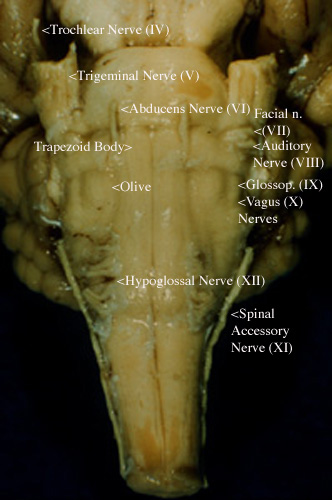 http://vmerc.uga.edu/CranialNerves/mrad3.html
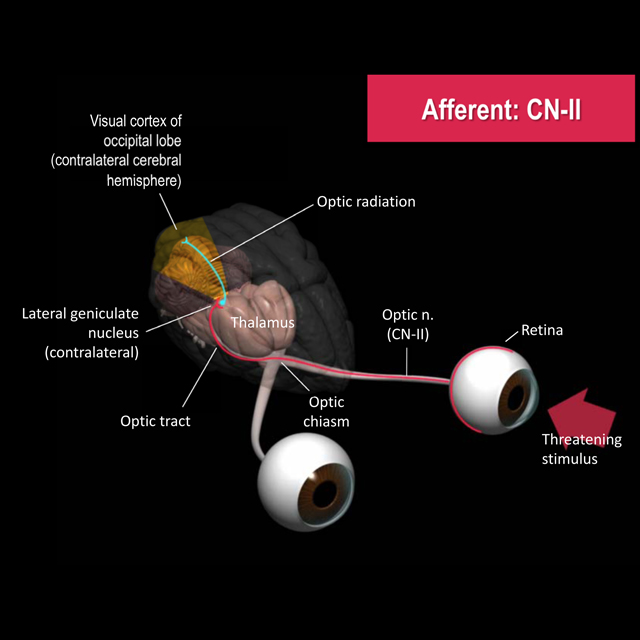 http://vmerc.uga.edu/CranialNerves/mrpd1.html
http://starklab.slu.edu/neuro/SheepBrain.htm
https://allnurses.com/pre-nursing-student/cranial-nerves-sheep-690592.html
GEHIRNNERVEN (Nervi craniales)
AUSTRITTSTELLEN DER KRANIALNERVEN III – XII sind in einer medialen und einer lateralen Reihe angeordnet
AUSTRITTSTELLEN spiegelt ihre Faserzusammensetzung und die Lage ihre Ursprungs – und Terminationskerne im Hirnstamm
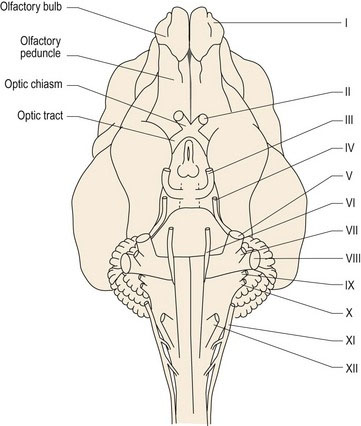 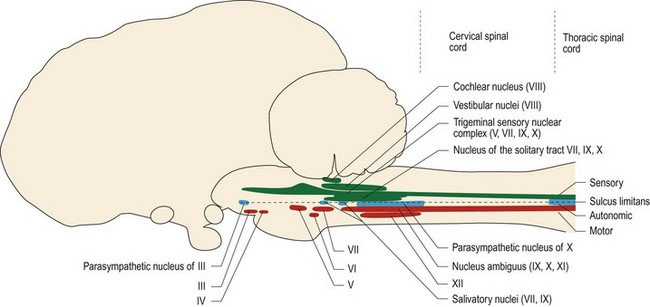 https://veteriankey.com/cranial-nerves-2/
GEHIRNNERVEN (Nervi craniales)
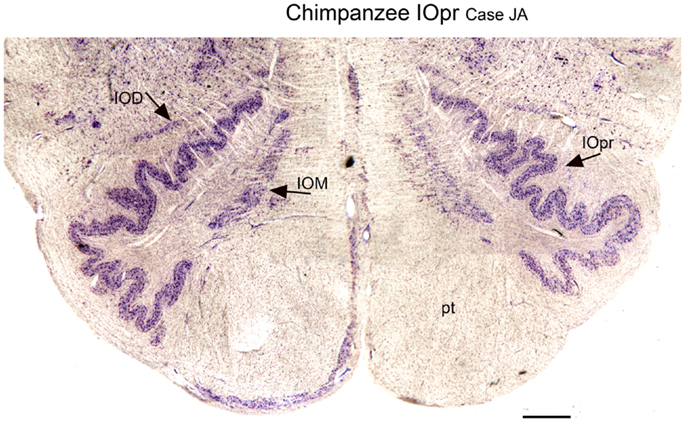 HIRNNERVKERNE:
Gruppen von Neuronen 
deren Axone in den Hirnnerven III bis XII verlaufen
im Hirnstamm liegen
es sind also einerseits Ursprungskerne der motorischen Hirnnerven 
andererseits entsprechen sie den sensiblen Kernen der Hintersäule des Rückenmarks
Nucleus olivaris inf.
https://www.frontiersin.org/files/Articles/82569/fnhum
-08-00202-HTML/image_m/fnhum-08-00202-g006.jpg
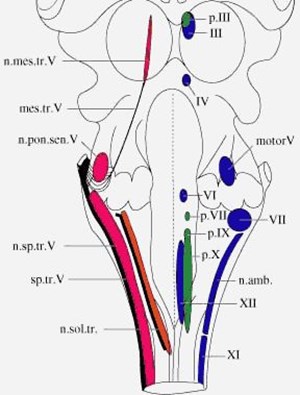 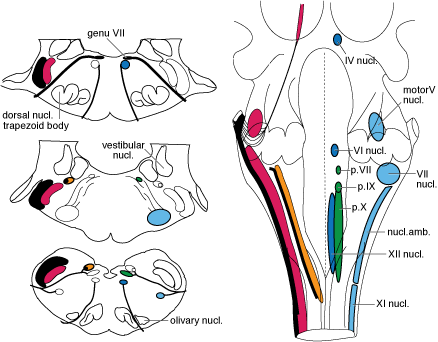 https://norecopa.no/norina/cranial-nerve-nuclei-12
http://vanat.cvm.umn.edu/brain18/cartoons.html
HIRNSTAMM
dazu gehören:
Mesencephalon (Mittelhirn)
Rhombencephalon (Rautenhirn) mit Pons (Brücke) 
Myelencephalon (Medulla oblongata, verlängertes Mark)
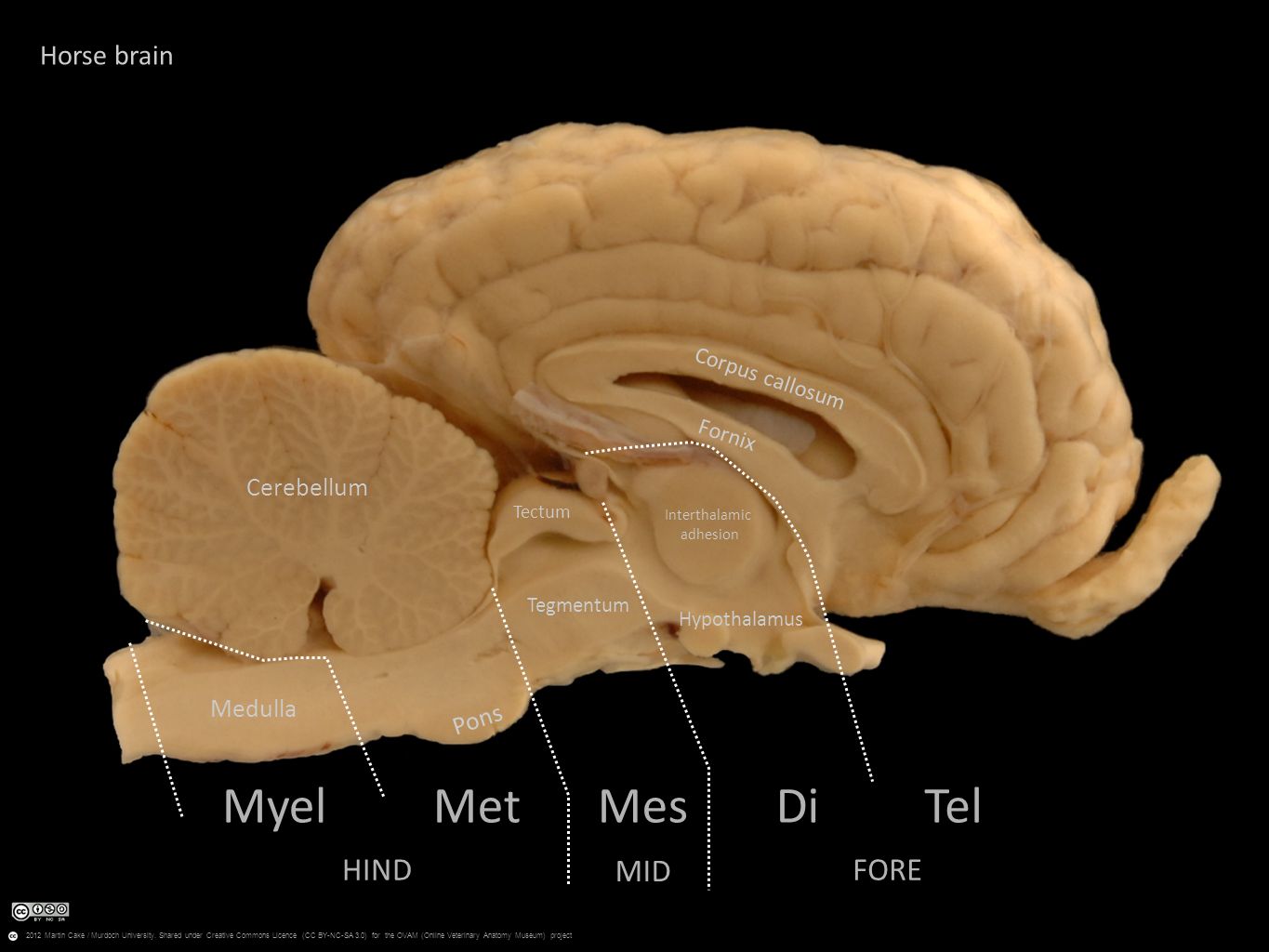 https://slideplayer.com/slide/7932337/
HIRNSTAMM
alle auf- und absteigenden Bahnen mit Großhirnbeteiligung  verlaufen durch den Hirnsatmm
der Hirnstamm ist Ursprungs – bzw. Terminationsgebiet der Hirnnerven III – XII
die Kerngebiete der Hirnnerven sind überwiegend im Bereich des Rhombencephalons säulenartig angeordnet
Kerne der Hirnnerven zu einer funktionell – anatomischen Gliederung des Hirnstamms in Längszonen von dorsomedial nach ventrolateral orientiert sind
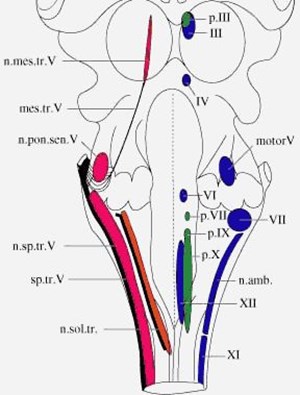 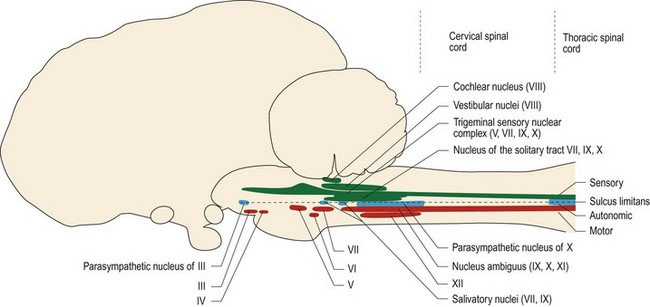 https://norecopa.no/norina/cranial-nerve-nuclei-12
GLIEDERUNG DES HIRNSTAMMS IN FUNKTIONELLE LÄNGSZOHNEN   ANHAND DER FASERQUALITÄTEN DER HIRNNERVEN
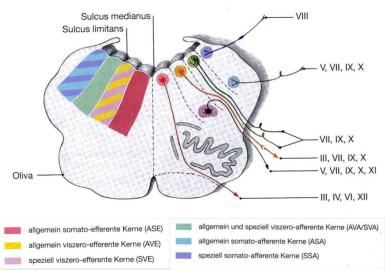 MEDIAL:
SOMATOEFFERENTE ZONE (KERNREIHE)
ALLGEMEINE VISCEROEFFERENTE  ZONE
SPEZIELL VISCEROEFFERENTE ZONE


LATERAL:
ALLGEMEIN VISCEROAFFERENTE ZONE 
SPEZIELL VISCEROAFFERENTE ZONE
ALLGEMEIN SOMATOAFFERENTE ZONE
SPEZIELL SOMATOAFFERENTE ZONE
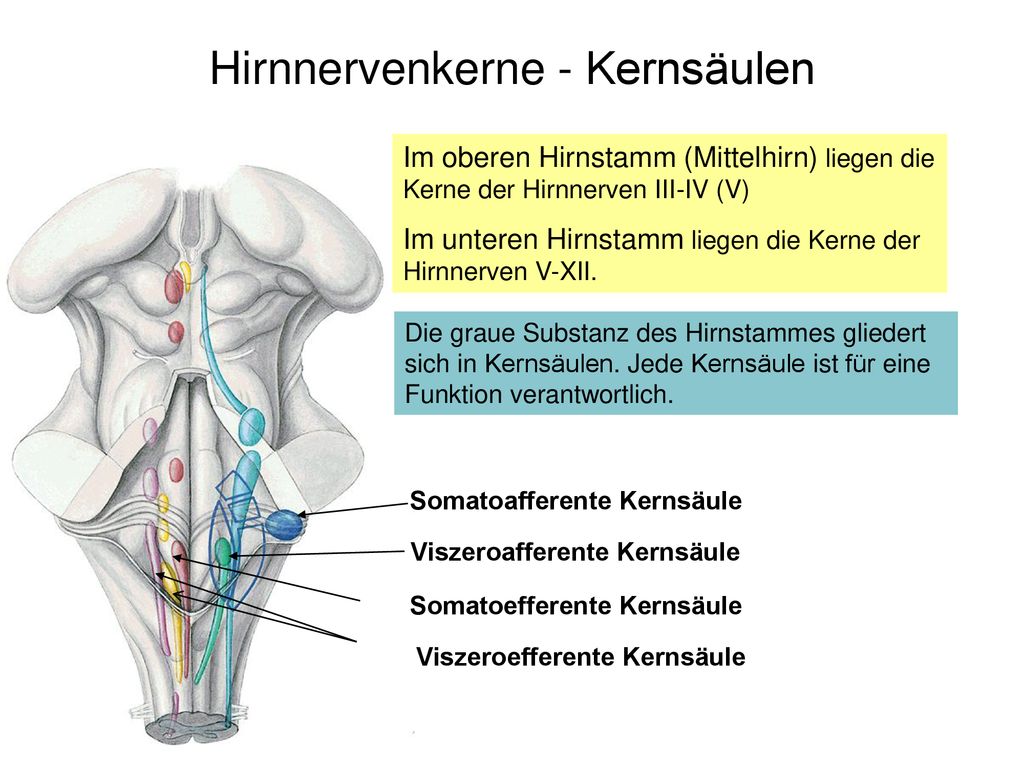 https://www.studyblue.com/notes/note/n/modul-15-study-
guide-2013-14-div/deck/9594393
GLIEDERUNG DES HIRNSTAMMS IN FUNKTIONELLE LÄNGSZOHNEN   ANHAND DER FASERQUALITÄTEN DER HIRNNERVEN
SOMATOEFFERENTE ZONE (KERNREIHE):
liegen paramedian
Fasern innervieren quergestreifte Muskeln – Augenmuskeln, Zungenmuskeln
Nucleus (Nucl) motorius n. oculomotorius 
Nucl. motorius n. trochlearis  
Nucl. motorius n. abducentis 
Nucl. motorius n. hypoglossi
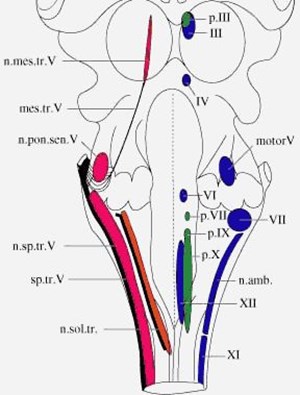 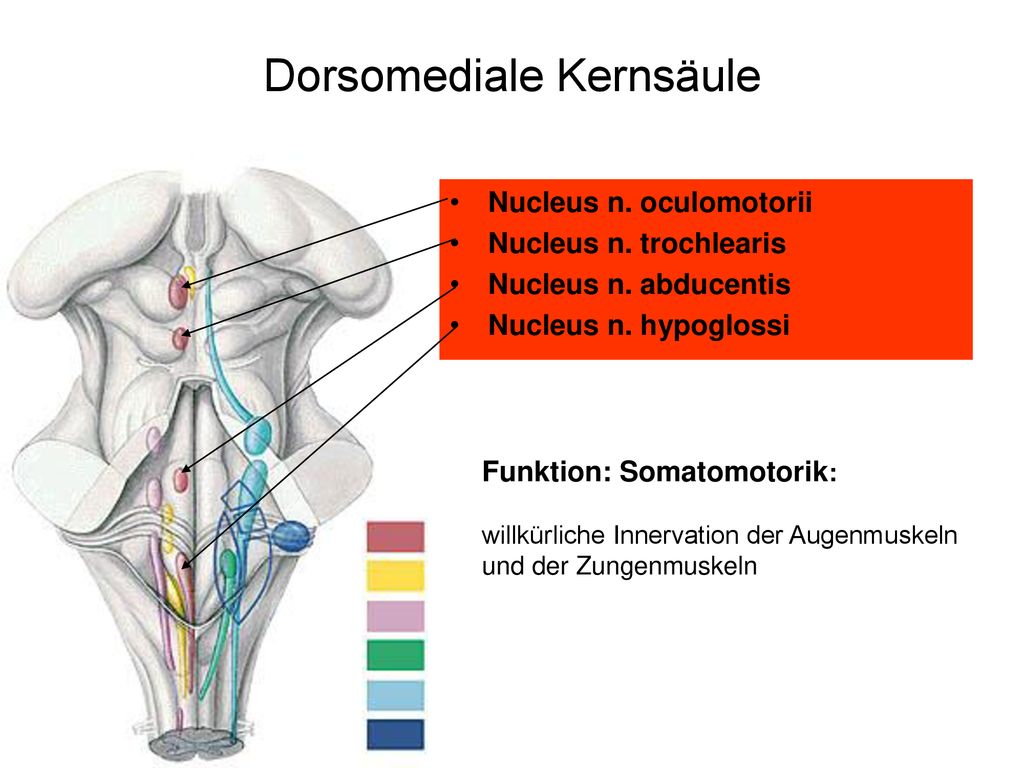 https://norecopa.no/norina/cranial-nerve-nuclei-12
GLIEDERUNG DES HIRNSTAMMS IN FUNKTIONELLE LÄNGSZOHNEN   ANHAND DER FASERQUALITÄTEN DER HIRNNERVEN
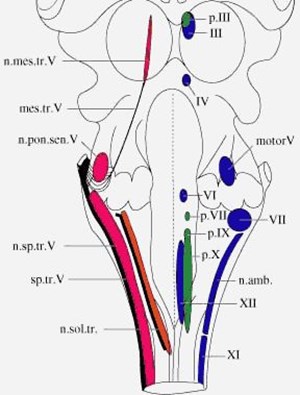 SOMATOEFFERENTE ZONE (KERNREIHE):
Nucl. motorius n. oculomotorius
somatomotorischer Kern des N. IIII.  
im dosolateralen Bereich der Mittelhirnhaube
motorische Fasern für alle Mm. bulbi, M. palplebrae superioris - Ausnahme des M. obliquus dorsalis, M. rectus lat., des lateralen Teild des M. retractor bulbi
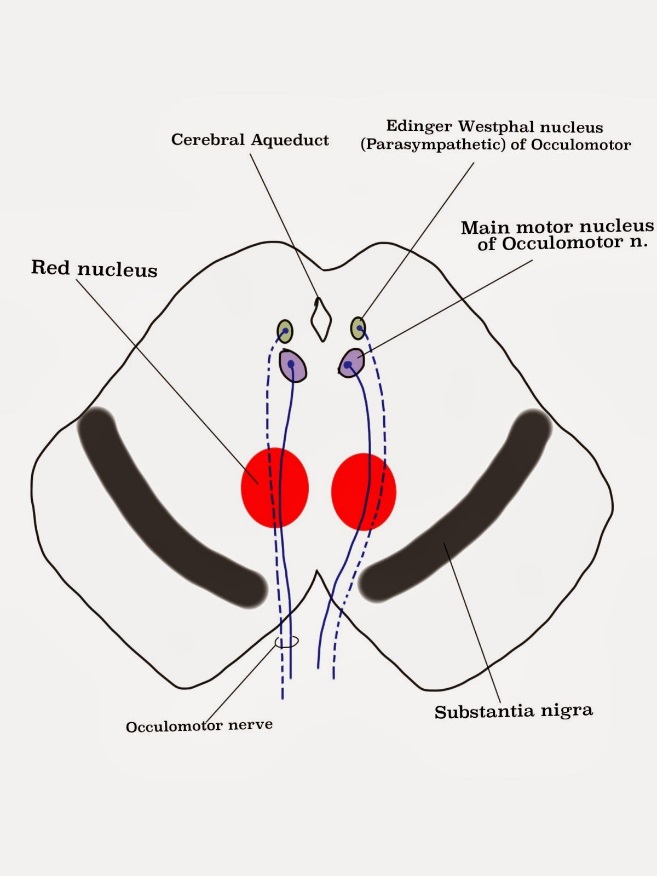 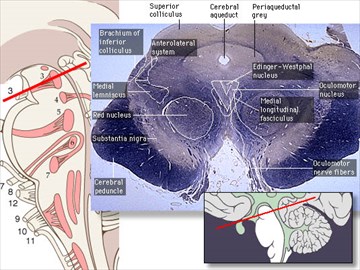 http://atmeds.blogspot.com/2013/12/oculomotor-nerve-cranial-nerve-iii3.html
https://medicine.yale.edu/cranialnerves/nerves/oculomotornerve.aspx
GLIEDERUNG DES HIRNSTAMMS IN FUNKTIONELLE LÄNGSZOHNEN   ANHAND DER FASERQUALITÄTEN DER HIRNNERVEN
SOMATOEFFERENTE ZONE (KERNREIHE):
2. Nucl. motorius n. trochlearis  
somatomotorischer Kern des N. IV. 
in der Mittelhirnhaube
Fasern für M. obliquus dorsalis
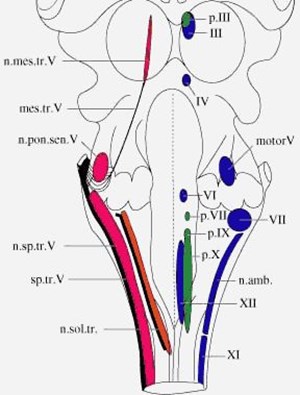 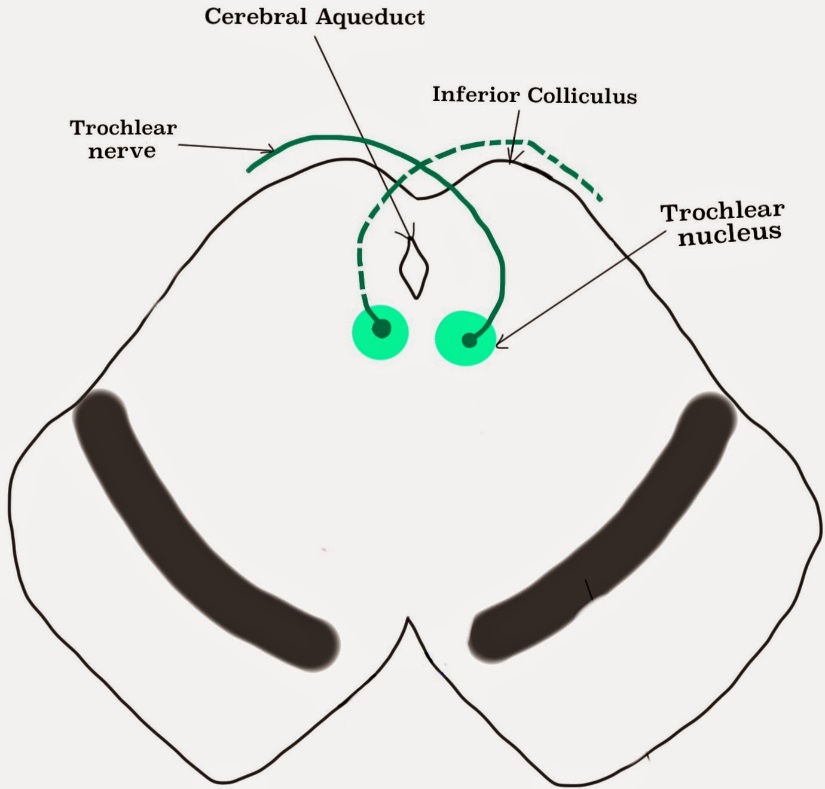 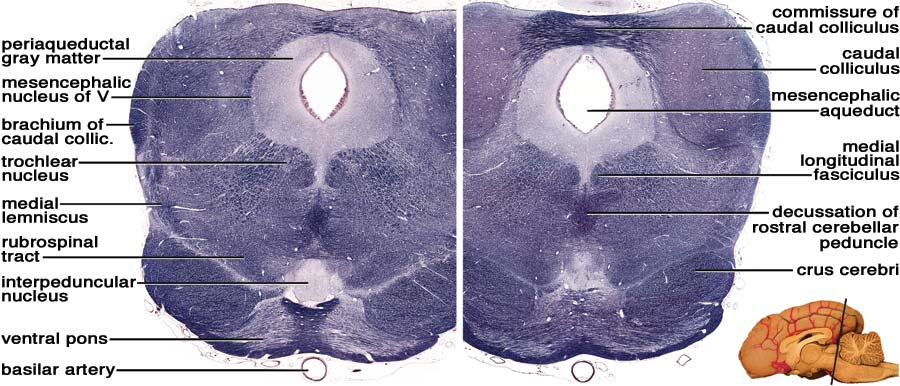 http://vanat.cvm.umn.edu/brain18/pages/caudalMidbrain.html
https://norecopa.no/norina/cranial-nerve-nuclei-12
GLIEDERUNG DES HIRNSTAMMS IN FUNKTIONELLE LÄNGSZOHNEN   ANHAND DER FASERQUALITÄTEN DER HIRNNERVEN
SOMATOEFFERENTE ZONE (KERNREIHE):
3. Nucl. motorius n. abducentis 
somatomotorischer Kern des N. VI. 
in der Brückenhaube
Faser für M. rectus lat., die laterale Portion des M. retractor bulbi
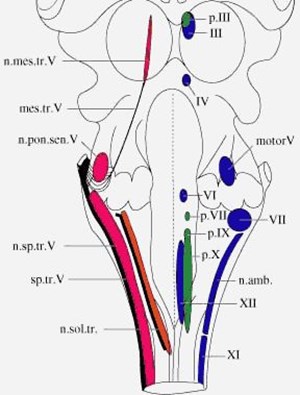 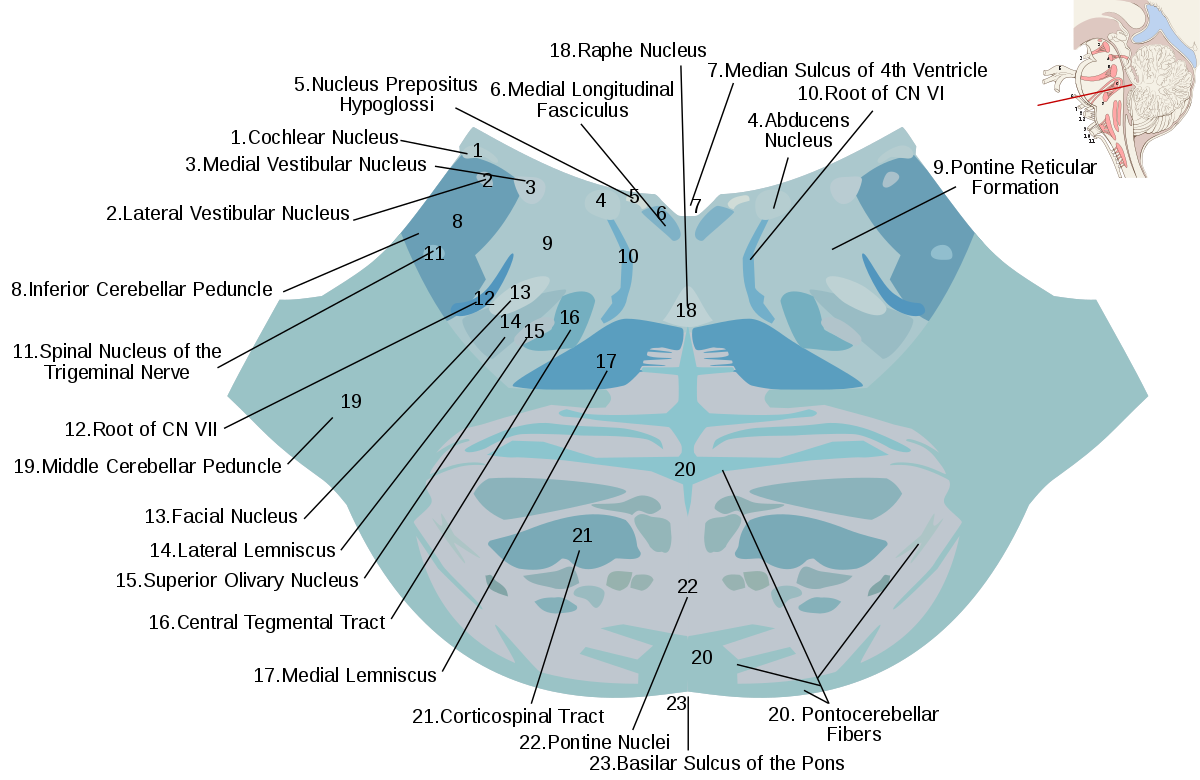 https://en.wikipedia.org/wiki/Pontine_nuclei
https://norecopa.no/norina/cranial-nerve-nuclei-12
GLIEDERUNG DES HIRNSTAMMS IN FUNKTIONELLE LÄNGSZOHNEN   ANHAND DER FASERQUALITÄTEN DER HIRNNERVEN
SOMATOEFFERENTE ZONE (KERNREIHE):
4. Nucl. motorius n. hypoglossi 
somatomotorischer Kern des N. XII. 
unter dem Trigonum n. hypoglossi der Rautengrube
Fasern für Zungenmuskulatur – Binnenmuskeln, M. genioglossus, M. styloglossus, M, hyoglossus
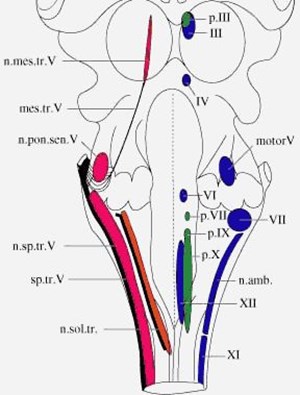 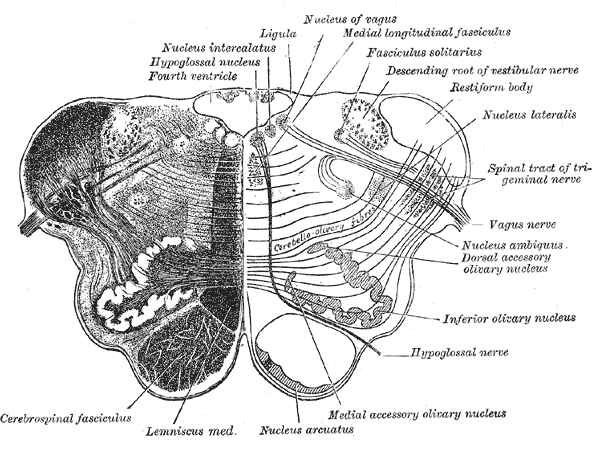 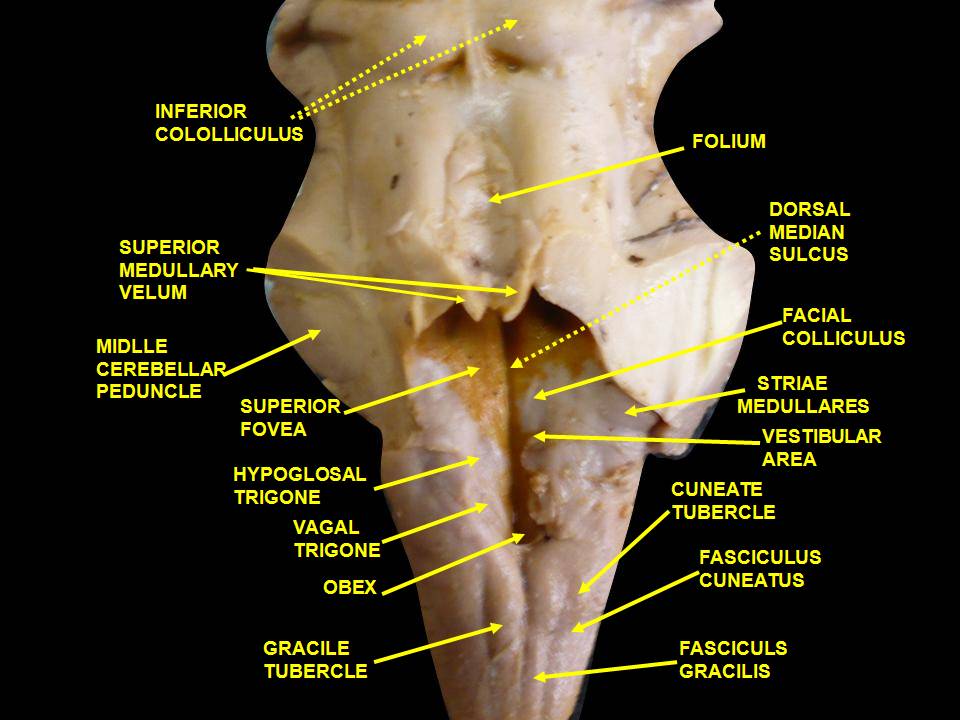 https://es.wikipedia.org/wiki/Tracto_solitario#/media/File:Gray695.png
http://www.wikiwand.com/en/Posterior_median_sulcus_of_medulla_oblongata
https://norecopa.no/norina/cranial-nerve-nuclei-12
GLIEDERUNG DES HIRNSTAMMS IN FUNKTIONELLE LÄNGSZOHNEN   ANHAND DER FASERQUALITÄTEN DER HIRNNERVEN
ALLGEMEINE VISCEROEFFERENTE  ZONE
liegen medial
Fasern des autonomen Nervensystems - sekretomotorisch
die Kerne stellen der kranialen Anteil des Parasympatikus dar
Fasern aus der Kerne sind präganglionäre parasympatische Fasern – ziehen zu den autonomen Ganglien – in den Ganglien werden sie umgeschaltet – nach der Umschaltung werden die Fasern schon postganglionäre parasympatisch benannt – diese ziehen zur glatte Muskulatur innerer Organe  und Drüsen
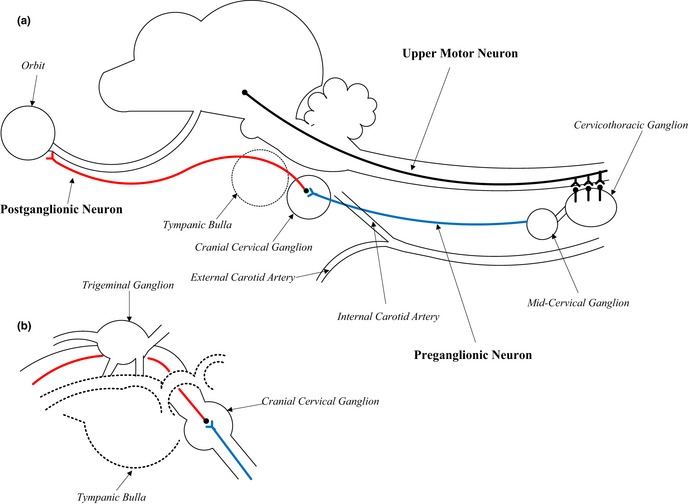 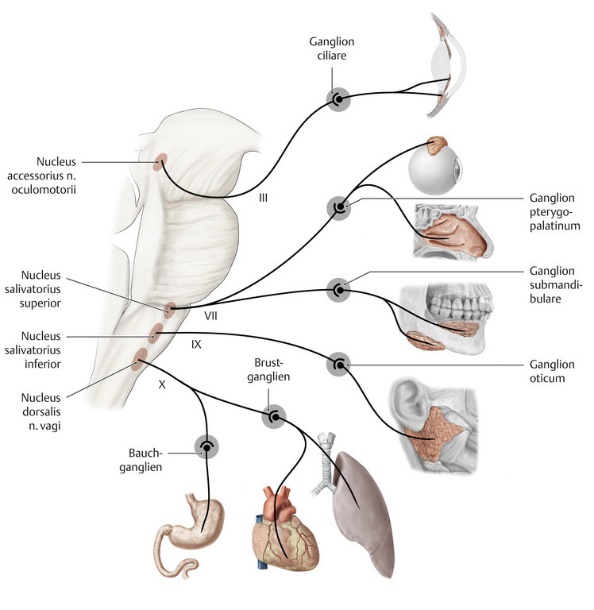 https://eref.thieme.de/cockpits/clAna0001/0/coAna00083/4-10209
http://vet360.vetlink.co.za/nerves-which-are-affected-by-otitis-media/
PARASYMPATISCHES SYSTEM
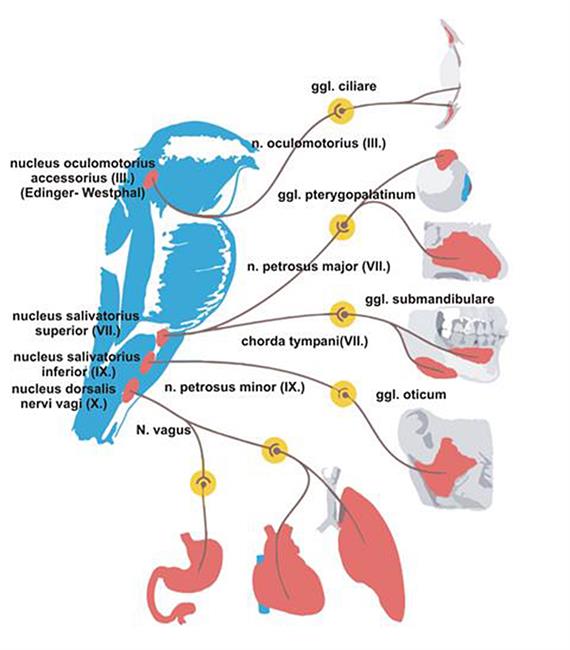 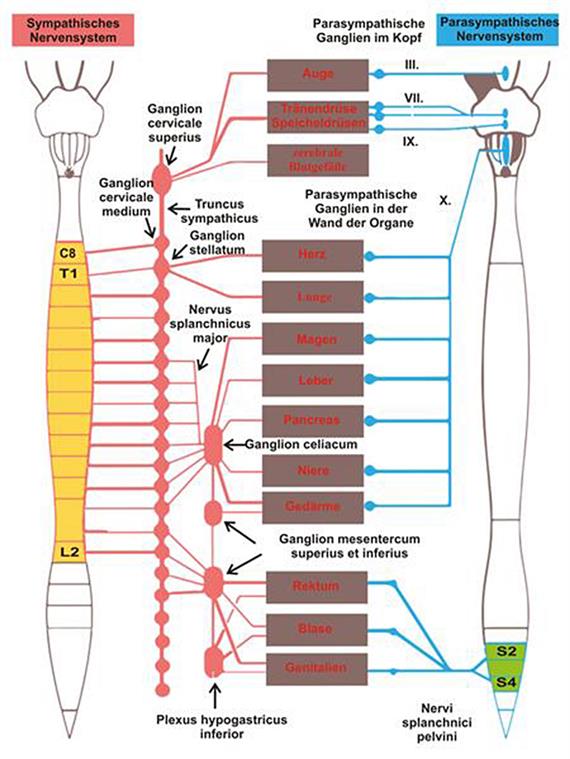 https://www.tankonyvtar.hu/hu/tartalom/tamop412A/2011-0094_neurologia_de/ch04s03.html
GLIEDERUNG DES HIRNSTAMMS IN FUNKTIONELLE LÄNGSZOHNEN   ANHAND DER FASERQUALITÄTEN DER HIRNNERVEN
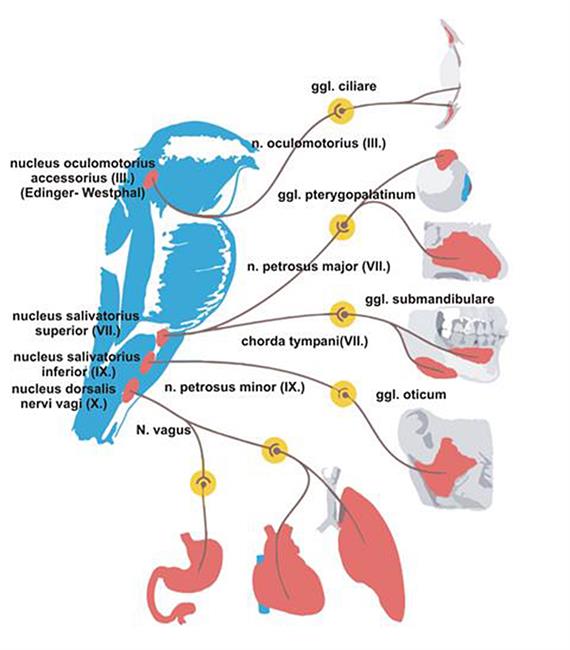 ALLGEMEINE VISCEROEFFERENTE  ZONE
Nucl parasympaticus n. oculomotorii (Edinger – Westphal) 
Nucl. parasympaticus n. intermedii (bzw. Nucl salivatorius pontis oder rostralis) 
Nucl parasympaticus n. glossopharyngei (bzw. Nucl. salivatorius caudalis) 
Nucl. parasympaticus n. vagi
Nucl. Parasympaticus n. III.
Nucl. parasympaticus n. intermedii
Nucl. parasympaticus N. IX.
Nucl. parasympaticus N. X.
GLIEDERUNG DES HIRNSTAMMS IN FUNKTIONELLE LÄNGSZOHNEN   ANHAND DER FASERQUALITÄTEN DER HIRNNERVEN
ALLGEMEINE VISCEROEFFERENTE  ZONE
Nucl parasympaticus n. oculomotorii (Edinger – Westphal) – am Bild p.III
parasympatischer Kern des N. III.
im dorsolateralen Teil der Mittelhirnhaube
parasympatisch versorgt über Ganglion ciliare den M. sphincter pupillae, Mm. ciliares
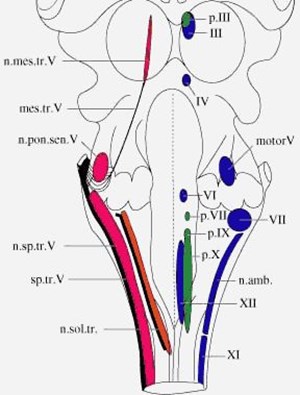 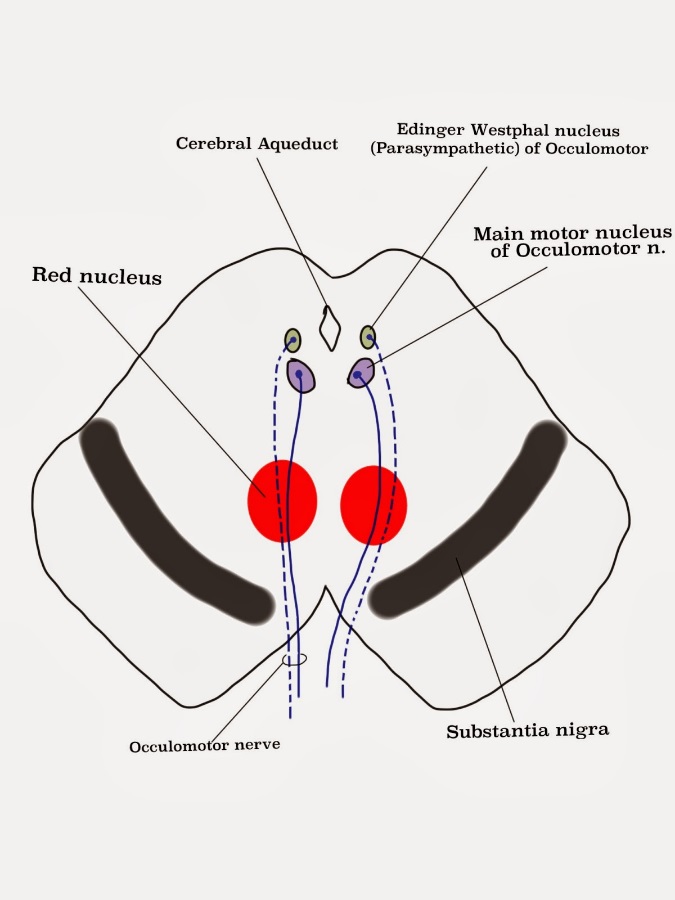 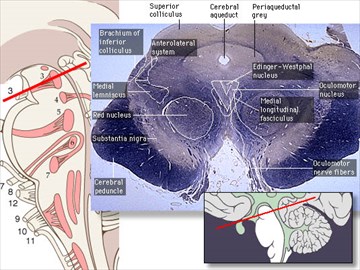 https://medicine.yale.edu/cranialnerves/nerves/oculomotornerve.aspx
http://atmeds.blogspot.com/2013/12/oculomotor-nerve-cranial-nerve-iii3.html
https://norecopa.no/norina/cranial-nerve-nuclei-12
GLIEDERUNG DES HIRNSTAMMS IN FUNKTIONELLE LÄNGSZOHNEN   ANHAND DER FASERQUALITÄTEN DER HIRNNERVEN
ALLGEMEINE VISCEROEFFERENTE  ZONE
2. Nucl. parasympaticus n. intermedii (bzw. Nucl salivatorius pontis oder rostralis) am Bild p. VII.
parasympatischer Kern des N. VII.
unter dem Boden der Rautengrube
parasympatisch (sekretomotorisch) innerviert über Ganglion pterygopalatinum die Tränen, - Nasen, - Gaumendrüsen
parasympatisch innerviert über Ganglion mandibulare die Glandulae mandinbulris et sublinguales
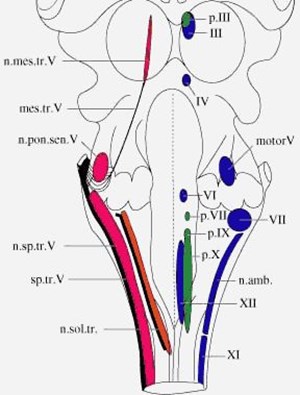 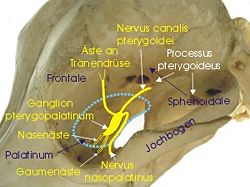 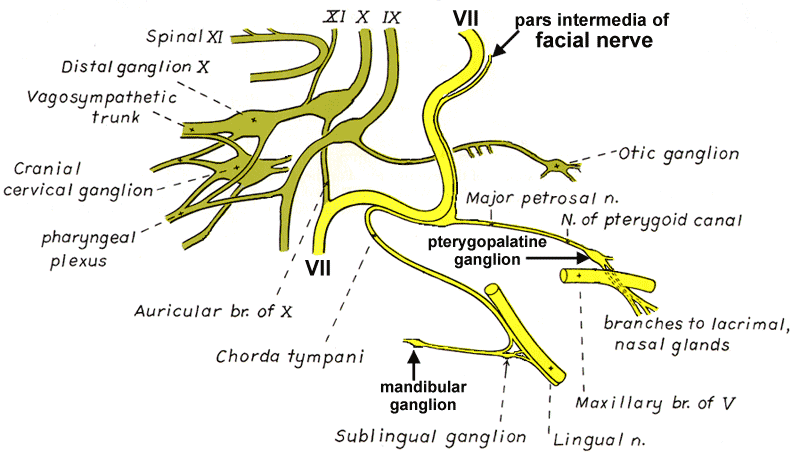 https://de.wikipedia.org/wiki/Fossa_pterygopalatina
http://vanat.cvm.umn.edu/ans/pages/popUpPgs/ParaCranNVIIMiller.html
GLIEDERUNG DES HIRNSTAMMS IN FUNKTIONELLE LÄNGSZOHNEN   ANHAND DER FASERQUALITÄTEN DER HIRNNERVEN
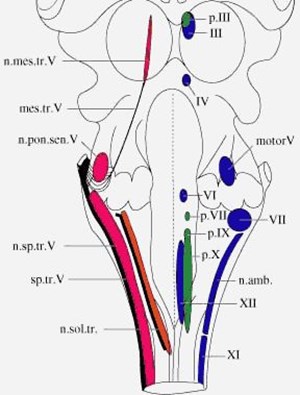 ALLGEMEINE VISCEROEFFERENTE  ZONE
3. Nucl parasympaticus n. glossopharyngei (bzw. Nucl. Salivatorius caudalis) – am Bild p. IX.
parasympatischer Kern des N. IX.
im Boden der Rautengrube
parasympatische Fasern versorgen über Ganglion oticum die Ohrspeicheldrüse, Speicheldrüse der Backengened, Zungengrundes, Rachenschleimhaut
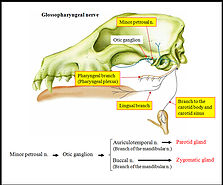 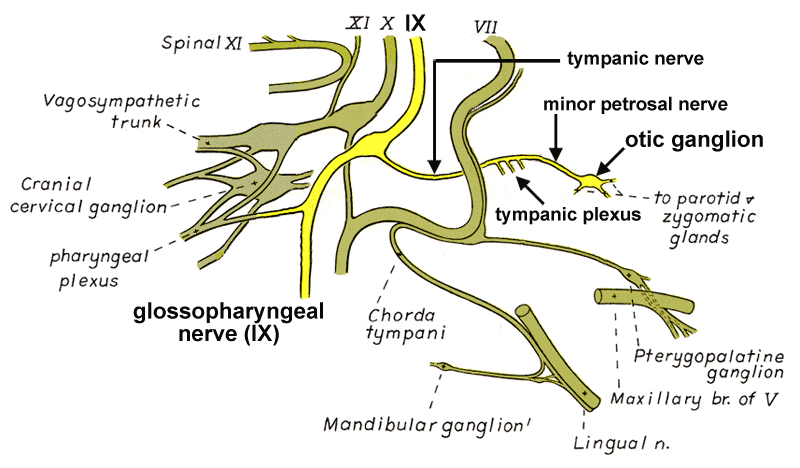 http://vanat.cvm.umn.edu/ans/pages/popUpPgs/ParaCranNIXMiller.html
https://www.neuroanatomyofthedog.com/ixxxixii-cranial-nerves?lightbox=dataItem-ihmcjbdu
GLIEDERUNG DES HIRNSTAMMS IN FUNKTIONELLE LÄNGSZOHNEN   ANHAND DER FASERQUALITÄTEN DER HIRNNERVEN
ALLGEMEINE VISCEROEFFERENTE  ZONE
4. Nucl. parasympaticus n. vagi
parasympatischer Kern des N. X.
im Boden der Rautengrube
parasympatische Fasern zu den Eingeweideganglien (intramulare) der Brust – und Bauchhöhle
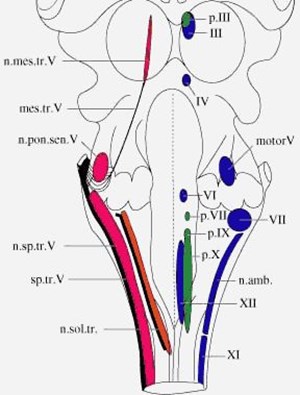 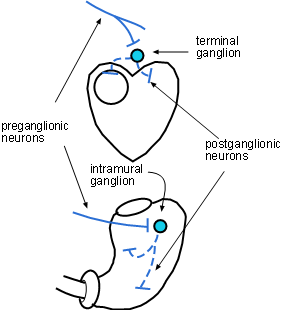 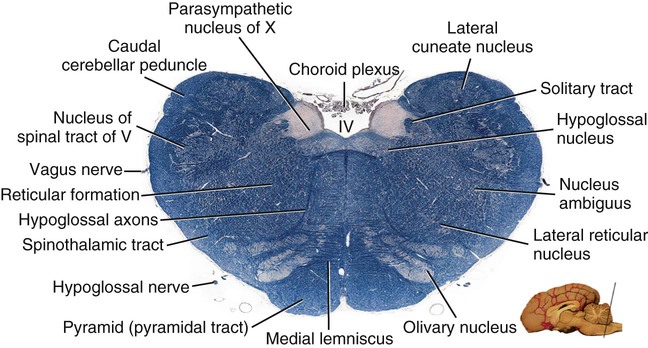 am Bild p. X.
https://veteriankey.com/the-brain/
http://www.physiologymodels.info/ans/psns.htm
GLIEDERUNG DES HIRNSTAMMS IN FUNKTIONELLE LÄNGSZOHNEN   ANHAND DER FASERQUALITÄTEN DER HIRNNERVEN
SPEZIELL VISCEROEFFERENTE ZONE
branchialmotorsiche Neuronen – innervieren quergestreifte Muskeln, die vom Schlundbogenmesoderm abstammen
Nucl. motorius n. trigemini
Nucl. motorius n. facialis
Nucl. ambiguus
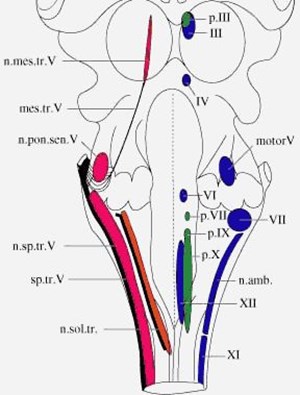 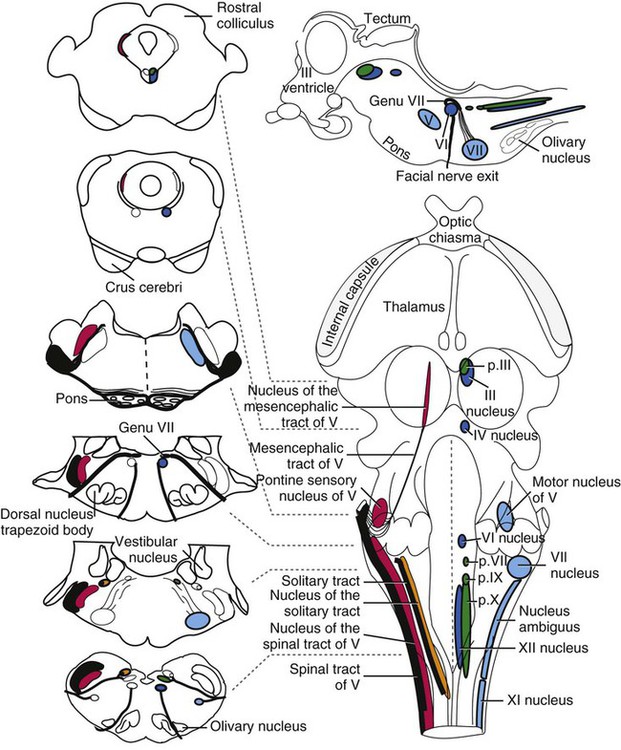 https://veteriankey.com/the-brain/
GLIEDERUNG DES HIRNSTAMMS IN FUNKTIONELLE LÄNGSZOHNEN   ANHAND DER FASERQUALITÄTEN DER HIRNNERVEN
SCHLUNDBOGEN – N. trigeminus – Kaumuskeln
SCHLUNDBOGEN – N. facialis – mimische Muskeln
 SCHLUNDBOGEN – N. glossopharyngeus – Pharynx Muskulatur
IV. – VI. SCHLUNDBÖGEN – N. vagus, kraniale portion des N. accessorius – Pharynx, Larynx Muskeln
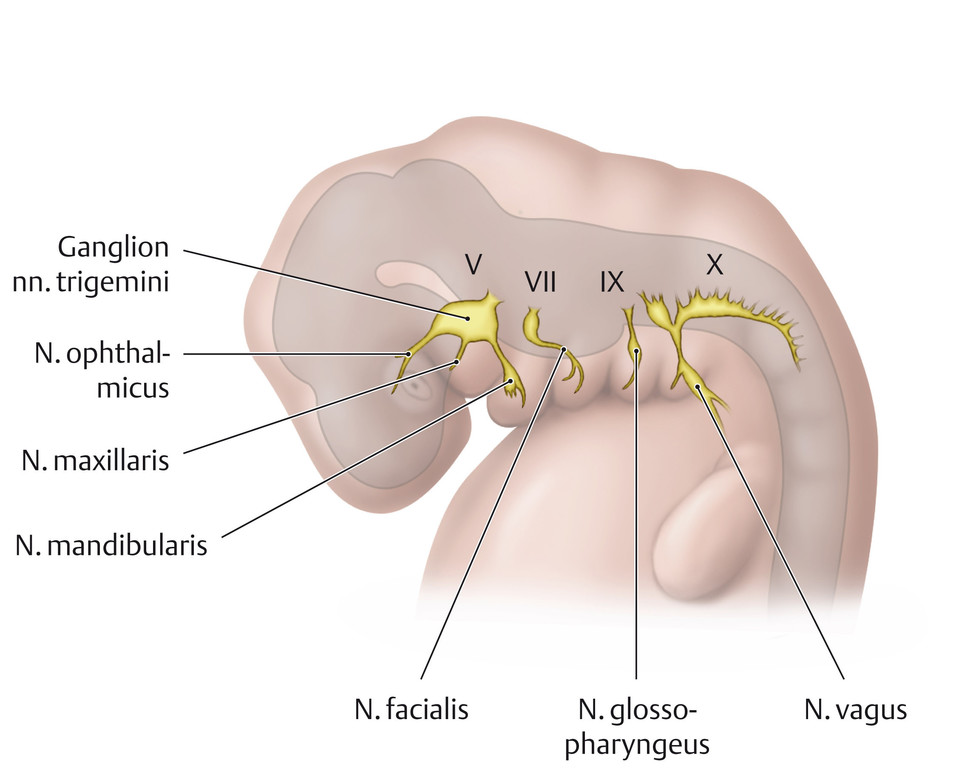 https://eref.thieme.de/cockpits/clAna0001clRettungsdienst0001/0/coAna00091/4-10788
GLIEDERUNG DES HIRNSTAMMS IN FUNKTIONELLE LÄNGSZOHNEN   ANHAND DER FASERQUALITÄTEN DER HIRNNERVEN
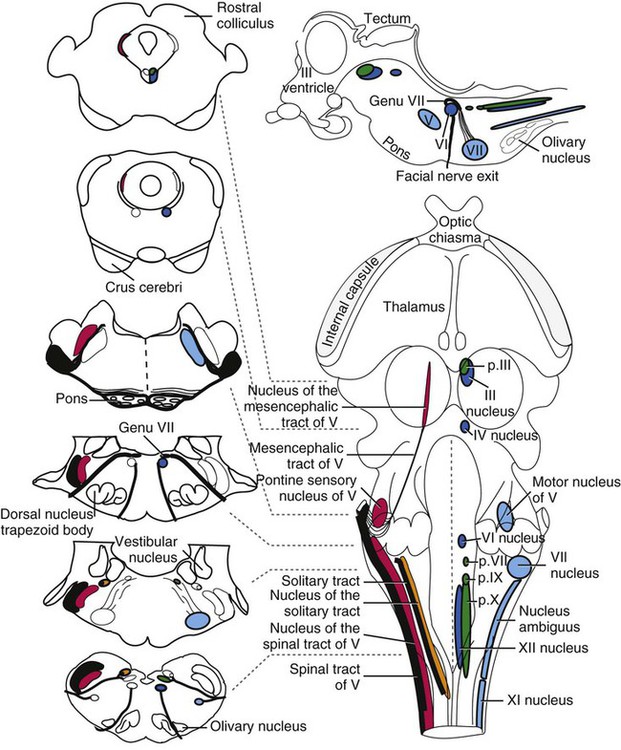 SPEZIELL VISCEROEFFERENTE ZONE
Nucl. motorius n. trigemini
branchialmotorischer (speziell visceromotorisch) Kern des N. V.
in der Brückenhaube
Radix motoria – Innervation der Kaumuskeln
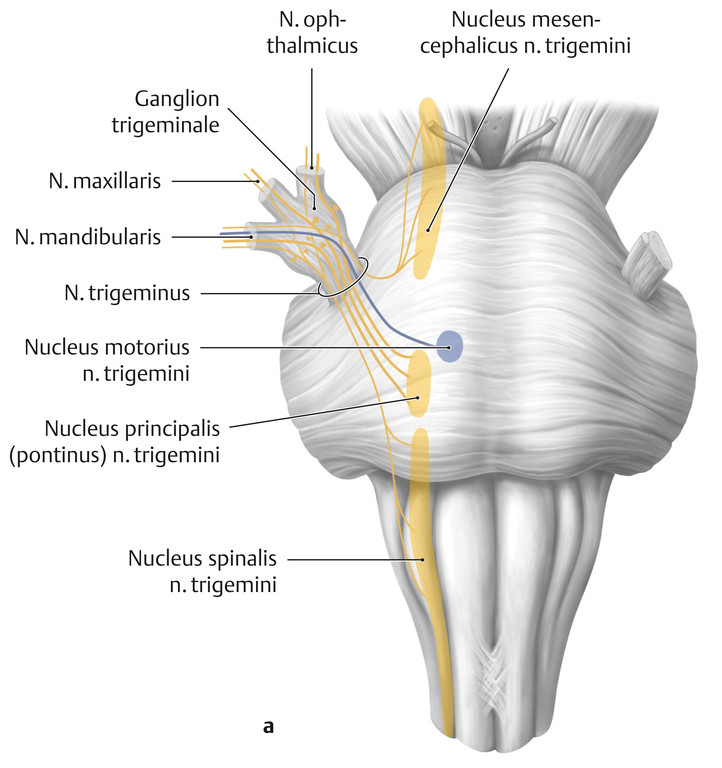 https://www.medizin-kompakt.de/nucleus-principalis-nervi-trigemini
GLIEDERUNG DES HIRNSTAMMS IN FUNKTIONELLE LÄNGSZOHNEN   ANHAND DER FASERQUALITÄTEN DER HIRNNERVEN
SPEZIELL VISCEROEFFERENTE ZONE
2. Nucl. motorius n. facialis
branchialmotorischer (speziell visceromotorisch) Kern des N. VII.
in der Brücke, dorsolateral vom dorsalen Trapezkörper
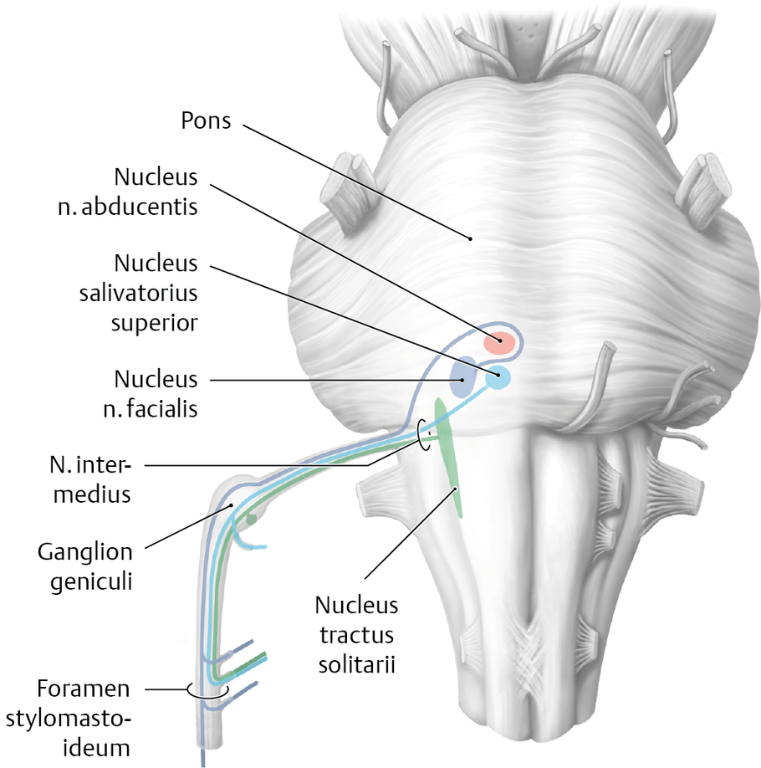 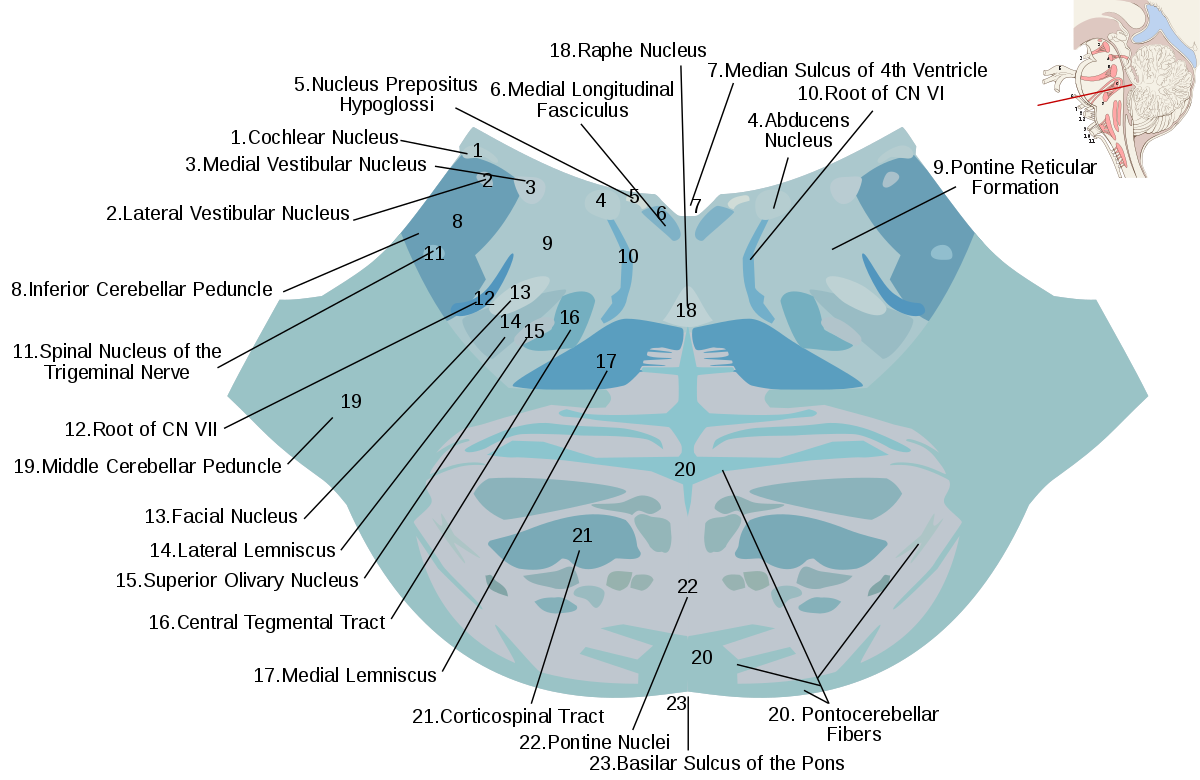 https://www.medizin-kompakt.de/nucleus-nervi-facialis
https://en.wikipedia.org/wiki/Spinal_trigeminal_nucleus
GLIEDERUNG DES HIRNSTAMMS IN FUNKTIONELLE LÄNGSZOHNEN   ANHAND DER FASERQUALITÄTEN DER HIRNNERVEN
2. Nucl. motorius n. facialis
die efferente Fazern ziehen sich als inneres Facialisknie – GENU INTERNUM N. FACIALIS –  um den Nucl. abducentis herumschlagen
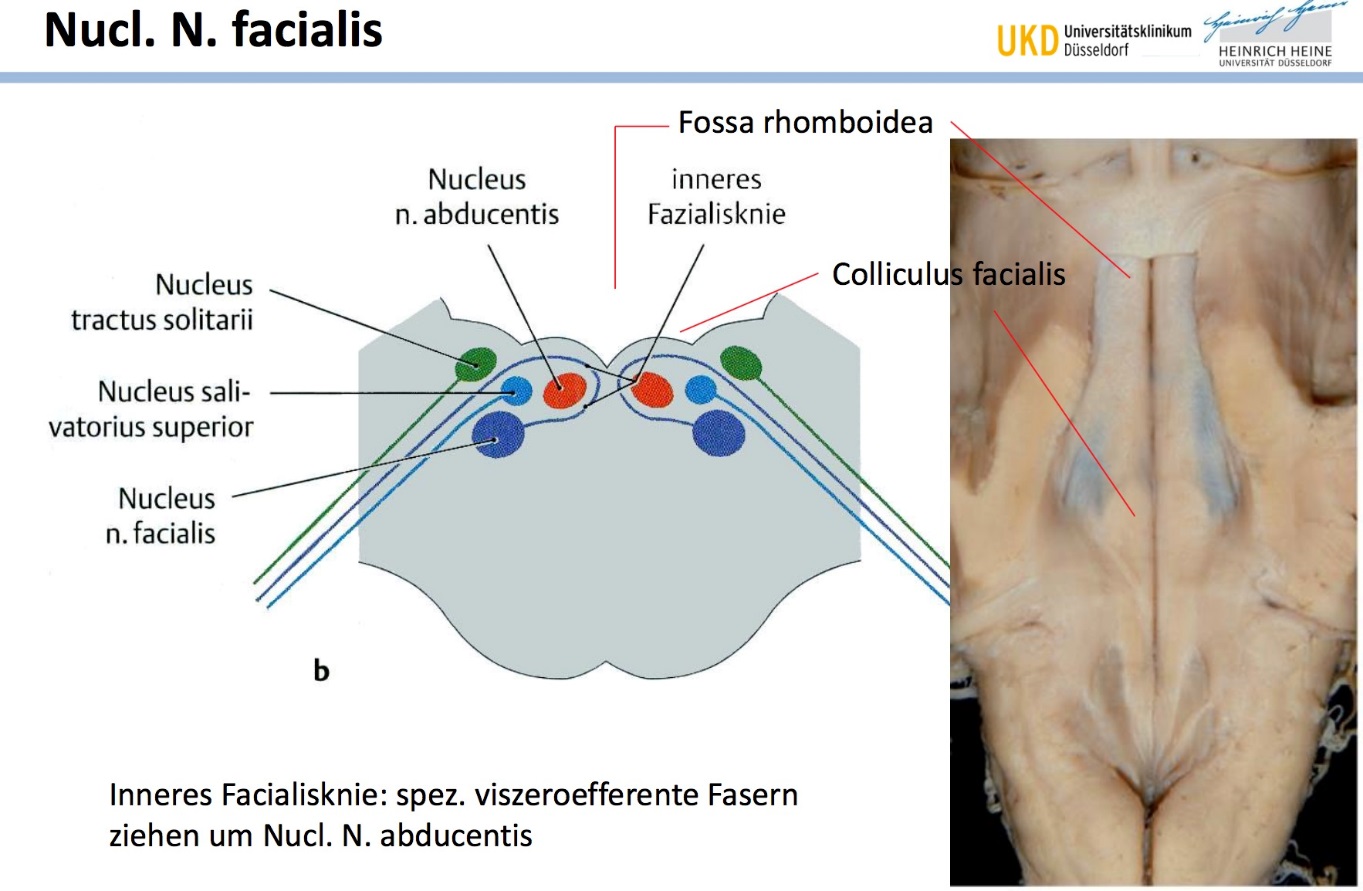 https://www.repetico.com/card-66349450
GLIEDERUNG DES HIRNSTAMMS IN FUNKTIONELLE LÄNGSZOHNEN   ANHAND DER FASERQUALITÄTEN DER HIRNNERVEN
SPEZIELL VISCEROEFFERENTE ZONE
2. Nucl. motorius n. facialis
COLLICULUS FACIALIS:
die Facialisknie bildet die Erhebung am Ventrikelboden
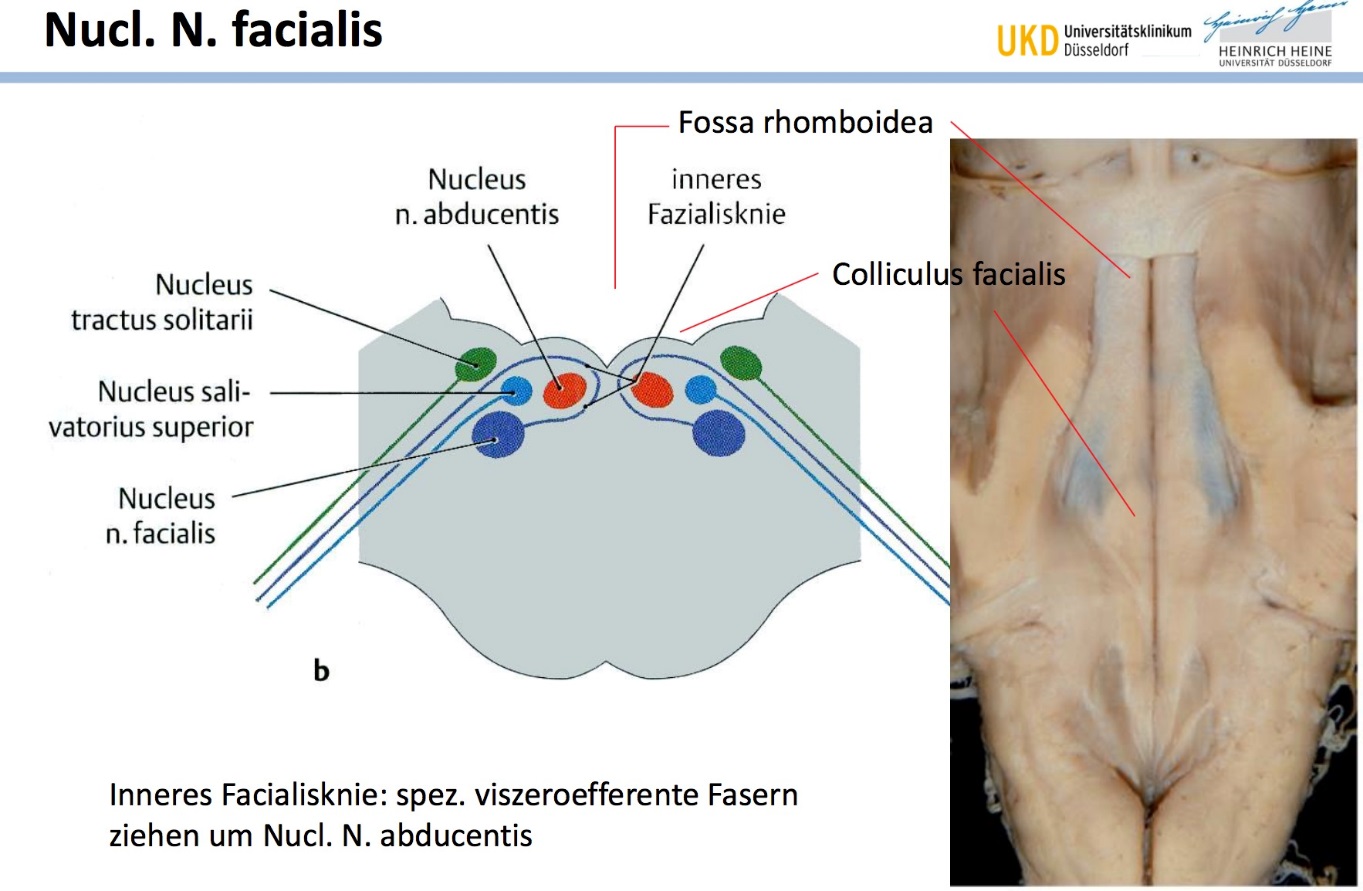 https://www.repetico.com/card-66349450
GLIEDERUNG DES HIRNSTAMMS IN FUNKTIONELLE LÄNGSZOHNEN   ANHAND DER FASERQUALITÄTEN DER HIRNNERVEN
SPEZIELL VISCEROEFFERENTE ZONE
3. Nucl. ambiguus
branchialmotorischer (speziell visceromotorisch) Kern des N.IX. N.X. und kranialen Teils des N. XI.
Fasern für Pharynxmuskeln (Mm. constrictores cran. et med.), M. stylopharyngeus
Fasern für Larynxmuskulatur
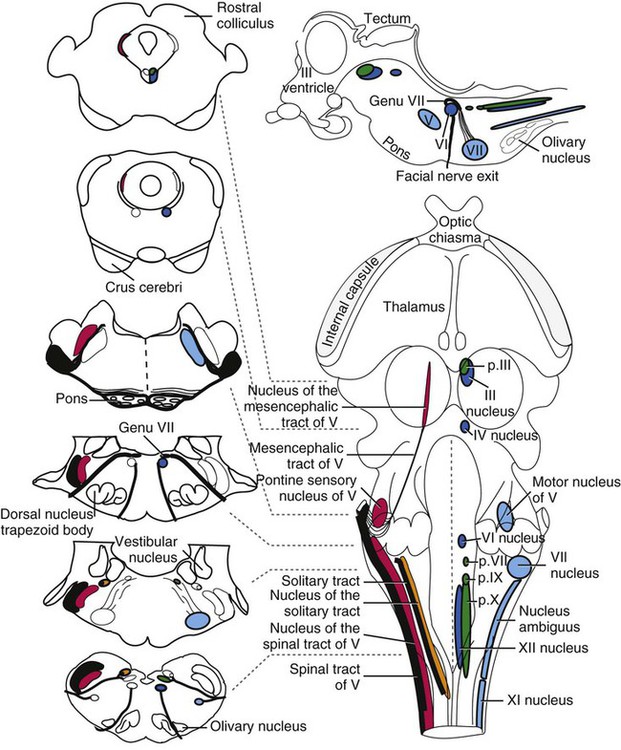 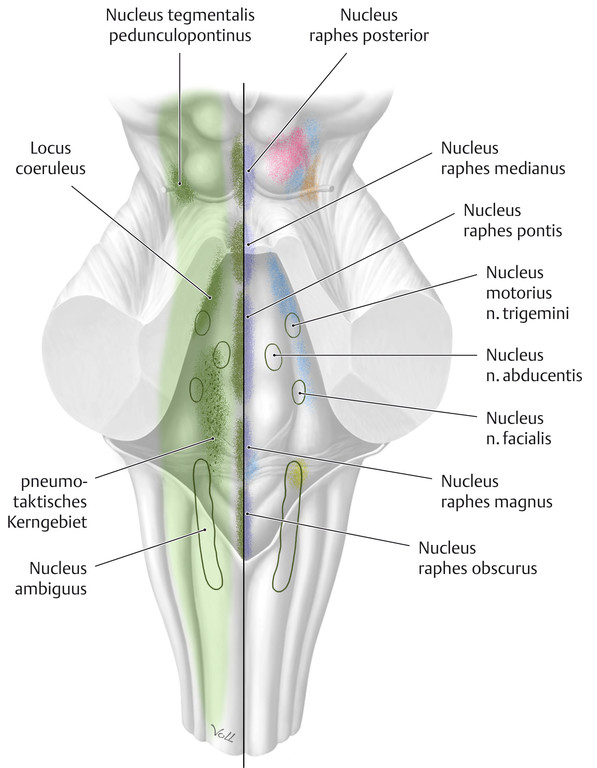 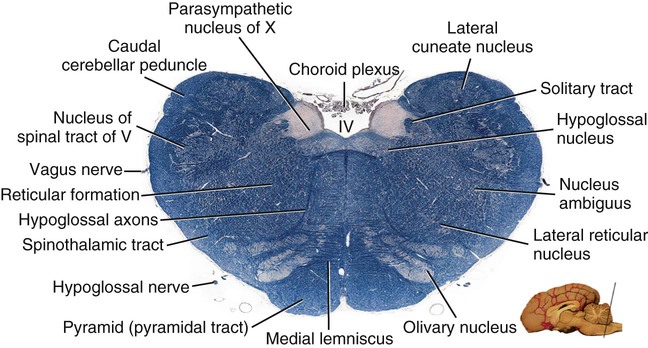 https://veteriankey.com/the-brain/
https://eref.thieme.de/cockpits/clAna0001/0/coAna00076/4-9732
GLIEDERUNG DES HIRNSTAMMS IN FUNKTIONELLE LÄNGSZOHNEN   ANHAND DER FASERQUALITÄTEN DER HIRNNERVEN
ALLGEMEIN VISCEROAFFERENTE ZONE
allgemeine Sensation von den Eingeweiden:
Völlegefühl
Eingeweideschmerz 
Information über Sauerstoffgehalt des Blutes
Spannungszustand der Lunge im Atmungszyklus
Fasern von N. IX. und N. X. als Tractus solitarius enden im Nucleus tractus solitarii
Nucl. tractus solitarii - lateral des Sulcus limitans in der Rautengrube
die Information werden über N. IX., N.X. vermittelt
GLIEDERUNG DES HIRNSTAMMS IN FUNKTIONELLE LÄNGSZOHNEN   ANHAND DER FASERQUALITÄTEN DER HIRNNERVEN
SPEZIELL VISCEROAFFERENTE ZONE
die Fasern vermitteln Geschmackssinn
Geschmacksfasern gelangen über den N. VII. (Chorda tympani über Ganglion geniculi), N. IX. und N. X. – sammeln sich im Tractus solitarius enden im rostralen Abschnitt der Nucleus tractus solitarii
rostraler Teil der Nucleus tractus solitarii – Nucl. gustatoricus genannt
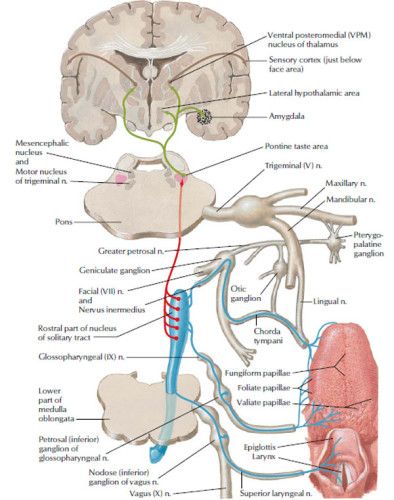 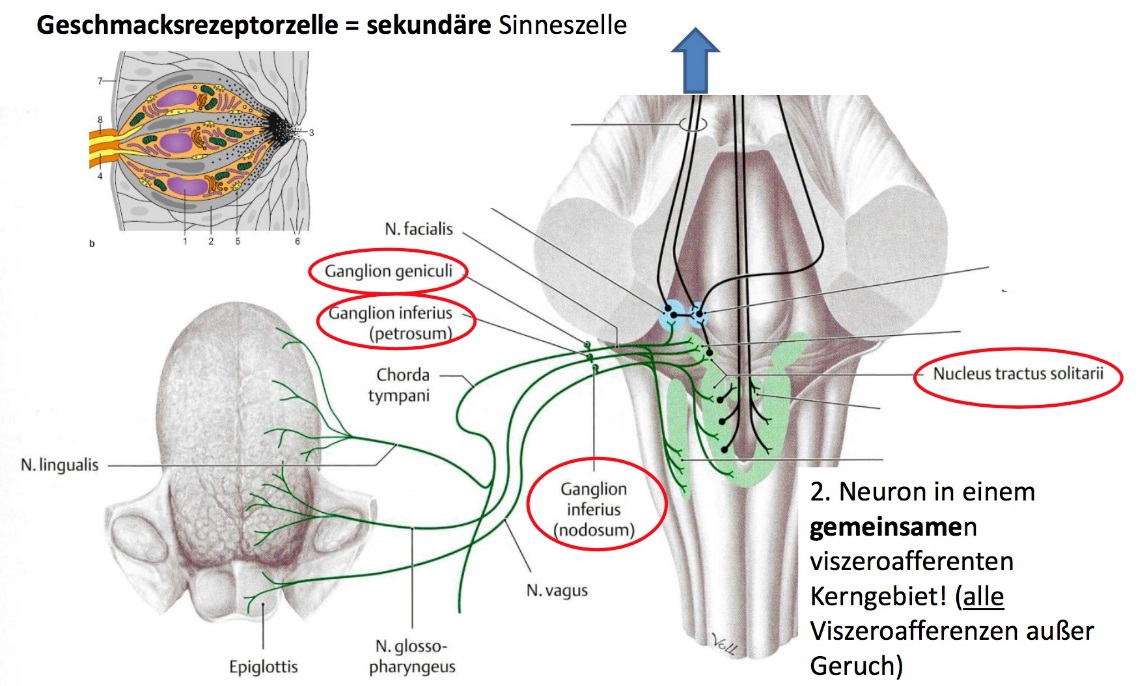 https://www.repetico.de/card-66349228
https://hu.pinterest.com/pin/391531761325890224
GLIEDERUNG DES HIRNSTAMMS IN FUNKTIONELLE LÄNGSZOHNEN   ANHAND DER FASERQUALITÄTEN DER HIRNNERVEN
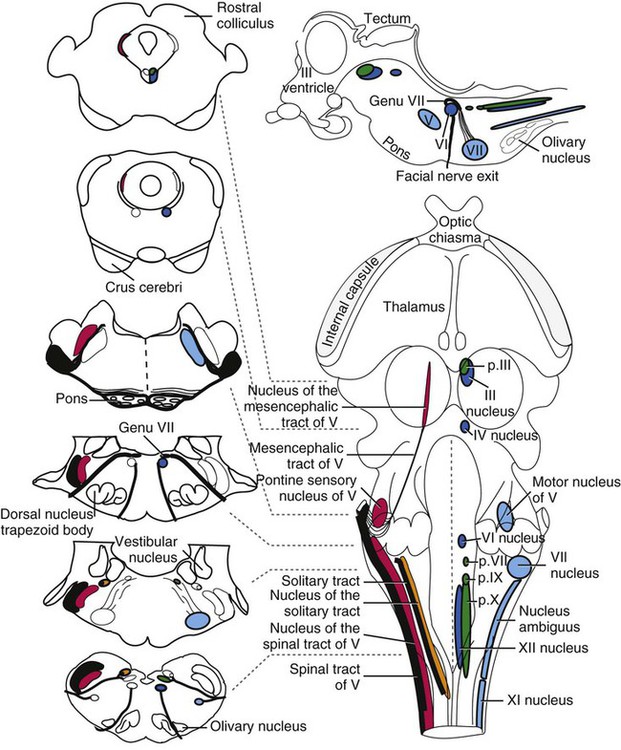 ALLGEMEIN SOMATOAFFERENTE ZONE
die Fasern vermitteln:
Sensationen von Druck,-Berührungs (epikritisch)
Schmerz,Temperaturwahrnehmungen (protopatisch)
Sensationen aus Muskeln, Gelenke, Sehnen (propriozetiv)
Nucl. tractus spinalis n. trigemini 
Nucl. sensibilis pontinus n. trigemini 
Nucl. tractus  mesencephalici n. trigemini
GLIEDERUNG DES HIRNSTAMMS IN FUNKTIONELLE LÄNGSZOHNEN   ANHAND DER FASERQUALITÄTEN DER HIRNNERVEN
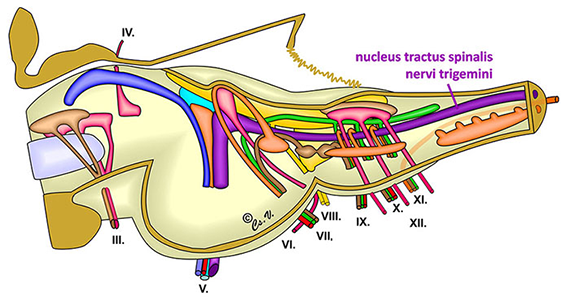 ALLGEMEIN SOMATOAFFERENTE ZONE
Nucl. tractus spinalis n. trigemini 
in der Pons
protopatischer Kern des N.V., N.VII., N.IX., N.X.
Schmerz,Temperaturwahrnehmungen (portopatisch)
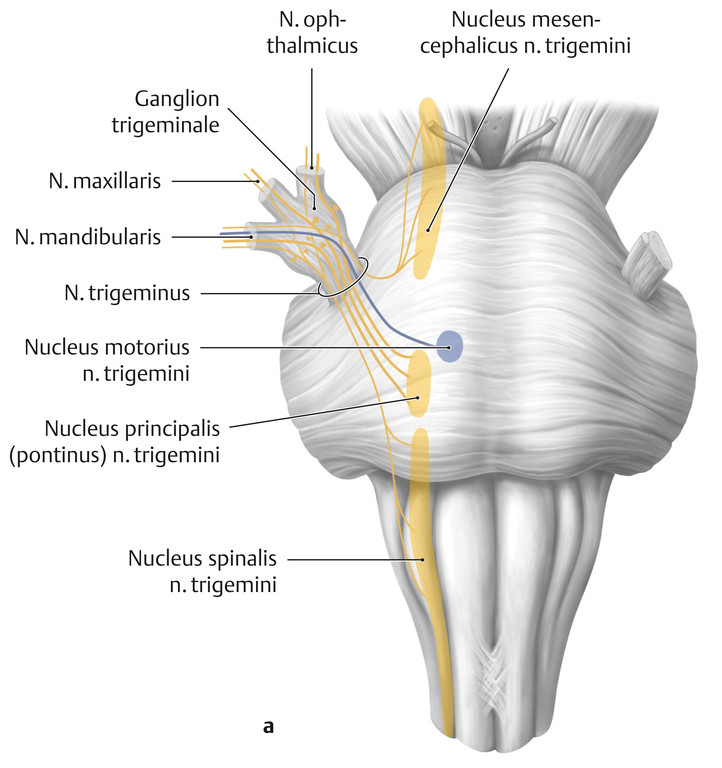 https://www.tankonyvtar.hu/hu/tartalom/tamop412A/2011-0094_neurologia_en/ch03s04.html
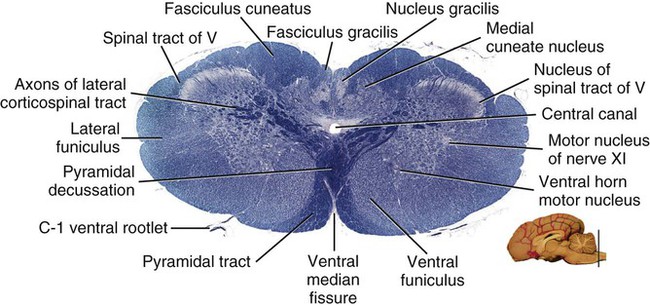 https://veteriankey.com/the-brain/
https://www.medizin-kompakt.de/nucleus-principalis-nervi-trigemini
GLIEDERUNG DES HIRNSTAMMS IN FUNKTIONELLE LÄNGSZOHNEN   ANHAND DER FASERQUALITÄTEN DER HIRNNERVEN
ALLGEMEIN SOMATOAFFERENTE ZONE
2. Nucl. sensibilis pontinus n. trigemini 
in der Pons
epikritischer Kern des N. V., N. VII., N.IX., N.X.
Sensationen von Druck,-Berührungs (epikritisch, Oberflächensensibilität) im Kopfbereich
Tiefensensibilität im Kopfbereich
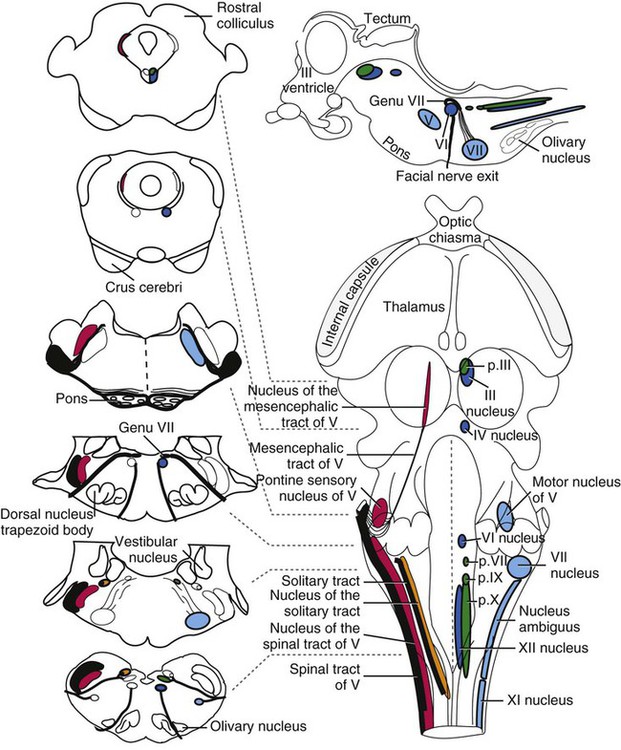 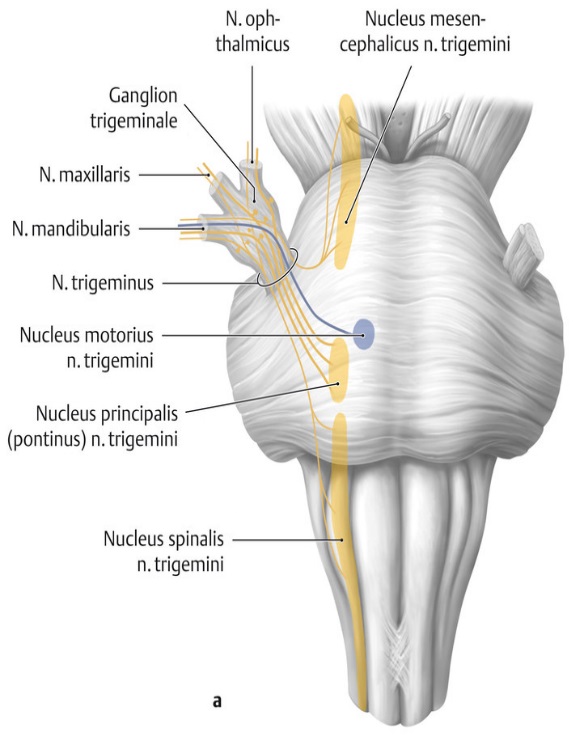 https://www.medizin-kompakt.de/nucleus-principalis-nervi-trigemini
GLIEDERUNG DES HIRNSTAMMS IN FUNKTIONELLE LÄNGSZOHNEN   ANHAND DER FASERQUALITÄTEN DER HIRNNERVEN
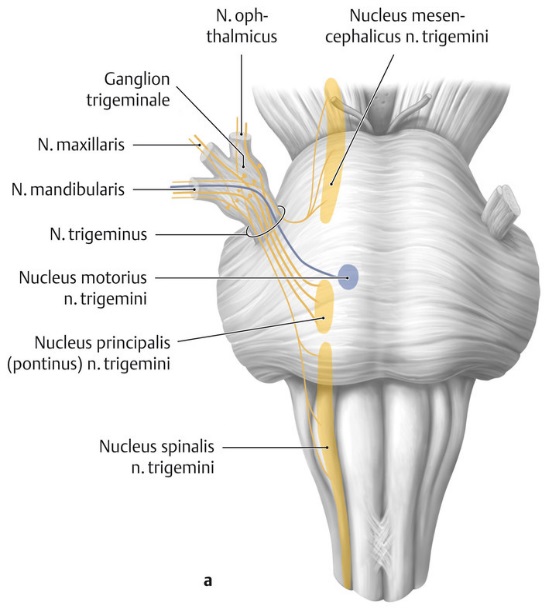 ALLGEMEIN SOMATOAFFERENTE ZONE
3. Nucl. tractus mesencephalici n. trigemini 
im Mittelhirn
propriozetiver Kern des N. V.
aus dem N. mandibularis stammenden Fasern – leiten propriozetive Erregungen aus der Kaumuskulatur und Kaugelenk
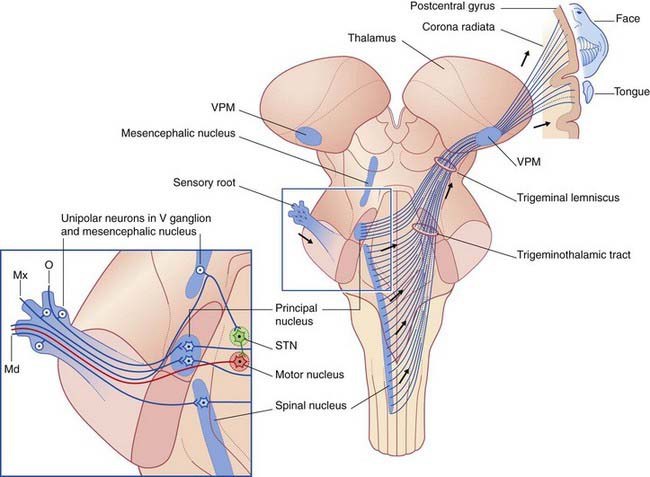 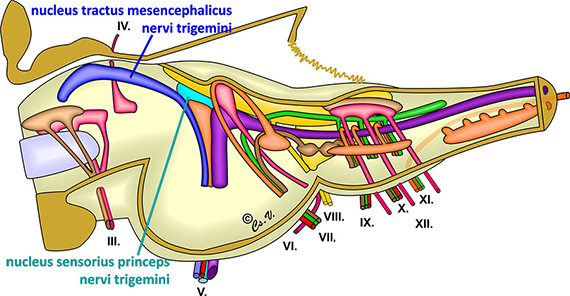 https://www.tankonyvtar.hu/hu/tartalom/tamop412A/2011-0094_
neurologia_hu/ch03s07.html
https://www.medizin-kompakt.de/nucleus-principalis-nervi-trigemini
https://neupsykey.com/trigeminal-nerve/
GLIEDERUNG DES HIRNSTAMMS IN FUNKTIONELLE LÄNGSZOHNEN   ANHAND DER FASERQUALITÄTEN DER HIRNNERVEN
SPEZIELL SOMATOAFFERENTE ZONE
die Komponente werden die Fasern des N. vestibulocochlearis gerechnet
NERVUS VESTIBULOCOCHLEARIS:
N. vestibularis
N. cochlearis
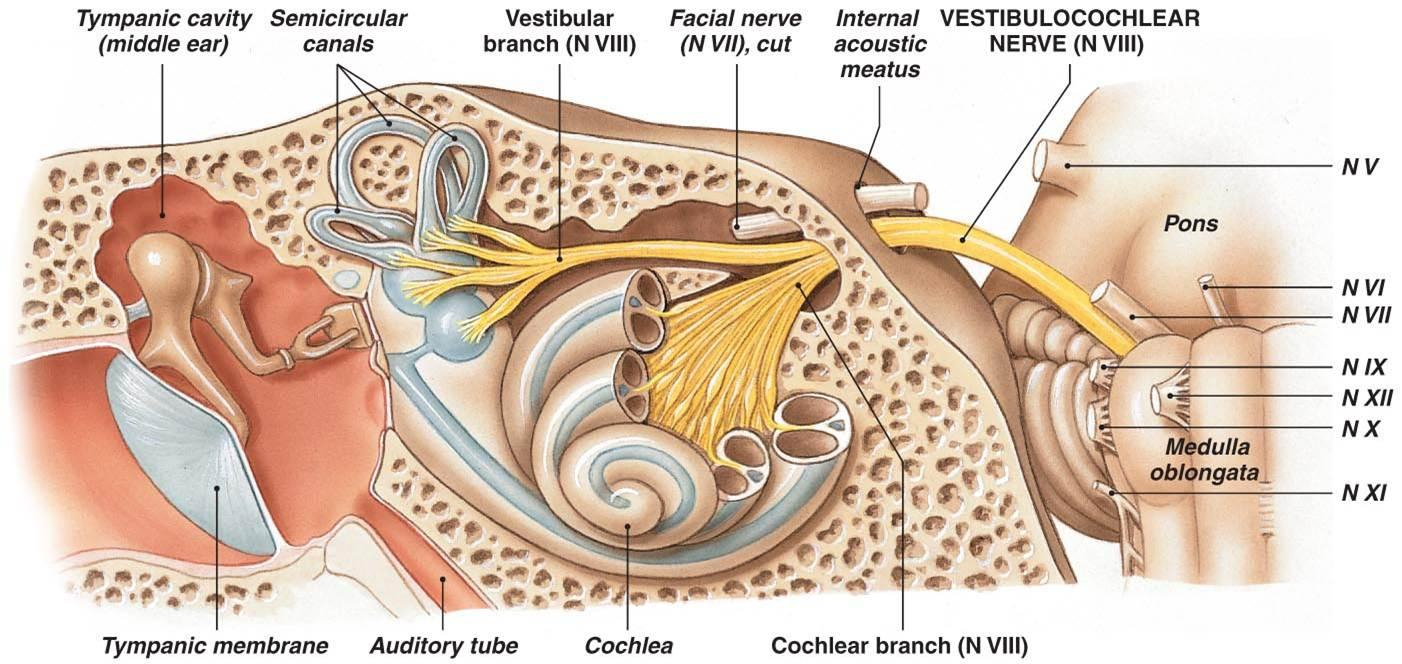 https://anatomyclass01.us/function-of-cochlear-nerve/function-of-cochlear-nerve-vestibulocochlear-nerve-hd-m/
GLIEDERUNG DES HIRNSTAMMS IN FUNKTIONELLE LÄNGSZOHNEN   ANHAND DER FASERQUALITÄTEN DER HIRNNERVEN
SPEZIELL SOMATOAFFERENTE ZONE
N. VESTIBULARIS
die Impulse aus dem Innenohr vermitteln
proriozeptiv Impulse aus dem Gleichgewichtsorgan
Primärafferenzen haben ihre Zellkörper im Ganglion vestibulare
zentrale Axonen enden in den Vestibularkernen
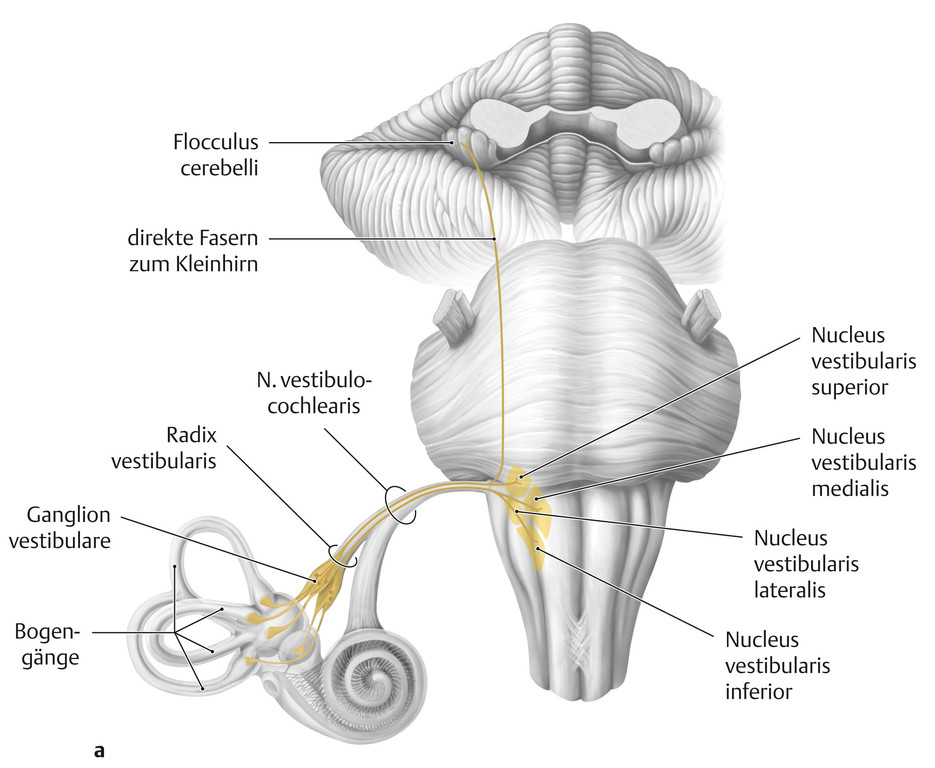 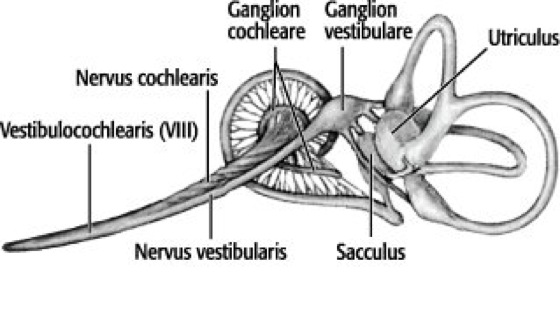 https://eref.thieme.de/cockpits/clAna0001/0/coAna00076/4-9722
https://www.medizin-kompakt.de/vestibulocochlearis
GLIEDERUNG DES HIRNSTAMMS IN FUNKTIONELLE LÄNGSZOHNEN   ANHAND DER FASERQUALITÄTEN DER HIRNNERVEN
VESTIBULARKERNEN (Nuclei vestibulares)
lateral im Boden der Rautengrube
in der Area vestibuli entlang der ventrolateralen Wand des IV. Ventrikels
Nucl. vestibularis medialis (Schwalbe)
Nucl. vestibularis caudalis (Roller)
Nucl. vestibularis rostralis (Bechterew)
Nucl. vestibularis lateralis (Deiters) - Koordinationszentrum
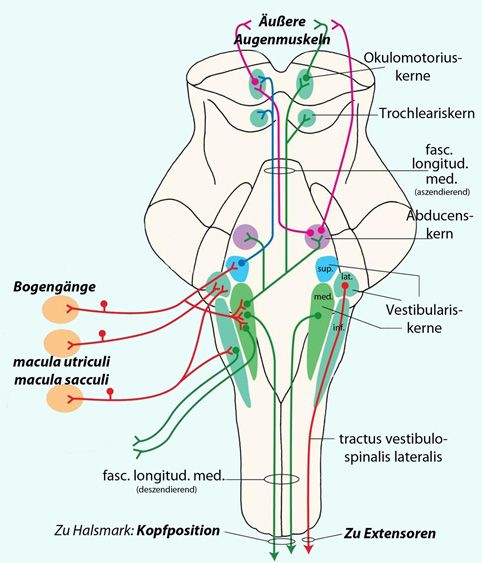 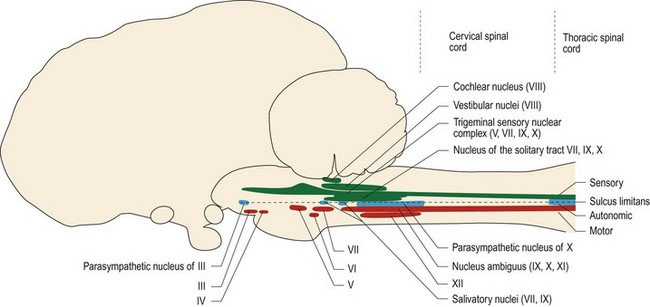 https://hu.pinterest.com/pin/567805465510794963/
GLIEDERUNG DES HIRNSTAMMS IN FUNKTIONELLE LÄNGSZOHNEN   ANHAND DER FASERQUALITÄTEN DER HIRNNERVEN
SPEZIELL SOMATOAFFERENTE ZONE
2. N. COCHLEARIS
die impulse aus dem Hörorgan (Cortiorgan) vermitteln
Primärafferenzen haben ihre Zellkörper im Ganglion cochleare
zentrale Axonen enden in den Cochleariskernen
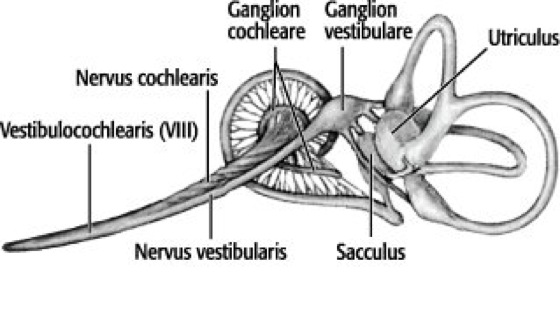 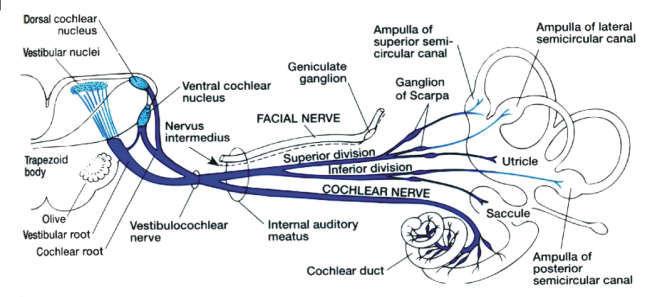 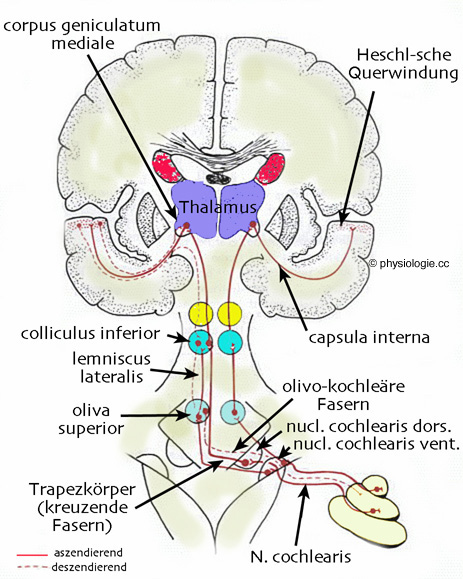 http://meddic.jp/nervus_vestibulocochlearis
GLIEDERUNG DES HIRNSTAMMS IN FUNKTIONELLE LÄNGSZOHNEN   ANHAND DER FASERQUALITÄTEN DER HIRNNERVEN
SPEZIELL SOMATOAFFERENTE ZONE
COCHLEARISKERNEN (Nuclei cochleares)
lateral im Boden der Rautengrube
Nucl. cochlearis dorsalis
Nucl. cochlearis ventralis
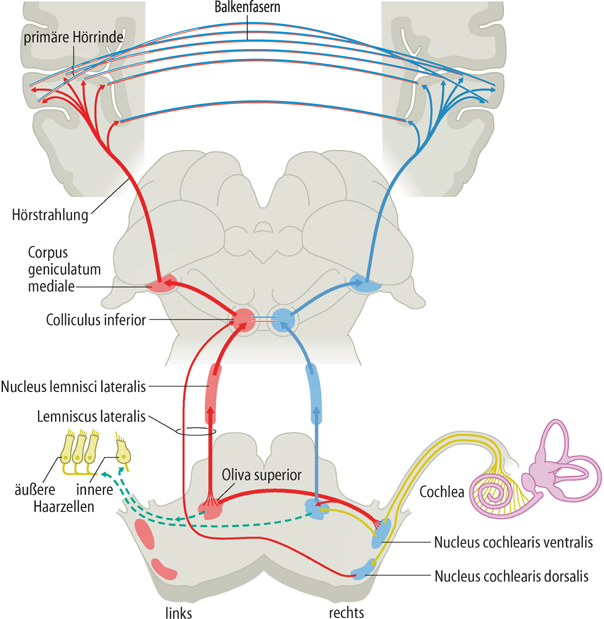 im Tuberculum acusticum
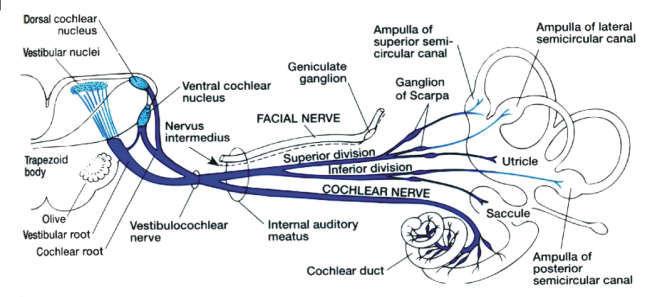 https://link.springer.com/chapter/10.1007/978-3-642-21131-7_2
AUGENMUSKELNERVEN
N. OCULOMOTORIUS (N. III.)
N. TROCHLEARIS (N. IV.)
N. ABDUCENS (N.IV.)
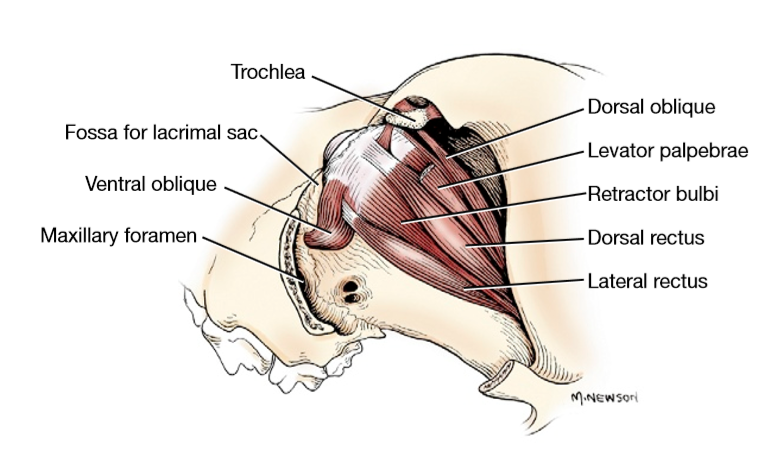 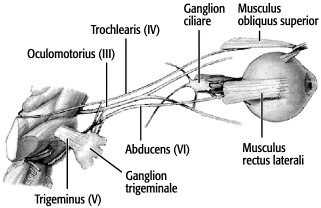 http://rodsncones.blogspot.com/2014/05/anatomy-muscles-of-eye.html
https://www.spektrum.de/lexika/showpopup.php?lexikon_id=3&art_id=1102&nummer=174
AUGENMUSKELNERVEN
1. N. OCULOMOTORIUS (N. III.)
KERNE:
im Mittelhirn
Nucl. motorius n. oculomotorii  
Nucl. parasympaticus n. oculomotorii (Edinger – Westphal)
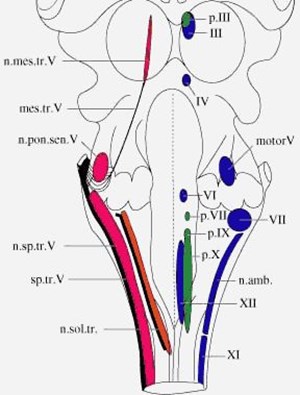 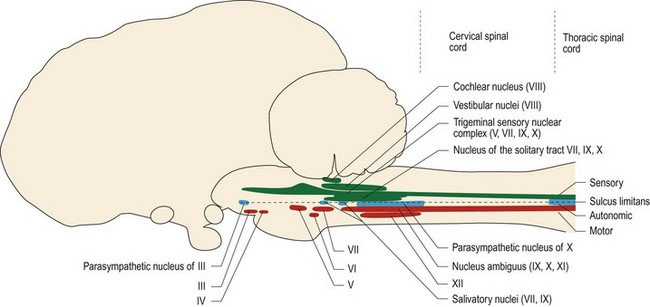 AUGENMUSKELNERVEN
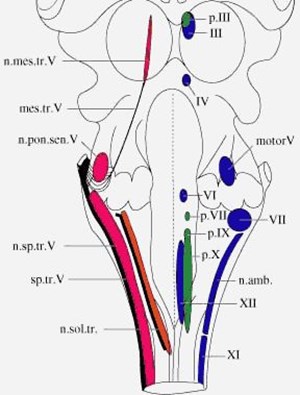 1. N. OCULOMOTORIUS (N. III.)
KERNE:
Nucl. motorius n. oculomotorii:
somatomototischer Kern
somatomotorische Fasern innervieren Mehrheit der  äuβeren Augenmuskeln
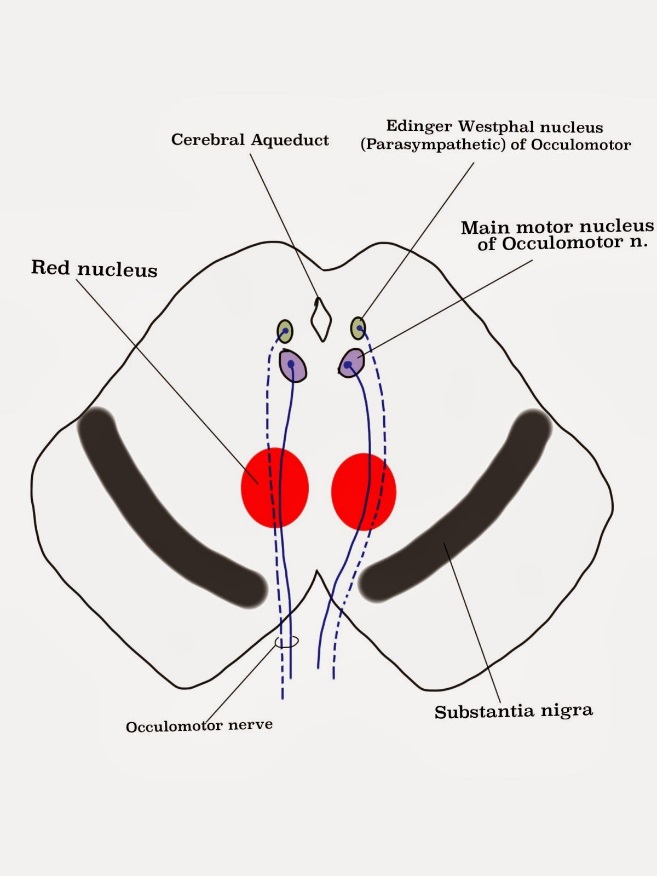 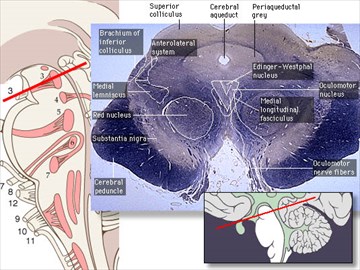 http://atmeds.blogspot.com/2013/12/oculomotor-nerve-cranial-nerve-iii3.html
https://medicine.yale.edu/cranialnerves/nerves/oculomotornerve.aspx
AUGENMUSKELNERVEN
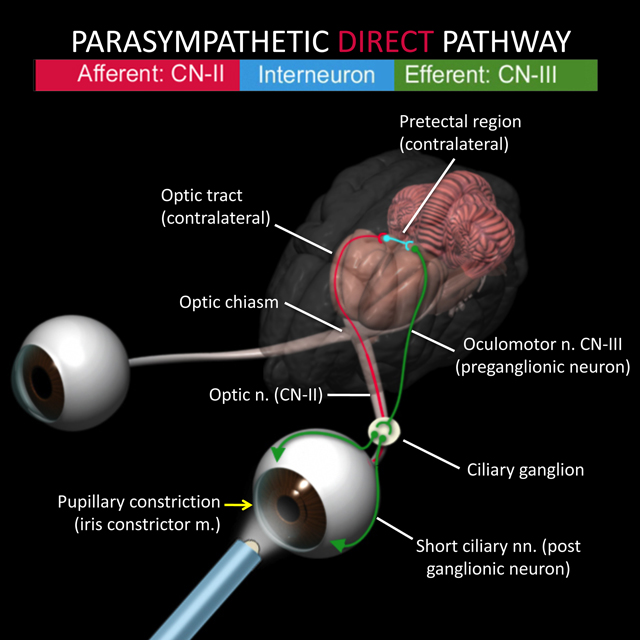 1. N. OCULOMOTORIUS (N. III.)
KERNE:
B. Nucl. parasympaticus n. oculomotorii (Edinger – Westphal)  
präganglionäre, parasympatischer (allg. visceromotorisch) Kern
parasympatische Fasern innervieren den:
M. sphincter pupillae (Pupillenverengung)
M. ciliaris (Akkomodation)
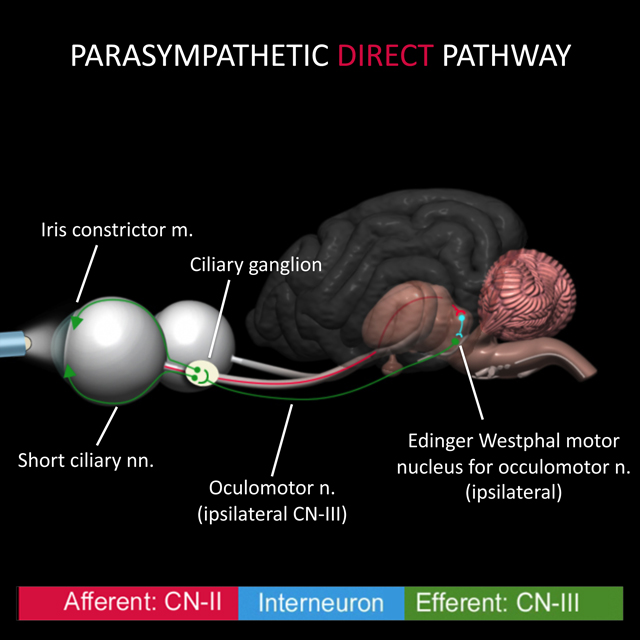 http://vmerc.uga.edu/CranialNerves/plrr.html
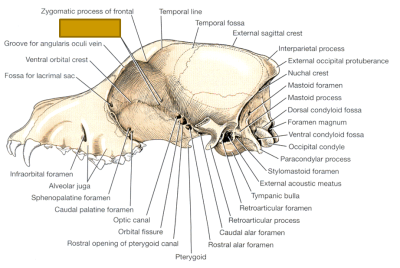 AUGENMUSKELNERVEN
1. N. OCULOMOTORIUS (N. III.)
AUSTRITTSTELLE AUS DEM GEHIRN:
im Sulcus n. oculomotorii
AUSTRITTSTELLE AUS DEM SCHÄDEL:
Fissura orbitalis bzw. Foramen orbitorotundum
mit dem N. ophthalmicus (V/1) und N. abducens
tritt in die Orbita ein
https://www.studyblue.com/notes/note/n/osteology-of-head/deck/1856617
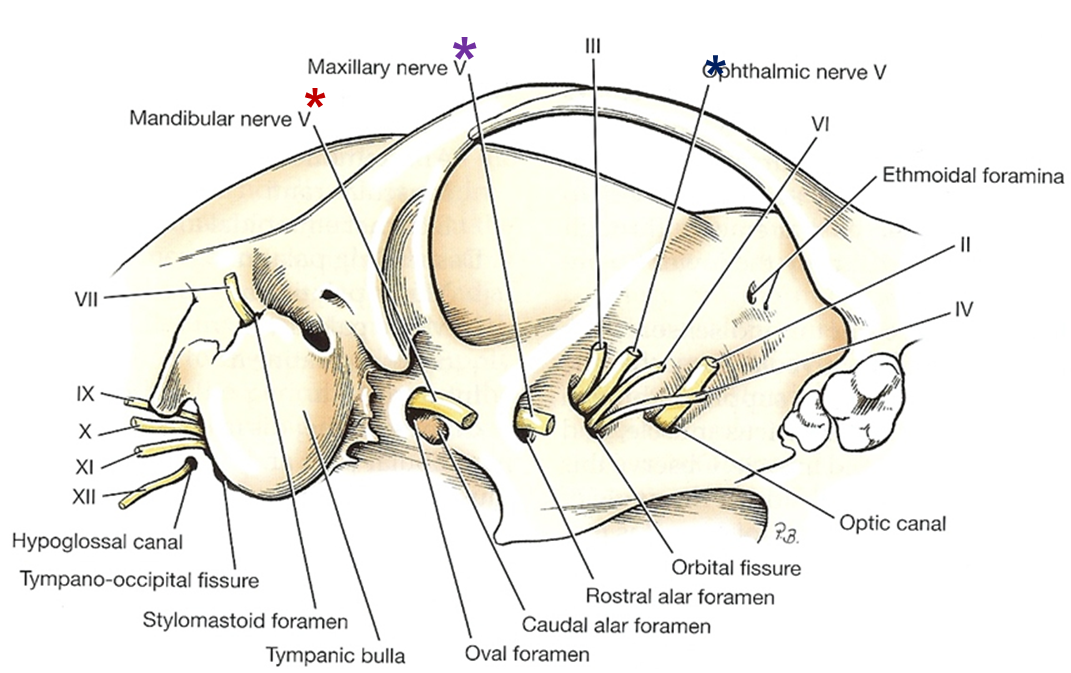 AUGENMUSKELNERVEN
N. OCULOMOTORIUS (N. III.)
VERLAUF:
in der ORBITA teilt er sich in einem:
RAMUS DORSALIS
RAMUS VENTRALIS
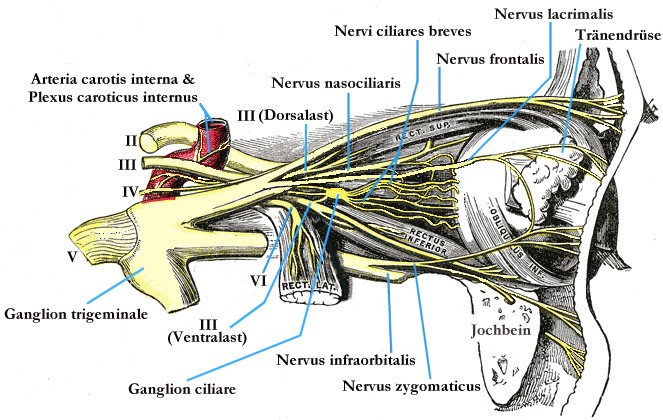 https://de.wikipedia.org/wiki/Nervus_oculomotorius
AUGENMUSKELNERVEN
N. OCULOMOTORIUS (N. III.)
IN DER ORBITA:
 1.RAMUS DORSALIS:
besteht nur aus somatomotorsichen Fasern
innerviert den:
M. rectus dorsalis
M. levator palpebrae superioris
M. retractor bulbi
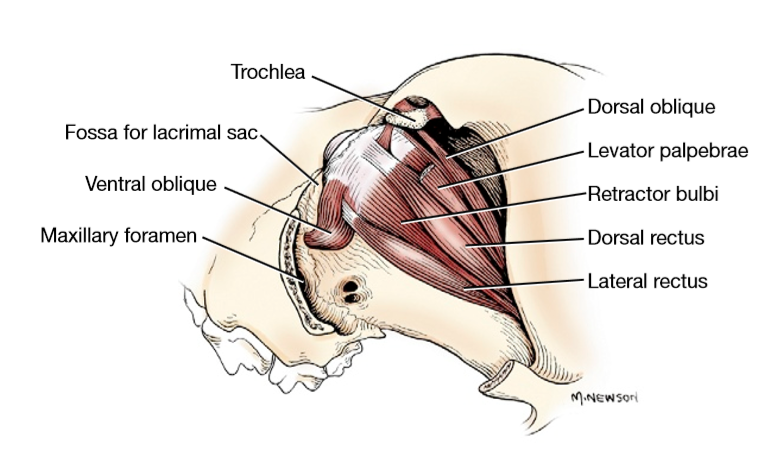 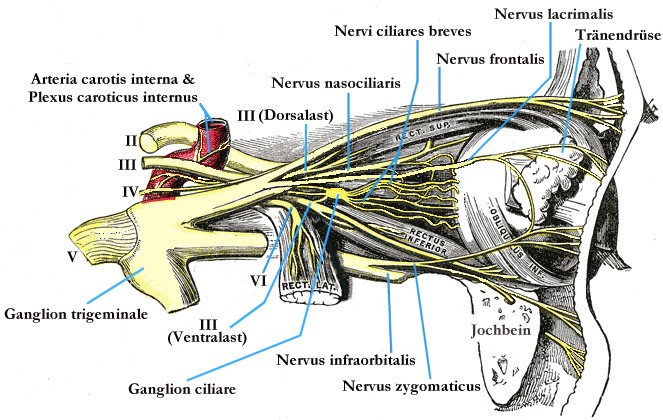 http://rodsncones.blogspot.com/2014/05/anatomy-muscles-of-eye.html
https://de.wikipedia.org/wiki/Nervus_oculomotorius
AUGENMUSKELNERVEN
N. OCULOMOTORIUS (N. III.)
IN DER ORBITA:
2. RAMUS VENTRALIS
besteht aus:
somatomotorischen Fasern
präganglionäre parasympatischen Fasern
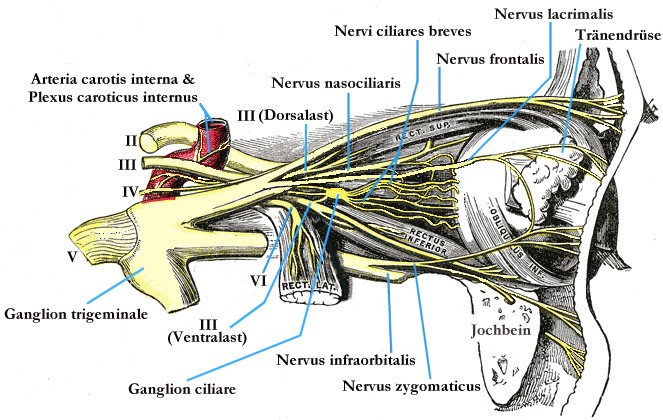 https://de.wikipedia.org/wiki/Nervus_oculomotorius
AUGENMUSKELNERVEN
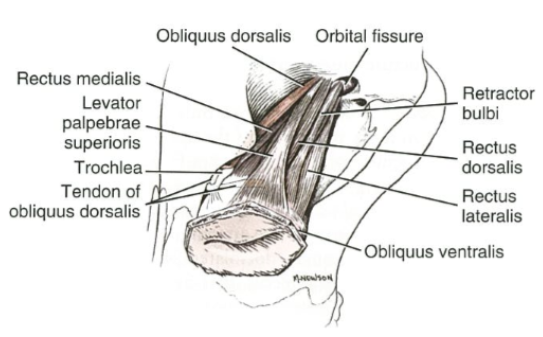 N. OCULOMOTORIUS (N. III.)
IN DER ORBITA:
2. RAMUS VENTRALIS
somatomotorische Fasern innervieren den:
M. rectus medialis
M. rectus ventralis
M. obliguus ventralis
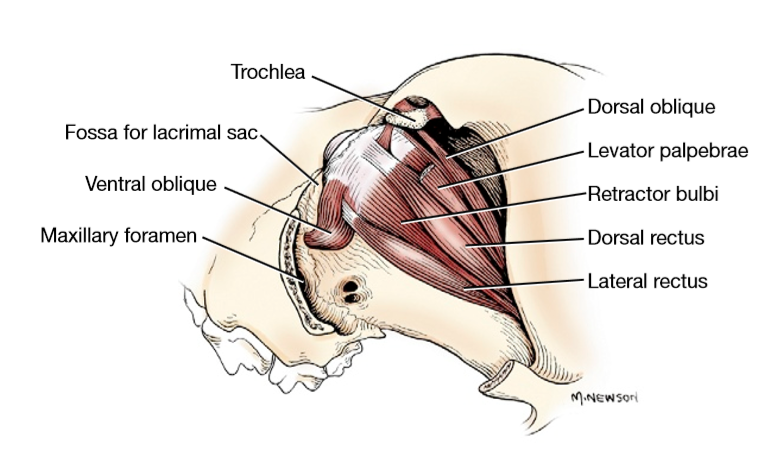 http://rodsncones.blogspot.com/2014/05/anatomy-muscles-of-eye.html
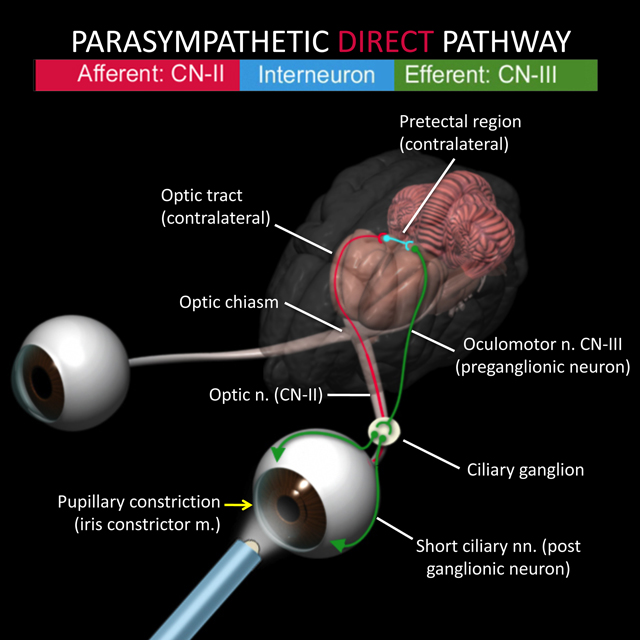 AUGENMUSKELNERVEN
N. OCULOMOTORIUS (N. III.)
IN DER ORBITA:
2. RAMUS VENTRALIS
gibt einen Nebenast – RADIX OCULOMOTIRA ab
RADIX OCULOMOTRIA liefert präganglionäre parasympatische Fasern
Radix oculomotria zieht zum GANGLION CILIARE (ein parasympatisches Ganglion) – die präganglionäre parasymaptische Fasern werden im Ganglion umgeschaltet – nach der Umschaltung werden die Fasern schon postganglionäre parasympatische Fasern (Nn. ciliares breves)
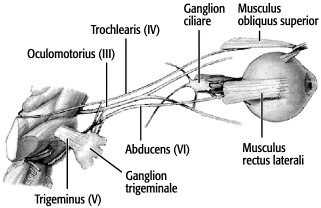 https://www.spektrum.de/lexika/showpopup.php?lexikon_id=3&art_id=1102&nummer=174
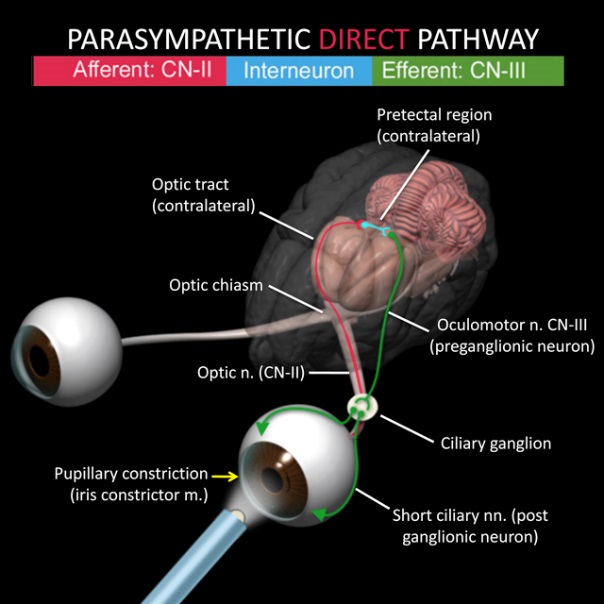 AUGENMUSKELNERVEN
N. OCULOMOTORIUS (N. III)
RADIX OCULOMOTRIA 
die postganglionäre, parasympatische Fasern sind die Nn. ciliares breves benannt
die Nn. ciliares breves über den Ramus communicans cum n. nasociliari (V/1) treten in den Augapfel ein
innervieren den:
 M. sphincter pupillae
M. ciliaris
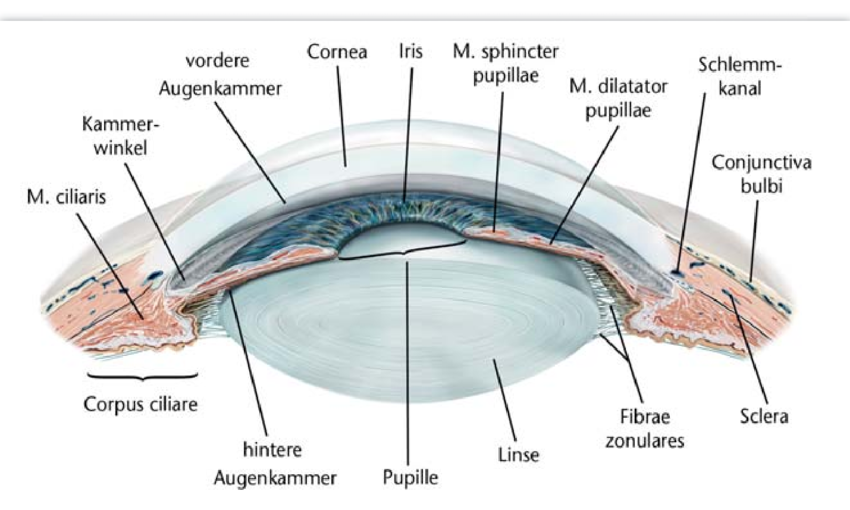 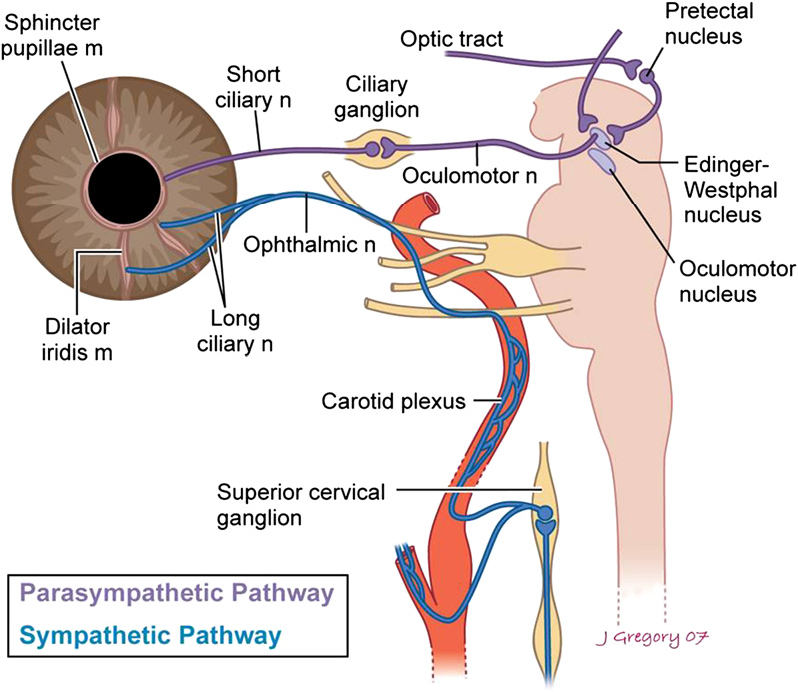 https://www.researchgate.net/figure/Abbildung-3-Lage-von-Iris-inneren-
Augenmuskeln-M-ciliaris-M-sphincter-pupillae-M_fig1_261362805
www.semanticscholar.org/paper/Horner%27s-syndrome%3A-clinical-and-radiographic-Reede-Garcon/db4c7850fd5ef89cc8266e8c64c72bb7d44576be/figure/3
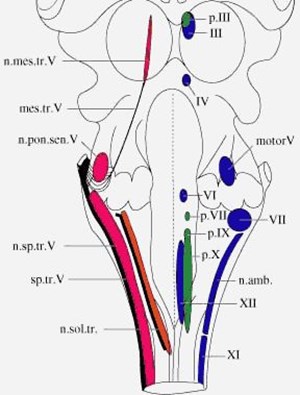 AUGENMUSKELNERVEN
N. TROCHLEARIS (N. IV.)
KERN:
Nucl. motorius n. trochlearis:
somatomotorischer Kern
in der Mittelhirnhaube
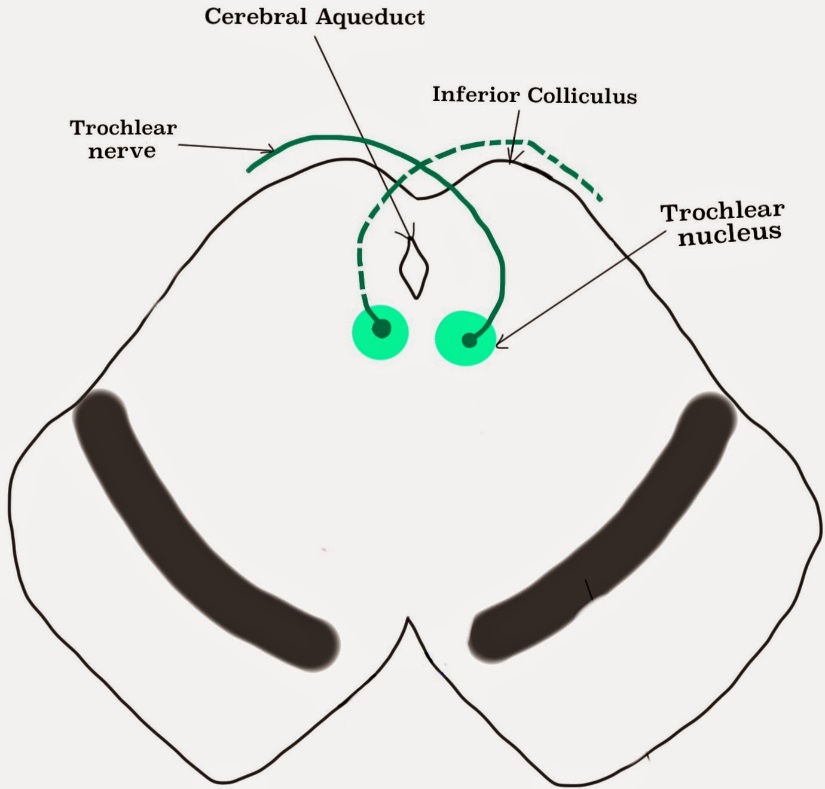 https://norecopa.no/norina/cranial-nerve-nuclei-12
http://atmeds.blogspot.com/2014/06/trochlear-nerve-cranial-nerve-iv4.html
AUGENMUSKELNERVEN
DECUSSATIO NERVORUM TROCHLEARIUM
N. TROCHLEARIS (N. IV.)
die somatomotorische Fasern kreuzen sich – DECUSSATIO NERVORUM TROCHLEARIUM
einzelne Kranialnerv,welches gekreuzt aus dem Gehirn austritt!!
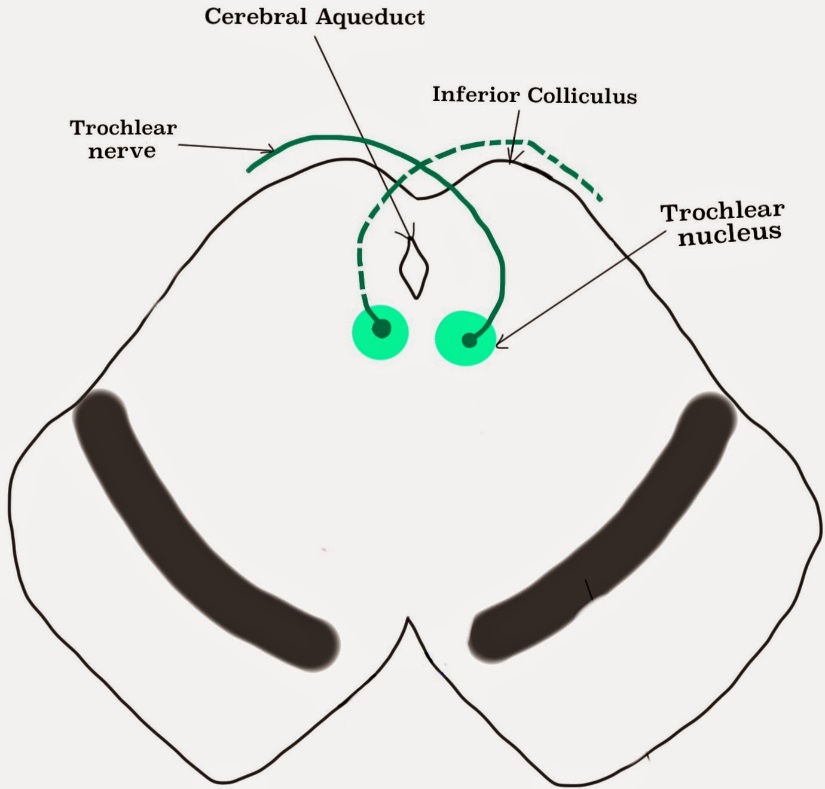 http://atmeds.blogspot.com/2014/06/trochlear-nerve-cranial-nerve-iv4.html
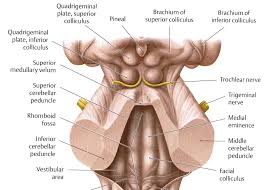 AUGENMUSKELNERVEN
N. TROCHLEARIS (N. IV.)
AUSTRITTSTELLE AUS DEM GEHIRN:
zwischen Colliculus inferior (Vierhügelplatte) und Frenulum veli medullaris superioris (vordere Marksegel)
einzige, der den Hirnstamm an der Dorsalseite verläβt
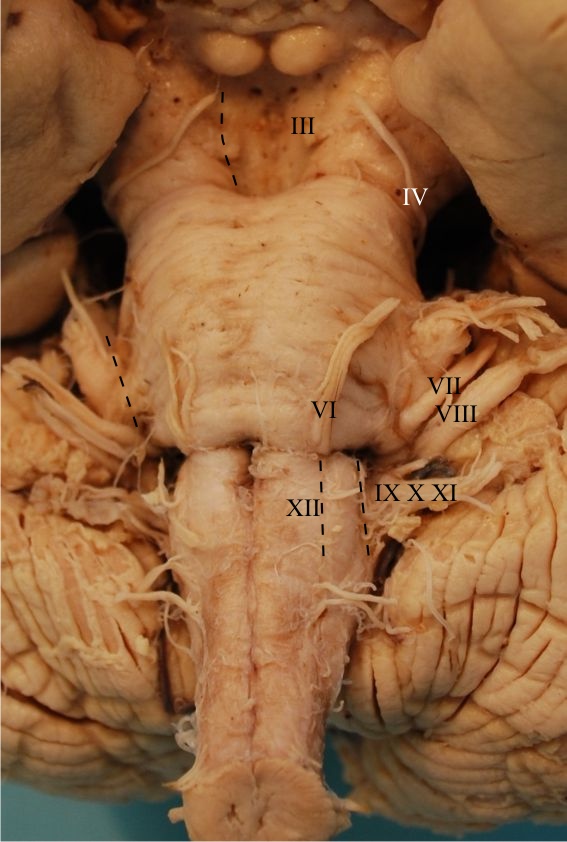 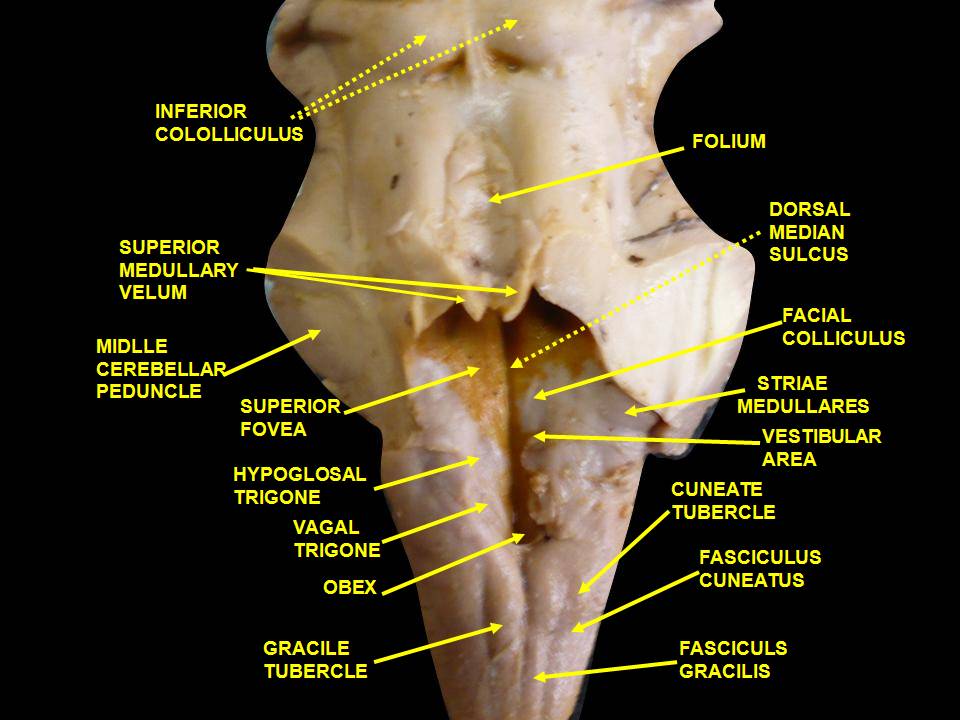 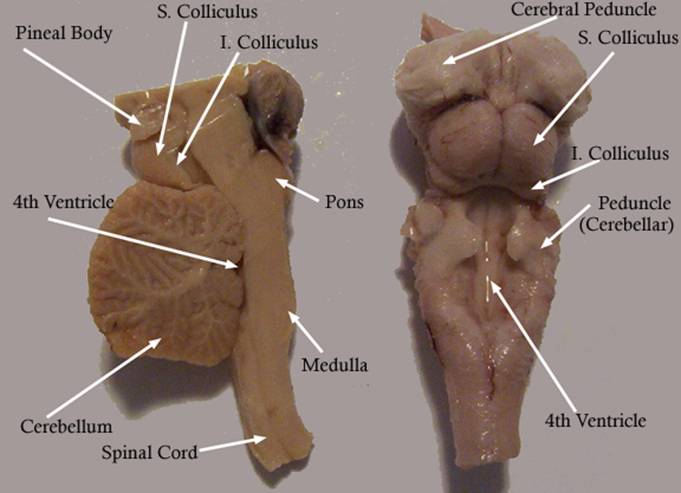 http://www.nan.upol.cz/neuro/cd105_1.html
http://www.wikiwand.com/en/Medullary_striae_of_fourth_ventricle
http://www.rci.rutgers.edu/~uzwiak/AnatPhys/APF141Lab10notes.html
AUGENMUSKELNERVEN
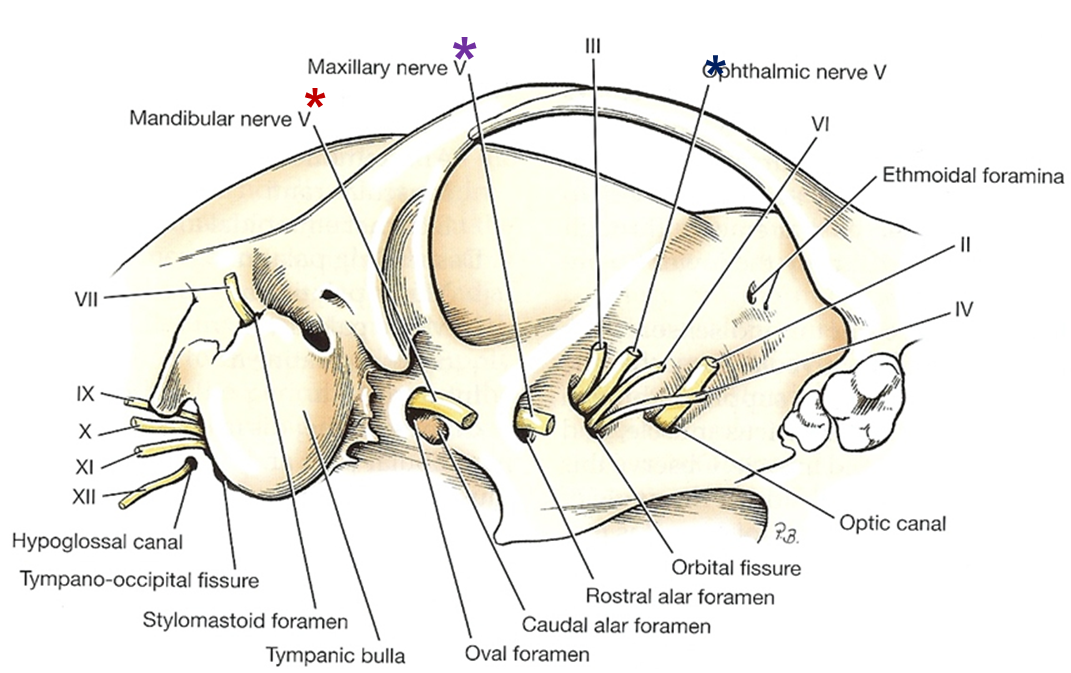 N. TROCHLEARIS (N. IV.)
AUSTRITTSTELLE AUS DEM SCHÄDEL:
beim Pferd – durch Trochlearisrinne des Keilbeins  in die Augenhöhle
beim Hund – durch Fissura orbitalis in die Augenhöhle
beim Wiederkäuern – durch Foramen orbitorotundum mit dem  N. III., N. VI., N.V/1., N. V/2. in die Augenhöhle
innerviert den M. obliguus dorsalis
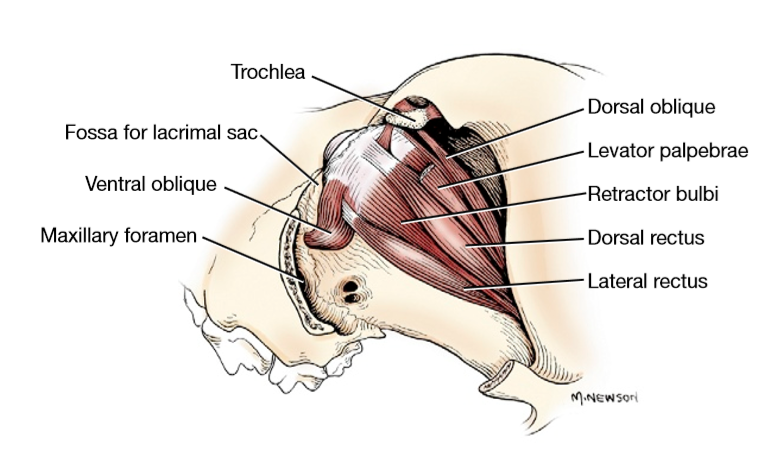 http://rodsncones.blogspot.com/2014/05/anatomy-muscles-of-eye.html
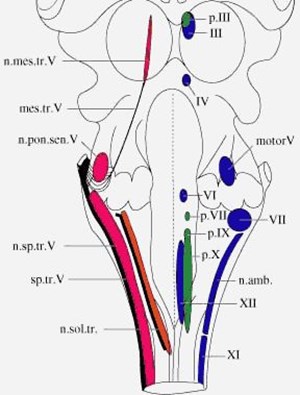 AUGENMUSKELNERVEN
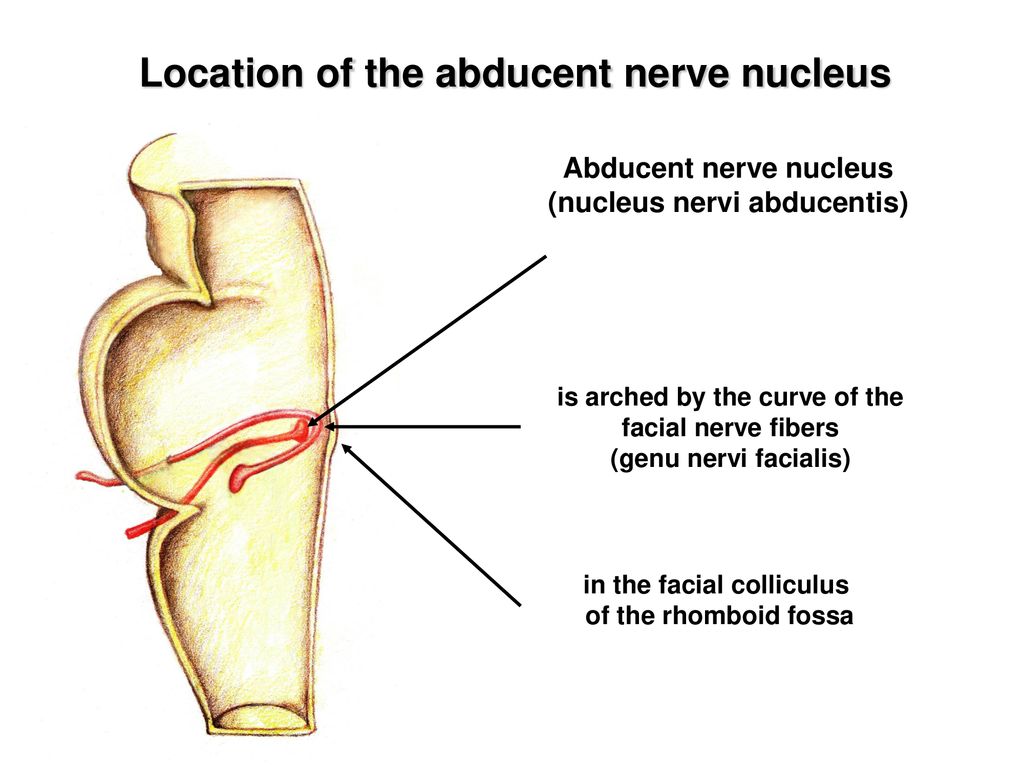 3. N. ABDUCENS (N.VI.)
KERN:
1. Nucl. motorius n. abducentis
somatomotorischer Kern
in der Brückenhaube
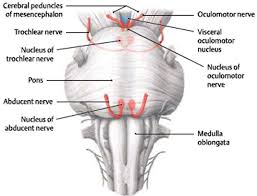 https://norecopa.no/norina/cranial-nerve-nuclei-12
https://slideplayer.com/slide/13404873/
AUGENMUSKELNERVEN
3. N. ABDUCENS (N.VI.)
AUSTRITTSTELLE AUS DEM GEHIRN:
am Corpus trapeziodeum lateral von den Pyramiden
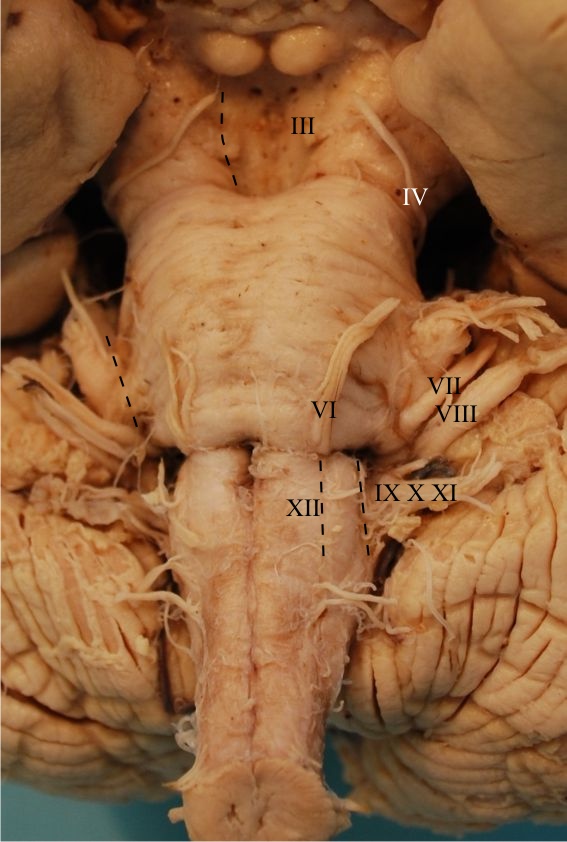 http://www.nan.upol.cz/neuro/cd105_1.html
AUGENMUSKELNERVEN
N. ABDUCENS (N. VI.)
AUSTRITTSTELLE AUS DEM SCHÄDEL:
beim Pferd und Hund – durch Fissura orbitalis mit dem  N. III., N. V/1 in die Augenhöhle
beim Wiederkäuern – durch Foramen orbitorotundum in die Augenhöhle
innerviert den:
M. retractor bulbi
M. rectus lateralis
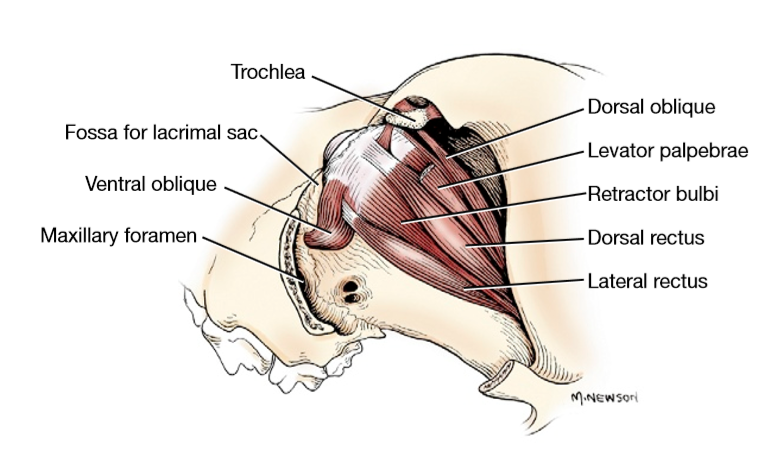 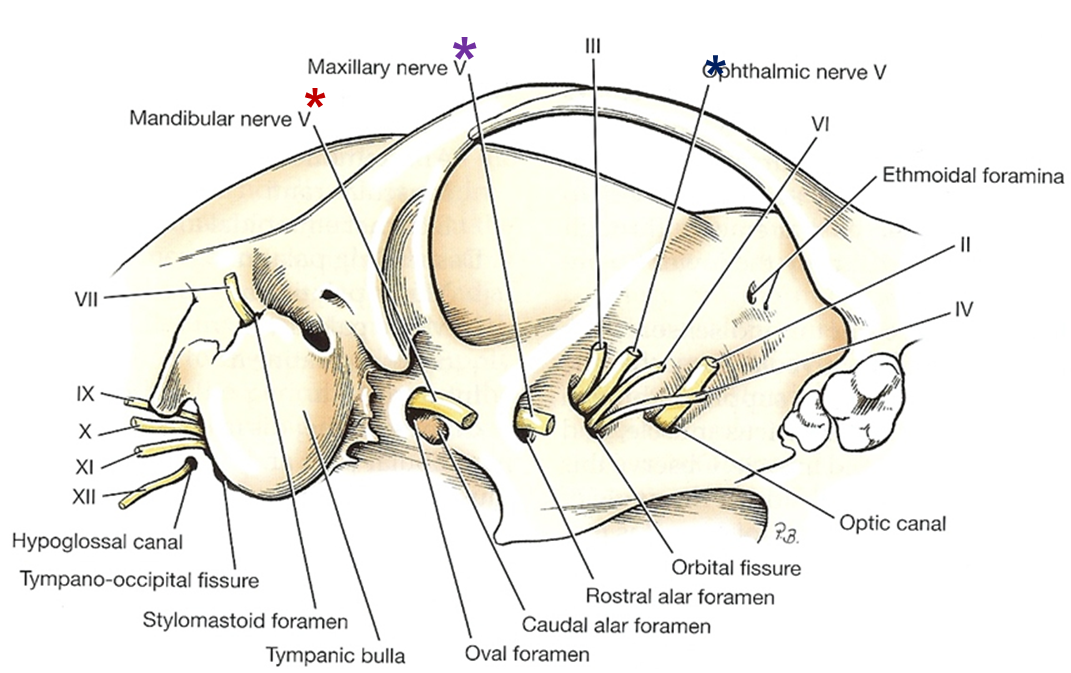 http://rodsncones.blogspot.com/2014/05/anatomy-muscles-of-eye.html
NERVUS ACCESSORIUS (N. XI.)
rein motorischer Nerv
SETZT SICH AUS:
KRANIALEN ANTEIL (RADICES CRANIALES)
SPINALEN ANTEIL (RADICES SPINALES)
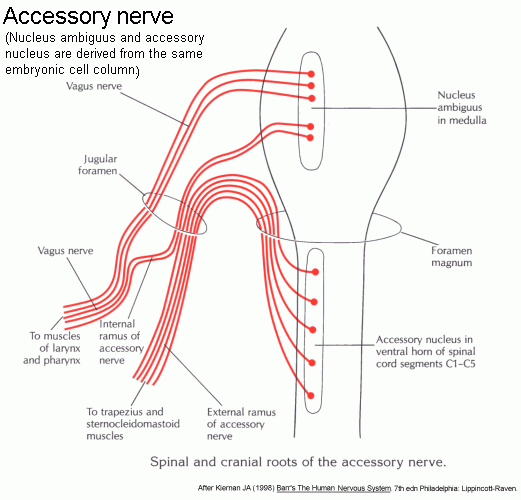 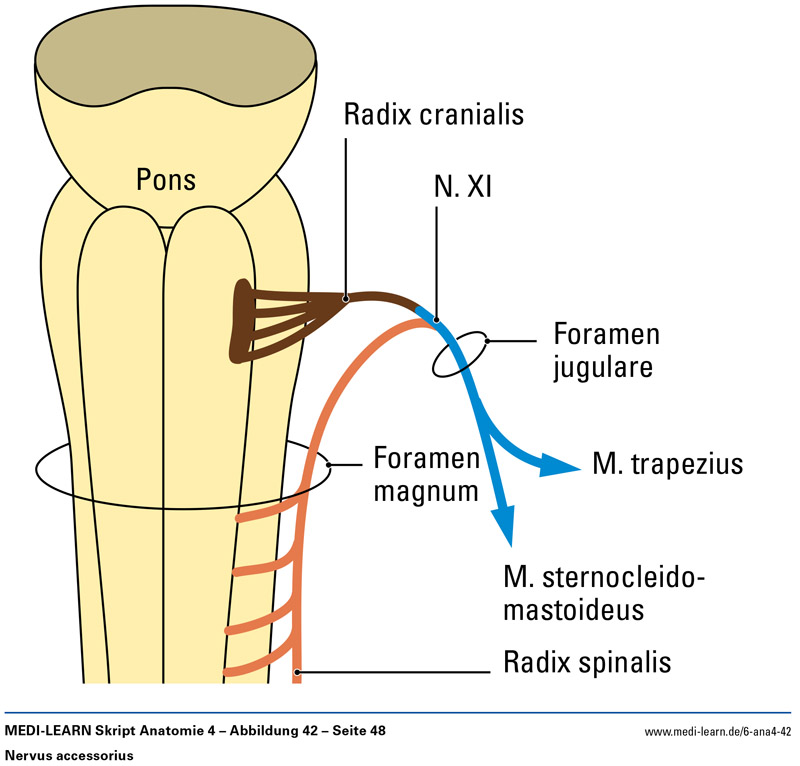 https://www.quora.com/How-is-spinal-accessory-related-to-vagus-and-cranial-accessory-nerves
http://www.medi-learn.de/examen/bildarchiv/detail.php?auflage=_6&bilder=&skr=Anatomie%204&akt=140
NERVUS ACCESSORIUS (N. XI.)
SPINALEN ANTEIL (RADICES SPINALES)
KERN: Radices spinales stammen aus dem Rückenmark aus Motorneuronsäule der Segmente C1-6
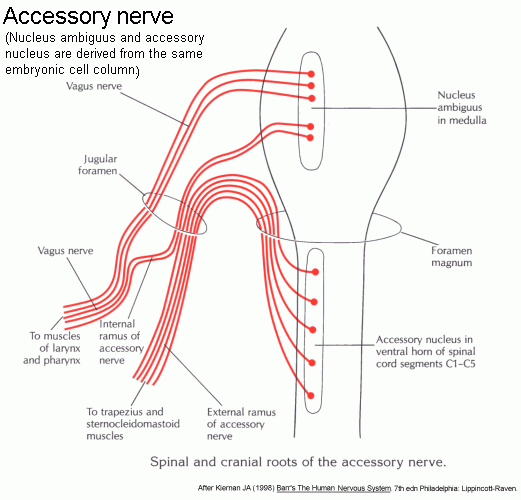 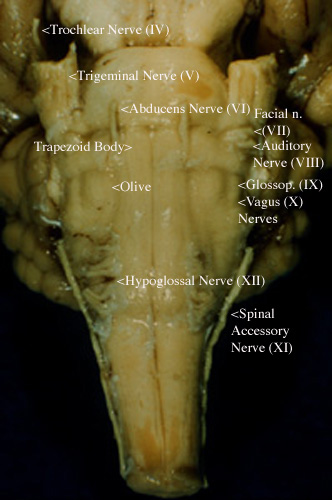 https://www.quora.com/How-is-spinal-accessory-related-to-vagus-and-cranial-accessory-nerves
http://starklab.slu.edu/neuro/Dissection.htm
NERVUS ACCESSORIUS (N. XI.)
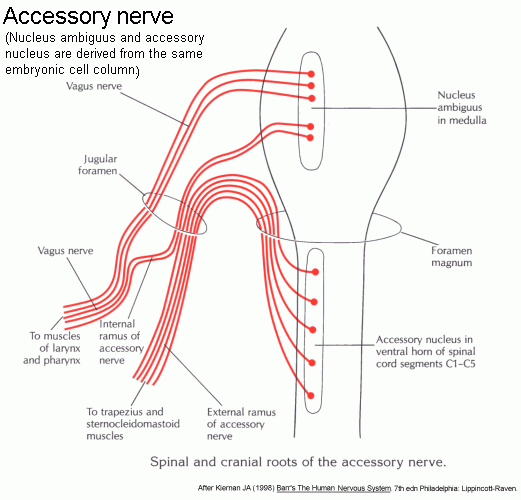 KRANIALEN ANTEIL (RADICES CRANIALES):
KERN:
Nucl. ambiguus:
im Medulla oblongata
branchialmotorischer (Kiemenbogennerv, spezielle visceromotorisch) Kern
branchialmotorische Fasern innervieren Rachen – und Kehlkopfmuskeln
https://www.quora.com/How-is-spinal-accessory-related-to-vagus-and-cranial-accessory-nerves
NERVUS ACCESSORIUS (N. XI.)
AUSTRITTSTELLE AUS DEM GEHIRN UND RÜCKENMARK:
KRANIALEN ANTEIL (RADICES CRANIALES) 
verlassen mit etwa 3 - 6 Wurzelbündel im unteren Teil des Sulcus parolivaris lateralis under dem N. vagus die Medulla oblongata
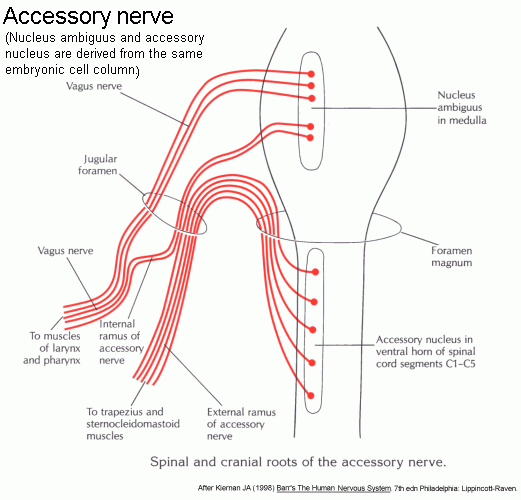 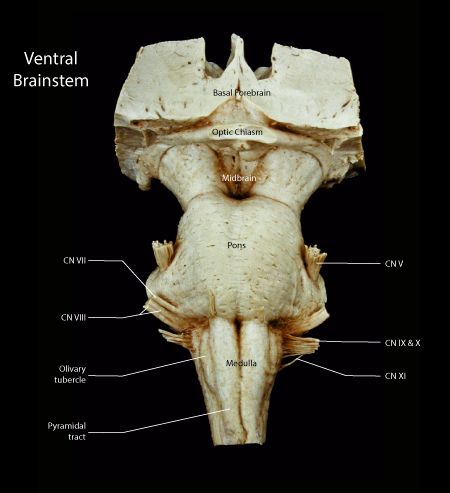 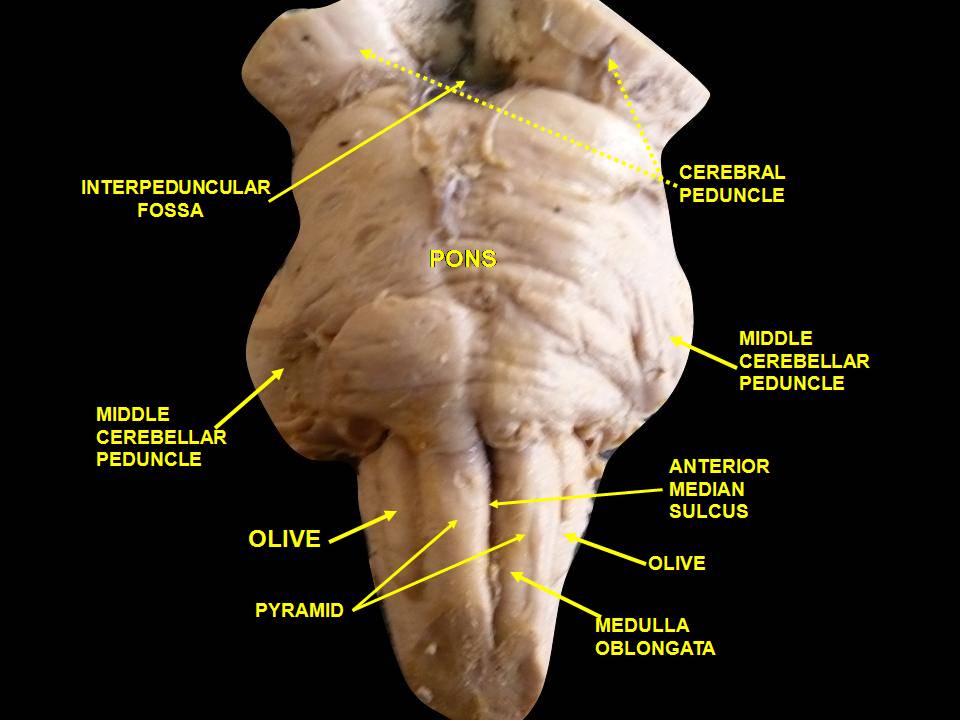 https://ja.wikipedia.org/wiki/%E3%83%95%E3%82%A1%
E3%82%A4%E3%83%AB:Slide2RAFA.JPG
https://www.quora.com/How-is-spinal-accessory-related-to-vagus-
and-cranial-accessory-nerves
iodrawing.com/Neurology_modules/NervousSystemSite/
Neuroanatomy/Brainstem/Ventral_view.html
NERVUS ACCESSORIUS (N. XI.)
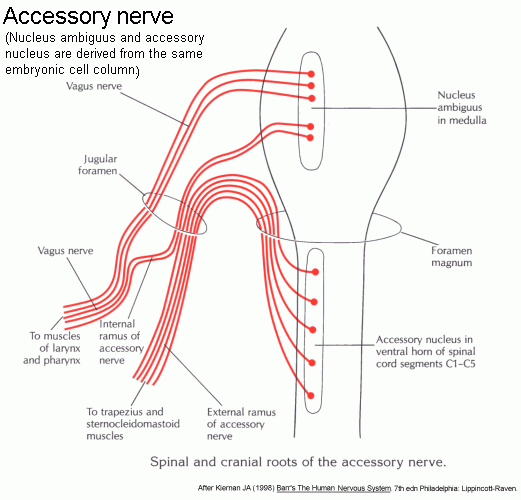 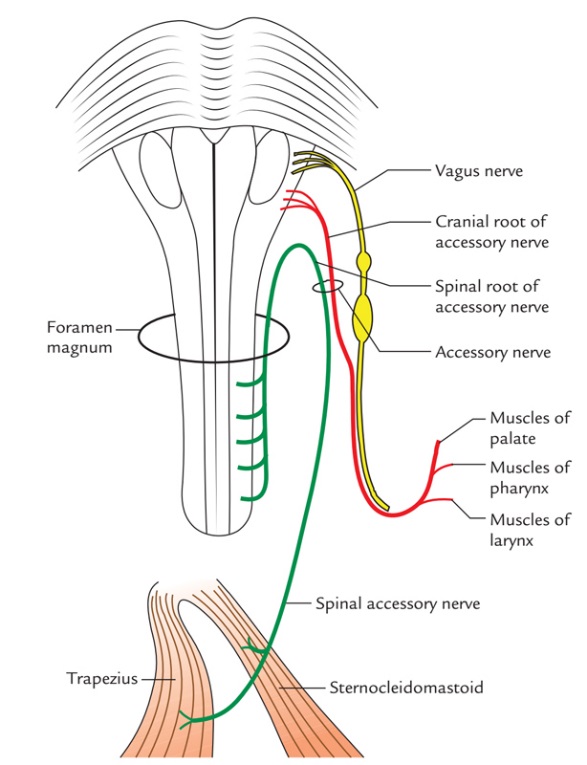 AUSTRITTSTELLE AUS DEM GEHIRN UND RÜCKENMARK:
2. SPINALEN ANTEIL (RADICES SPINALES) 
treten dorsal vom Lig. denticulatum aus dem Rückenmark
bilden einen aufsteigend RAMUS EXTERNUS 
RAMUS EXTERNUS:
zieht nach kranial zwischen den Dorsal – und Ventralwurzeln der Halsnerven – läuft durch das Foramen magnum in die Schädelhöhle – vereinigt sich mit den Radices craniales zum Stamm des N. XI.
NERVUS ACCESSORIUS (N. XI.)
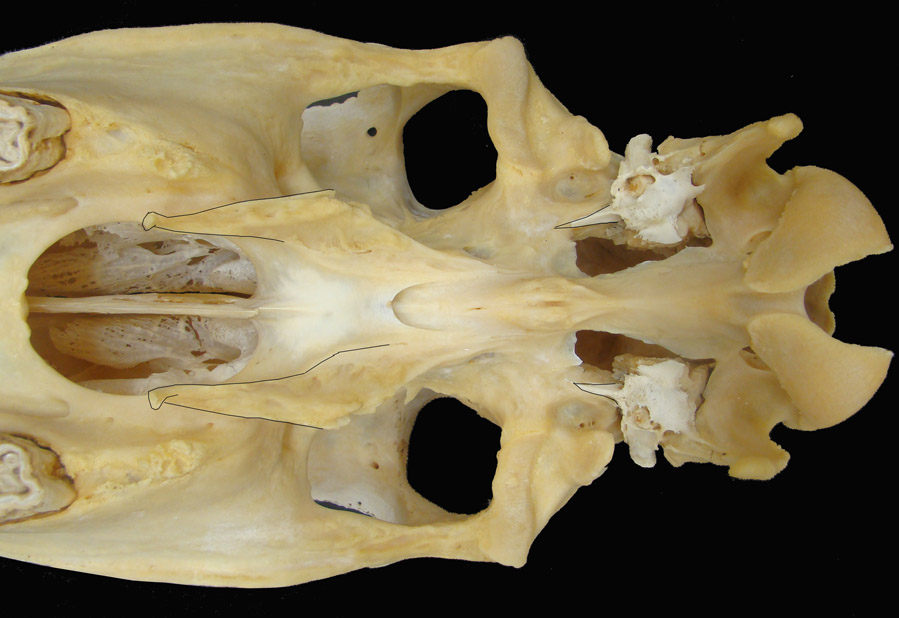 AUSTRITTSTELLE AUS DEM SCHÄDEL:
beim Hund, beim Wiederkäuern – durch Foramen jugulare mit dem N.X.
beim Pferd – durch Foramen lacerum caudale bzw. Foramen jugulare mit dem N. X.
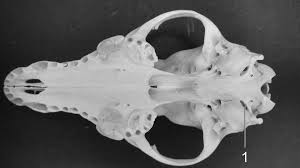 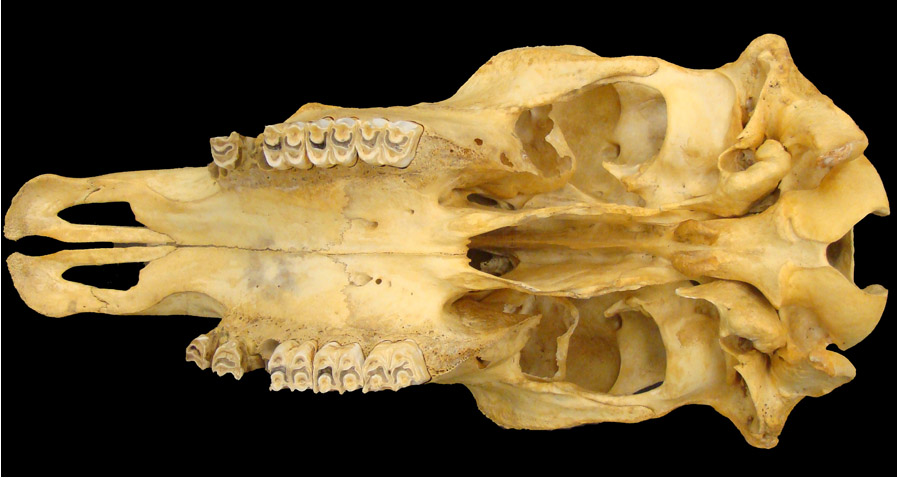 Foramen lacerum caudale
http://www.medycynawet.edu.pl/images/stories/pdf/pdf2015/032015/201503146151.pdf
Foramen jugulre
http://vanat.cvm.umn.edu/ungDissect/Lab18/Lab18.html
NERVUS ACCESSORIUS (N. XI.)
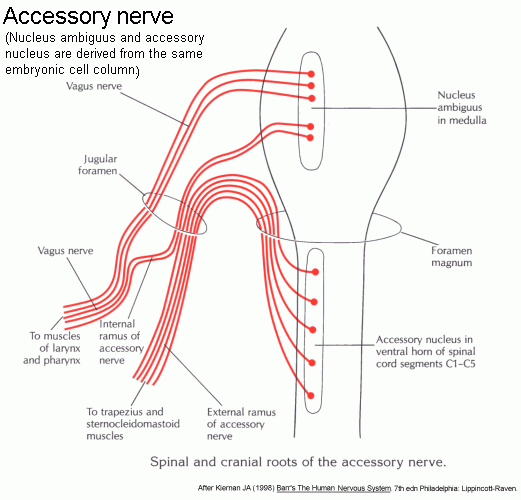 NACH DEM AUSTRITT AUS DEM SCHÄDEL:teilt er sich in den:
RAMUS INTERNUS
RAMUS EXTERNUS
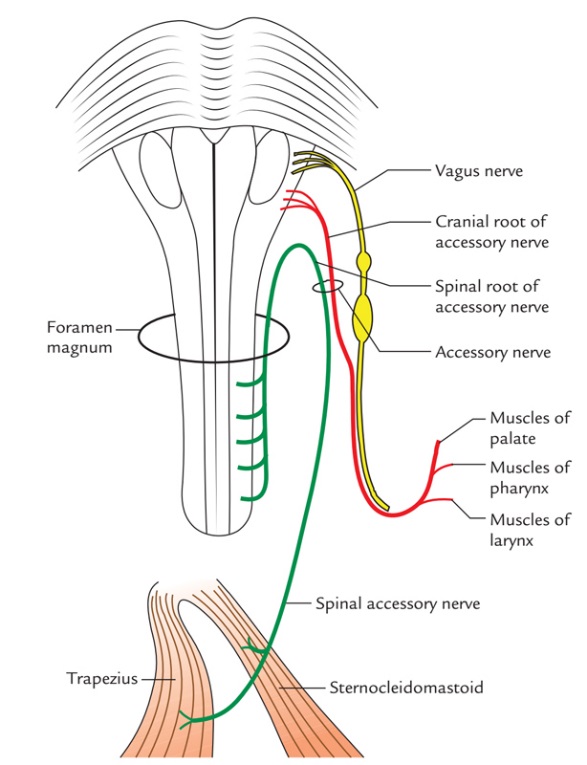 NERVUS ACCESSORIUS (N. XI.)
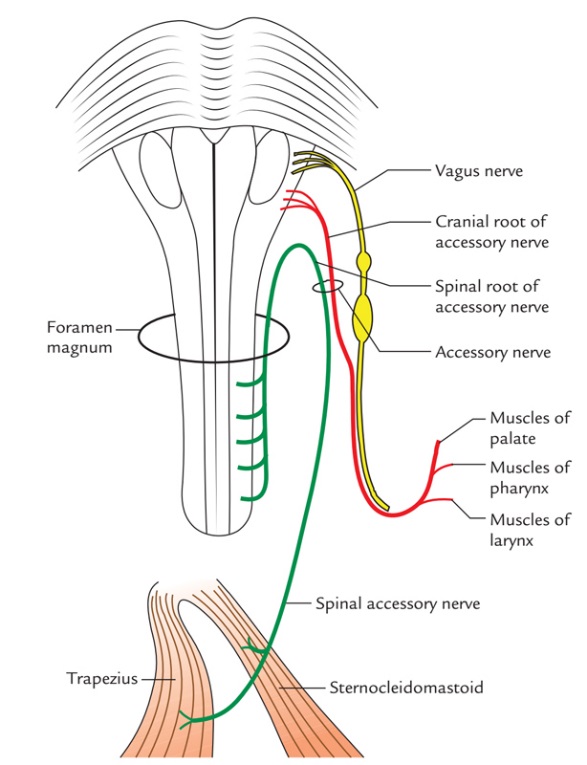 NACH DEM AUSTRITT AUS DEM SCHÄDEL:1. RAMUS INTERNUS
leitet die Fasern der Radices craniales
schlieβt sich der Ramus internus dem N. vagus an
liefert Fasern für Pharynx – und Larynxmuskeln
NERVUS ACCESSORIUS (N. XI.)
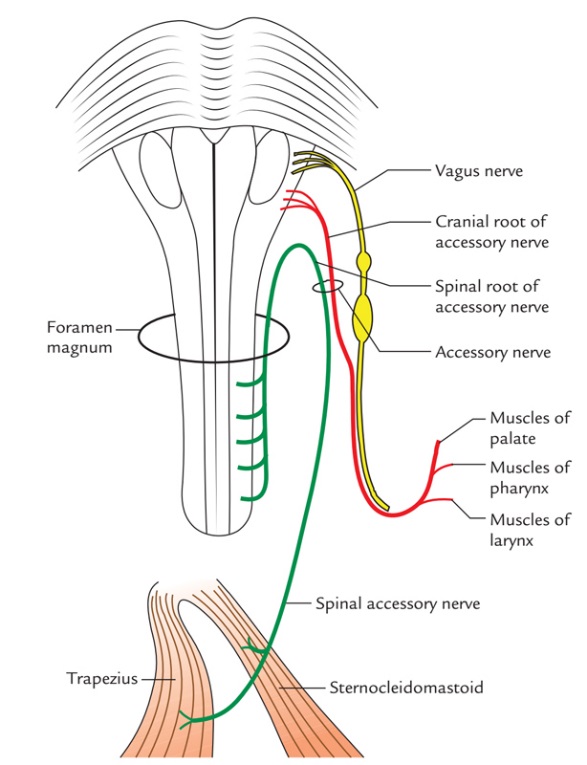 NACH DEM AUSTRITT AUS DEM SCHÄDEL:2. RAMUS EXTERNUS
die Fasern der Radices spinales
leitet somotomotorische Fasern
in der Flügelgrube des Atlas teilt sich in einem:
RAMUS DORSALIS
RAMUS VENTRALIS
NERVUS ACCESSORIUS (N. XI.)
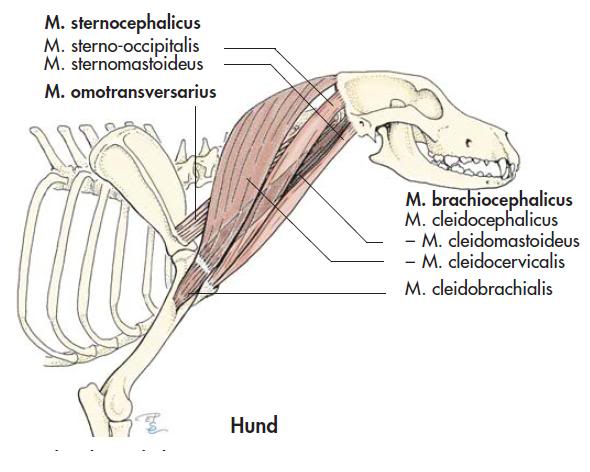 NACH DEM AUSTRITT AUS DEM SCHÄDEL:2. RAMUS EXTERNUS
RAMUS DORSALIS
zieht zwischen M. cleidocephalicus und M. splenicus capitis caudodorsal
innerviert den:
Pars cervicalis des M. cleidocephalicus – NUR Fleischfresser ausgebildet
Pars cervicalis et thoracalis des M. tarpezius
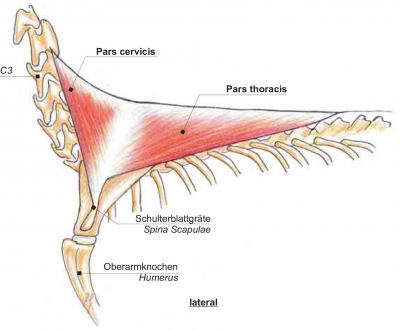 NERVUS ACCESSORIUS (N. XI.)
NACH DEM AUSTRITT AUS DEM SCHÄDEL:2. RAMUS EXTERNUS
die Fasern der Radices spinales
B. RAMUS VENTRALIS
zieht in der caudoventraler Richtung brustwärts
versorgt:
alle Teile des M. sternocleidomastoideus
Pars mastoides und Pars occipitalis des M. cleidocephalicus
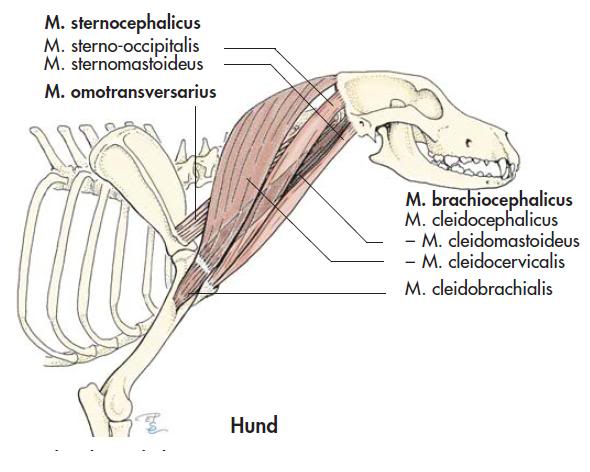 NERVUS HYPOGLOSSUS (N. XII.)
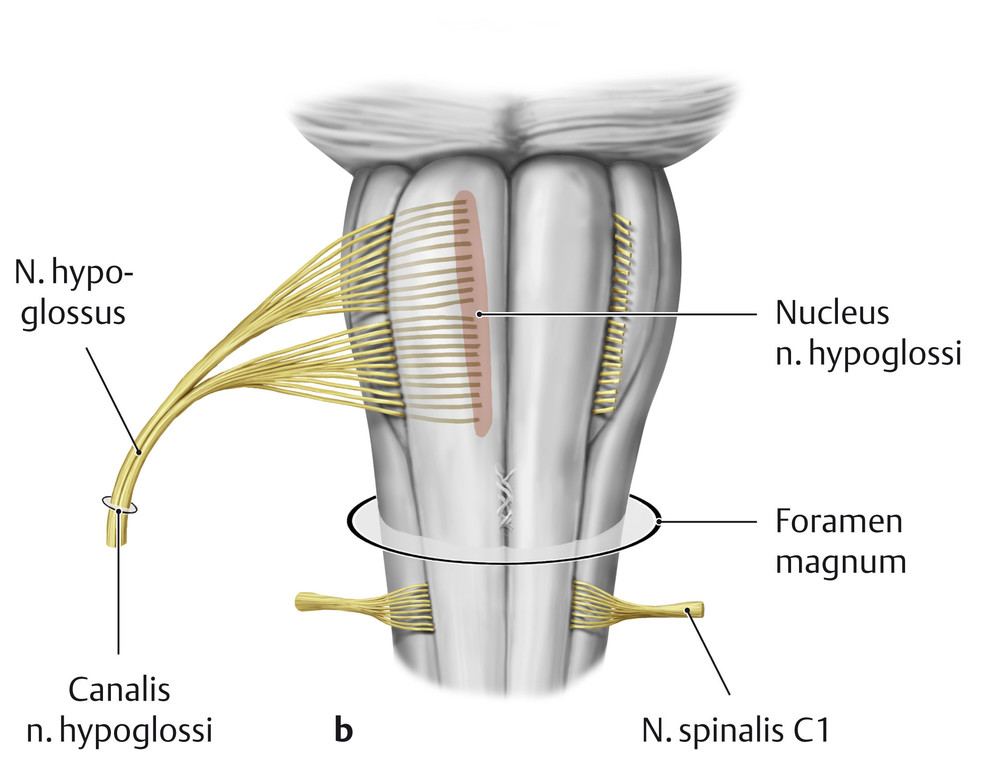 rein motorischer Nerv
versorgt die Zungenmuskulatur
ANSA CERVICALIS
der N. XII. mit dem 1. Halsnerven (C1) durch Ansa cervicalis verbunden ist
versorgt die kurze und lange Zungenbeinmuskulatur
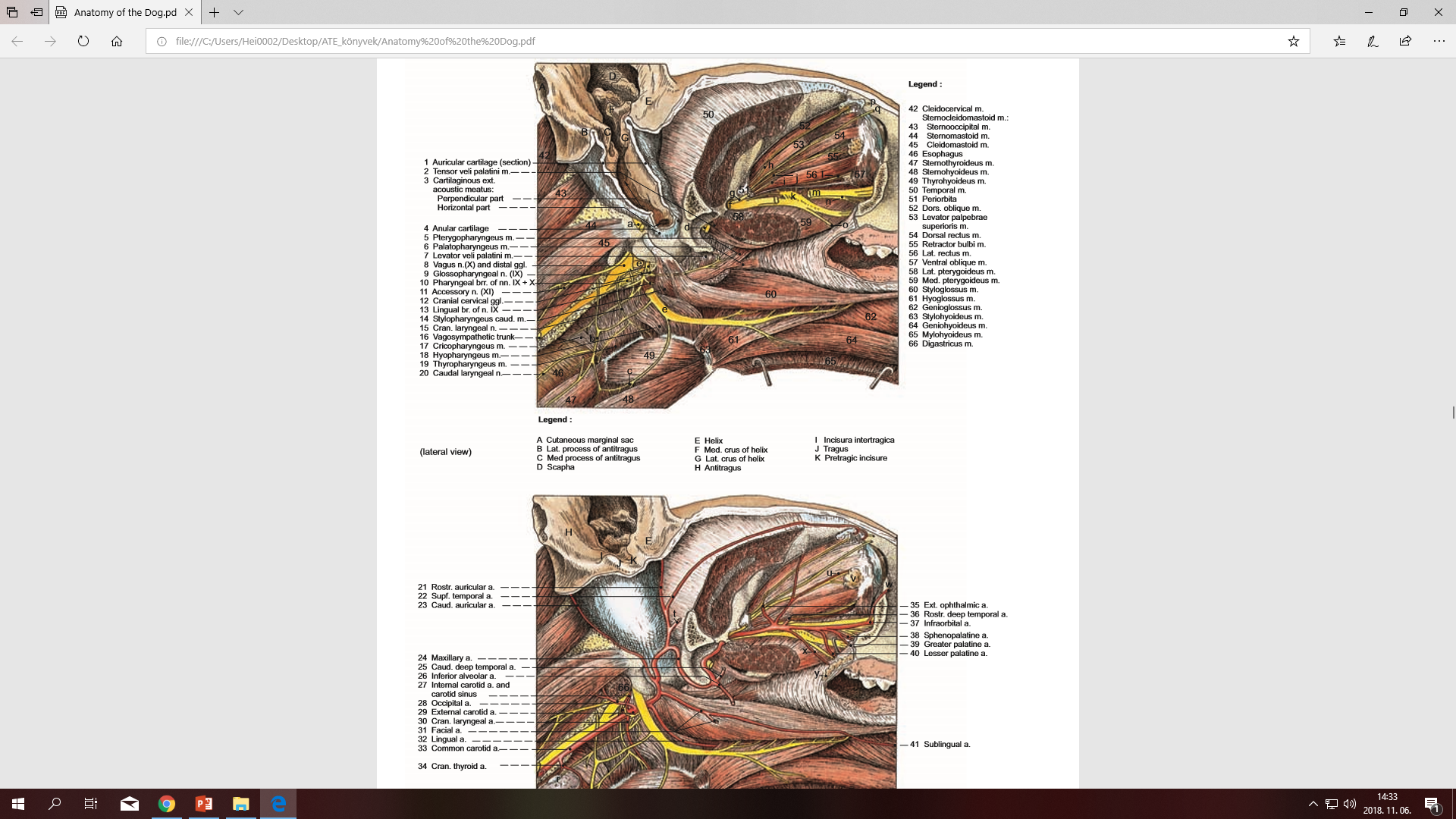 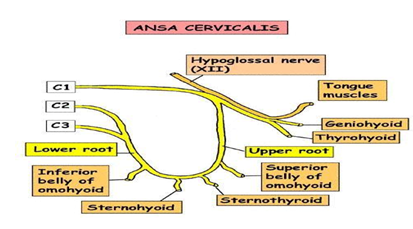 e: N. hypoglossus
b: C1
C: ansa cervicalis
NERVUS HYPOGLOSSUS (N. XII.)
KERN
Nucl. motorius n. hypoglossi
somatomotorischer Kern
unter dem Trigonum n. hypoglossi im Medulla oblongata
AUSTRITTSTELLE AUS DEM GEHIRN:
zwischen  Pyramide und Olive (Sulcus parolivaris medialis)
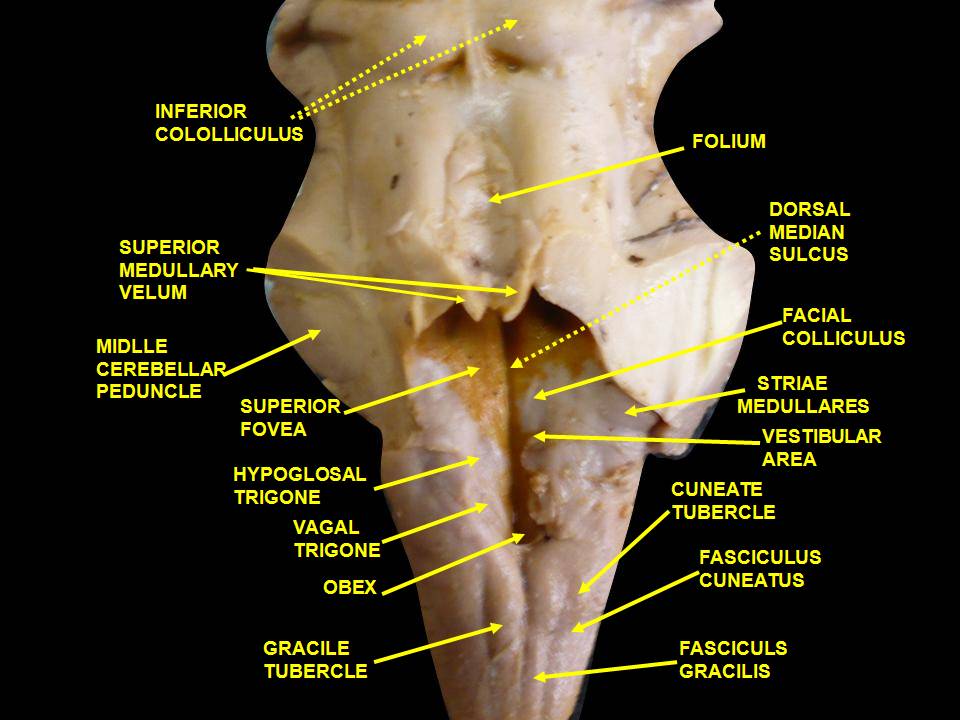 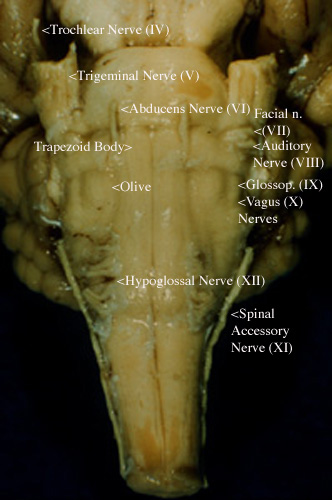 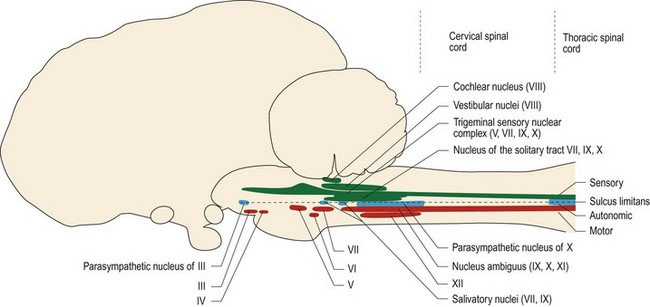 http://www.wikiwand.com/en/Posterior_median_sulcus_of_medulla
_oblongata
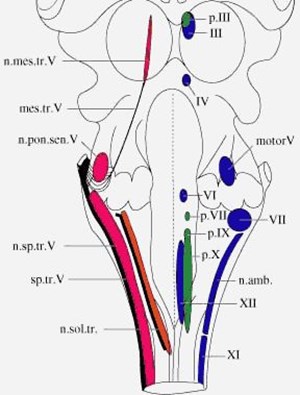 http://starklab.slu.edu/neuro/Dissection.htm
https://norecopa.no/norina/cranial-nerve-nuclei-12
NERVUS HYPOGLOSSUS (N. XII.)
AUSTRITTSTELLE AUS DEM SCHÄDEL:
 durch Canalis nervi hypoglossi bzw. Foramen n. hypoglossi
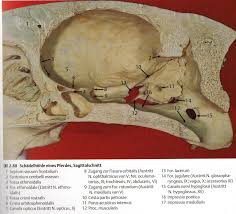 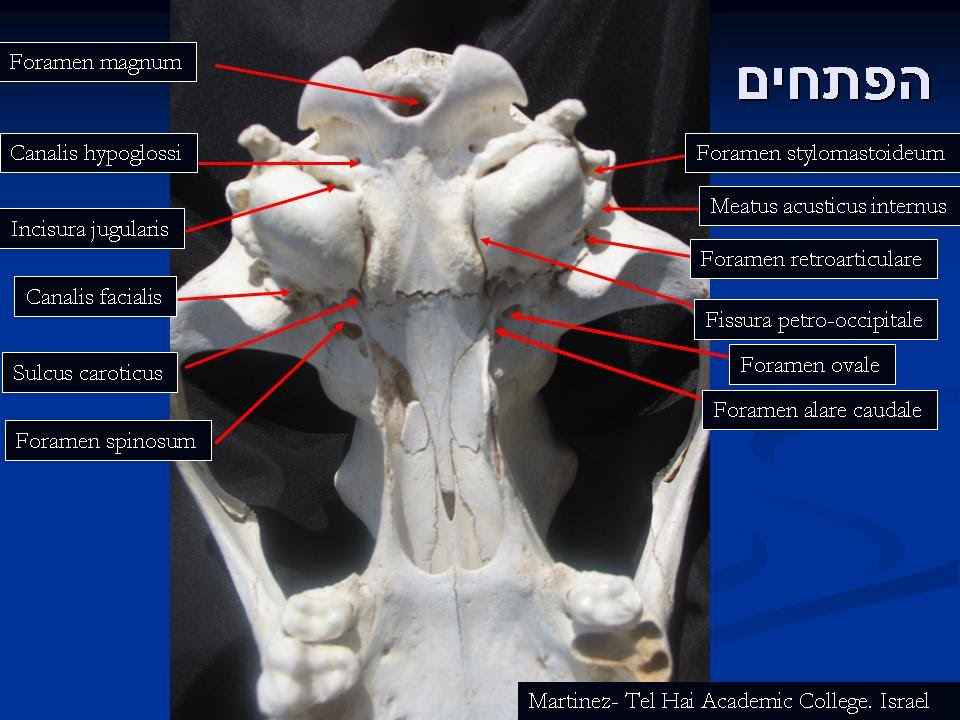 https://itsicmzoology.wordpress.com/article/the-skull-of-the-dog-2lu56ivsd9r6u-6/
http://www.downloads.imune.net/medicalbooks/IMUNE/INVIO/Anatomy%201.%20Lesson%2006.pdf
NERVUS HYPOGLOSSUS (N. XII.)
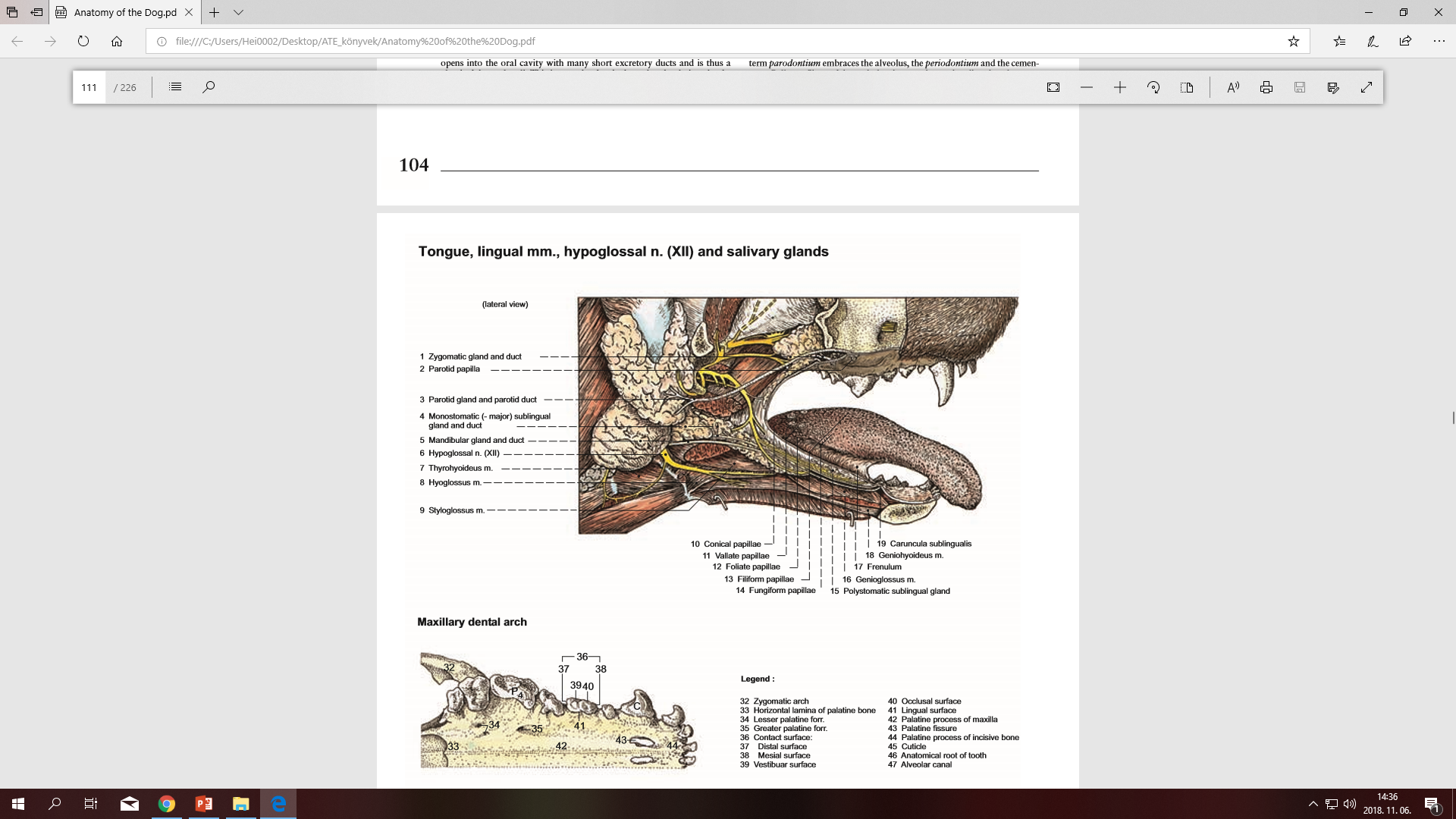 NACH DEM AUSTRITT AUS DEM SCHÄDEL:
zieht zwischen  N. X. und N. IX.
Verbindung mit des Ramus pharyngeus n. vagi
Verbindung mit Ganglion cervicale craniale – von dem sympatische Fasern zugeführt werden
Bildung der Ansa cervicalis
kreuzt die A. carotis externa lateral
zieht am Rand des Truncus linguofacialis und der A. lingualis zur Zungenwurzel
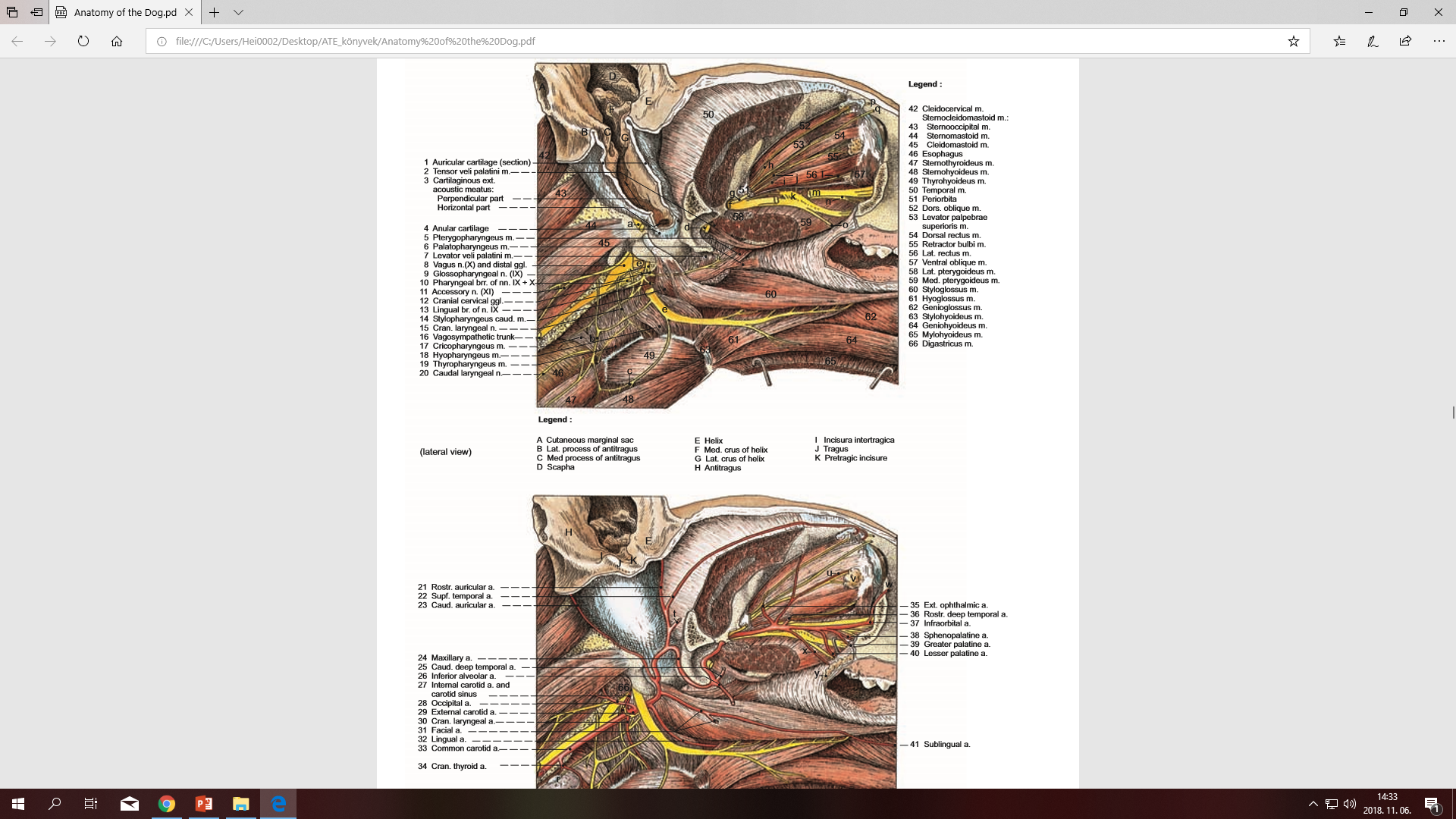 NERVUS HYPOGLOSSUS (N. XII.)
NACH DEM AUSTRITT AUS DEM SCHÄDEL:
am unterem Rand des M. styloglossus teilt sich in einem:
Ramus superficialis – in die Zungenmuskulatur
Ramus profundus – geht nahe der Zungenspitze mit der N. lingualis  eine schlingenförmige Verbindung ein – Ramus communicans cum n. hypoglosso des N. lingualis
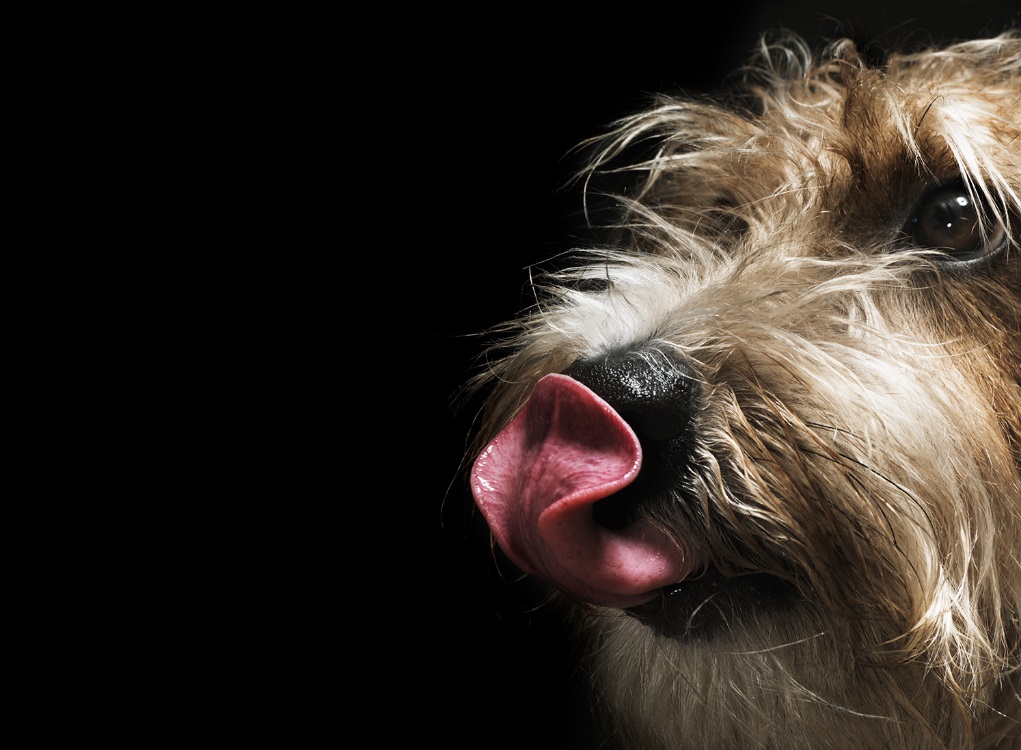 DANKE FÜR IHRE AUFMERSAMKEIT!
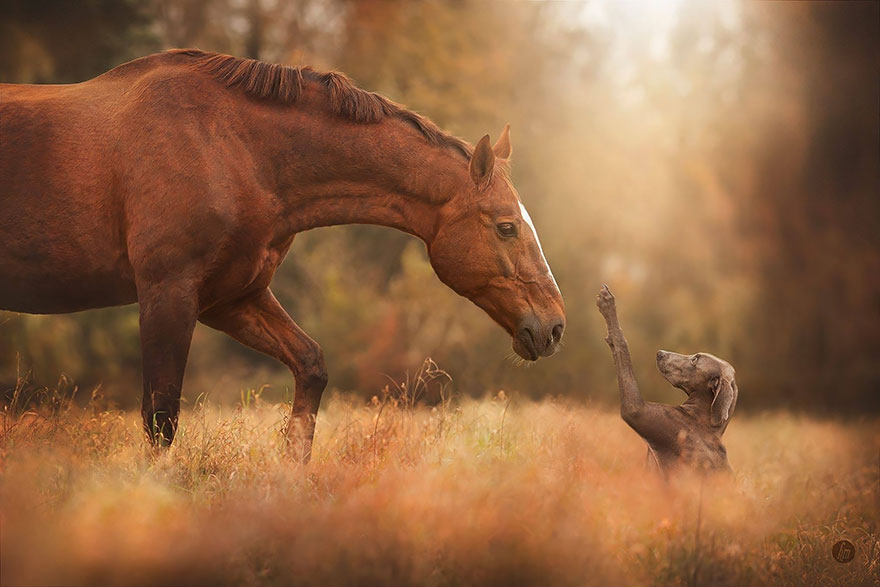 BIBLIOGRAPHIE
R. Nickel, A. Shummer, E. Steiferle: Lehrbuch der Anatomie der Haustiere Band IV. Nervensystem, Sinnesorgane, Endokrine Drüse
Ferenc Hajú: Leitfaden zur Neuroanatomie 
Benninghoff und Drenckhahn: Anatomie Band II
Klaus-Dieter Budras, Patrick H. McCarthy , Wolfgang Fricke : Renate Richter Anatomy of the Dog
Klaus-Dieter Budras , W.O.Sack, Sabine Röck : Anatomy of the Horse
Miller’s Anatomy of the dog, 4th Edition
Saunders: Veterinary Anatomy Flash Cards, 2nd Edition
https://flexikon.doccheck.com/de